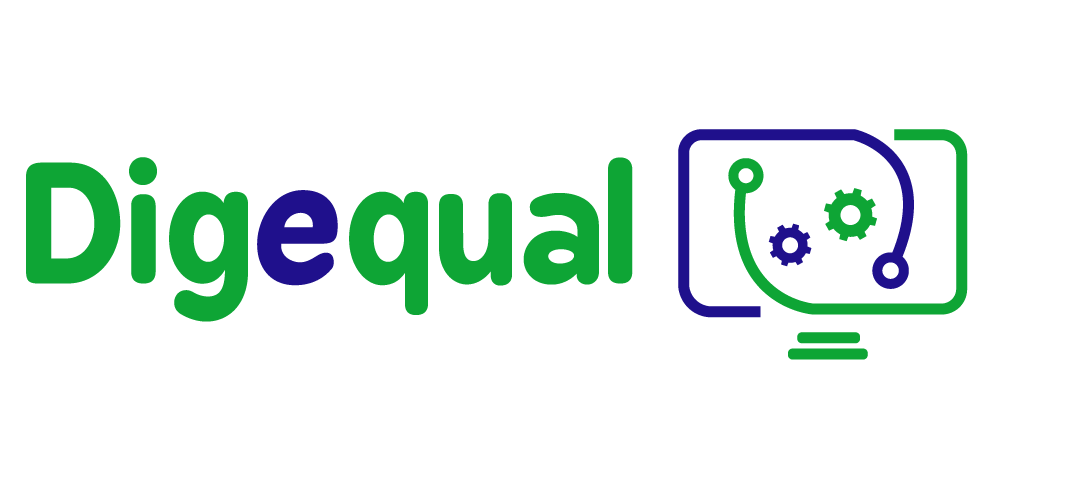 Das 1x1 des digitalen Bezahlens -
Grundlagen für den täglichen Gebrauch
Lektion 1. 

Einführung
Finanziert von der Europäischen Union. Die geäußerten Ansichten und Meinungen sind jedoch ausschließlich die des Autors/der Autoren und spiegeln nicht unbedingt die der Europäischen Union oder der Europäischen Exekutivagentur für Bildung und Kultur (EACEA) wider. Weder die Europäische Union noch die EACEA können für diese verantwortlich gemacht werden.
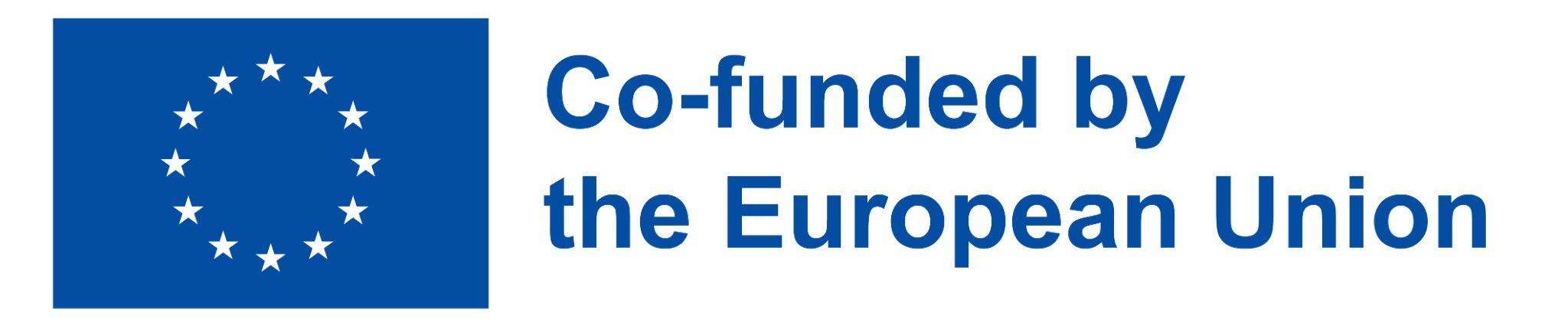 Dieses Projekt wurde mit Unterstützung der Europäischen Kommission finanziert. Die Verantwortung für den Inhalt dieser Veröffentlichung trägt allein der Verfasser; die Kommission haftet nicht für die weitere Verwendung der darin enthaltenen Angaben.
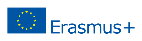 Projekt Nr.: 2021-1-IT02-KA220-ADU-000035139
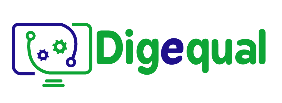 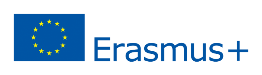 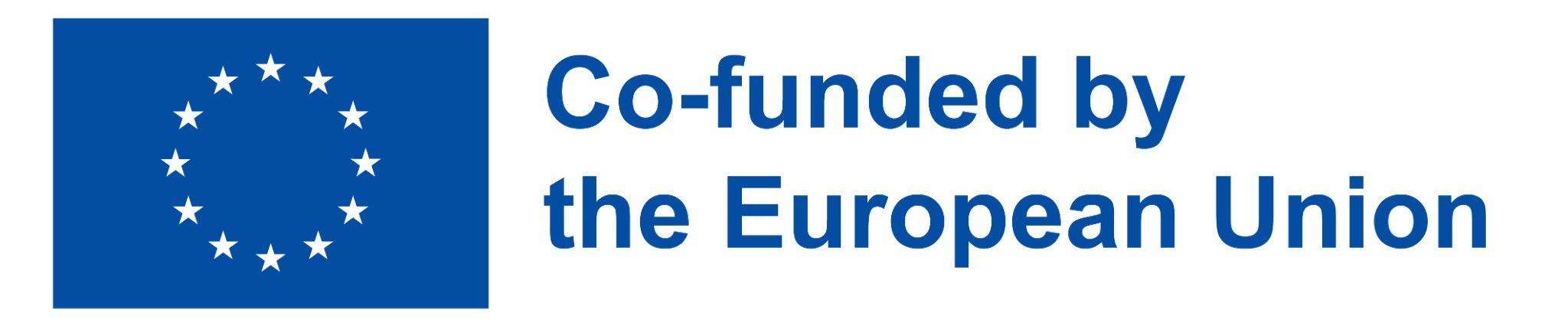 2021-1-IT02-KA220-ADU-000035139
1.1 Einführung ins Thema
Was ist E-Payment?
E-Payment steht für elektronisches Bezahlen.

E-Payment ist eine Transaktion, die über das Internet oder andere elektronische Mittel anstelle von Bargeld oder Schecks erfolgt.
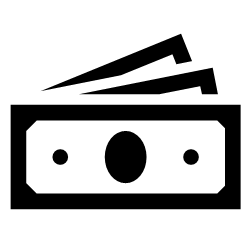 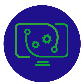 2
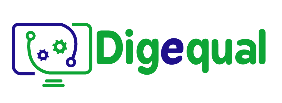 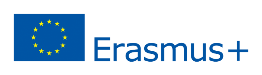 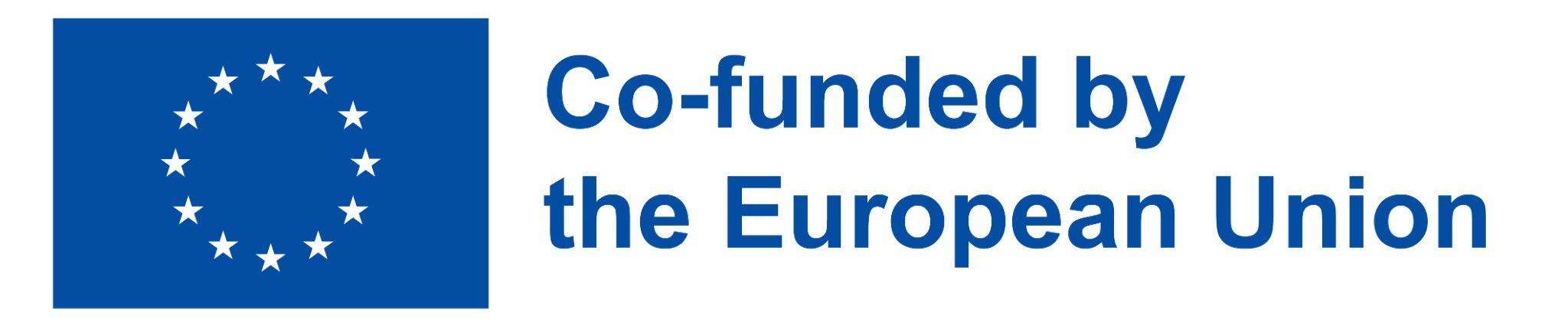 2021-1-IT02-KA220-ADU-000035139
1.2 E-Payment im täglichen Leben
Wie kann ich E-Payment-Dienste in meinem Alltag nutzen?
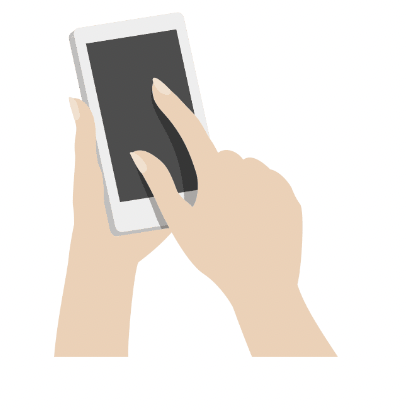 Sie können Ihre Konzertkarten online bezahlen.
Sie können ein Buch online kaufen.
Sie können die Rechnung für die Autoreparatur online bezahlen.
Sie können ganz einfach Geld an Freunde oder Ihre Familie schicken.
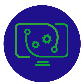 3
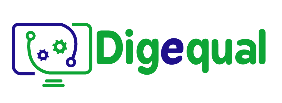 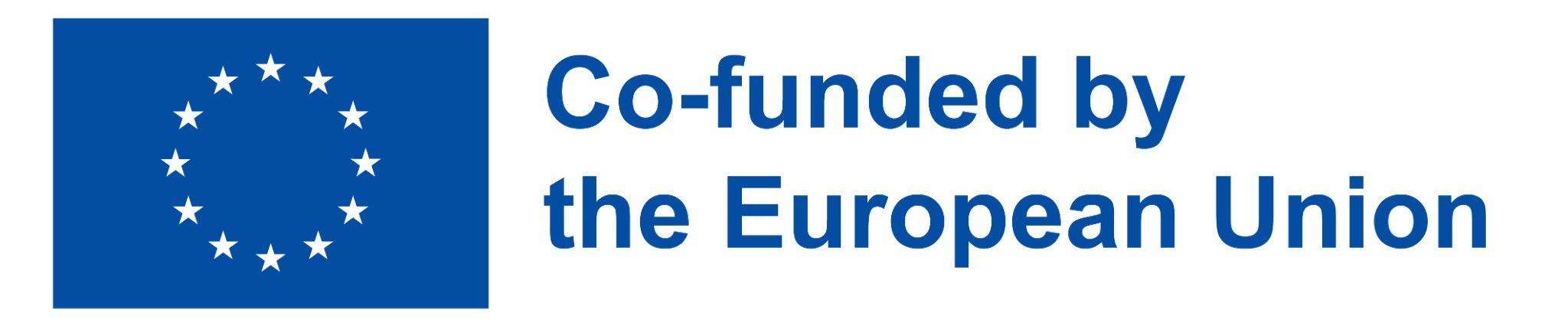 2021-1-IT02-KA220-ADU-000035139
Wer hat in der Vergangenheit E-Payment genutzt?
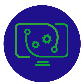 4
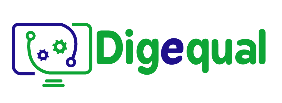 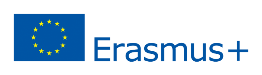 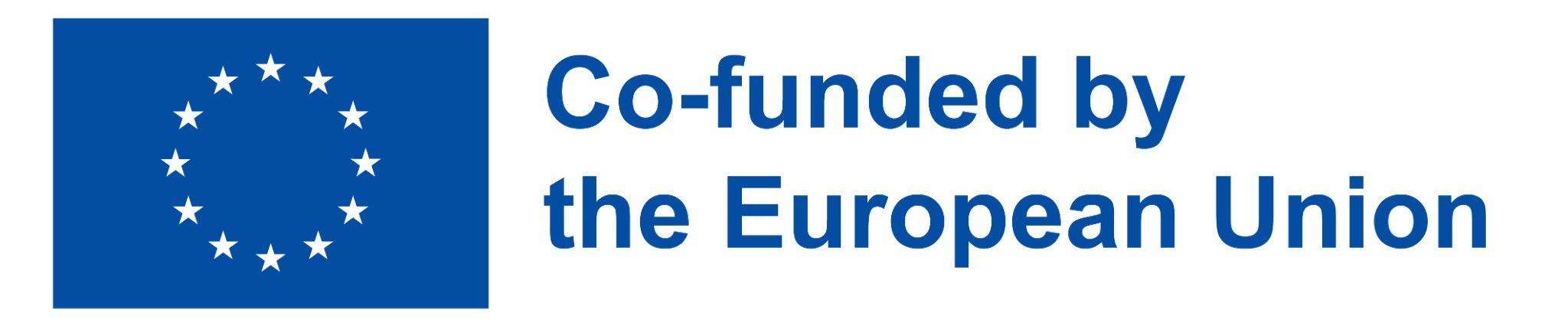 2021-1-IT02-KA220-ADU-000035139
1.3 Selbstbeurteilung
Wie viel wissen Sie über E-Payment und E-Payment-Methoden?
Wie sicher sind Sie bei der Anwendung der verschiedenen Methoden?
Fühlen Sie sich bei der Online-Zahlung selbständig?


Füllen Sie die Selbsteinschätzung aus, um herauszufinden 
wie sicher Sie im Umgang mit diesen Instrumenten sind
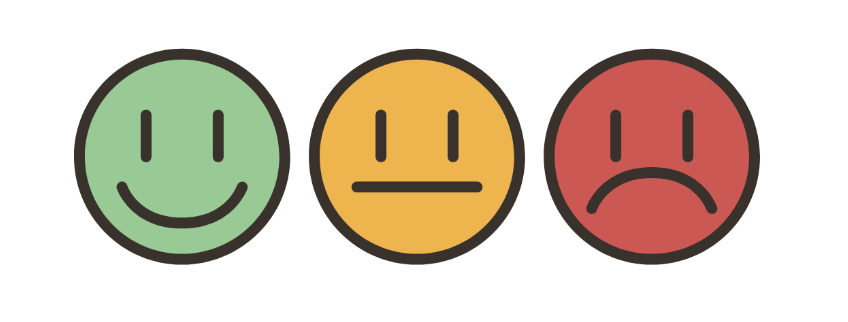 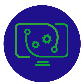 5
Projekt Nr.: 2021-1-DE02-KA220-VET-000030542
Danke für Ihre Aufmerksamkeit
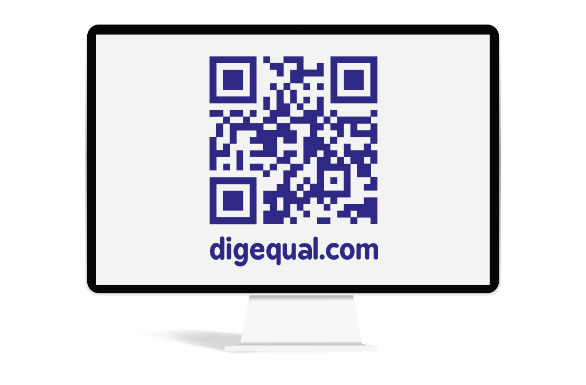 Folgen Sie uns auf Facebook!
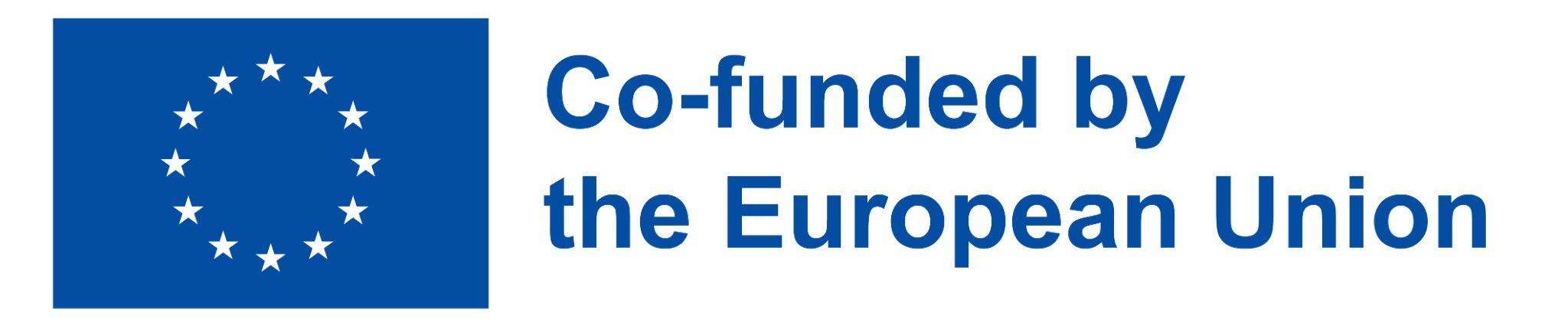 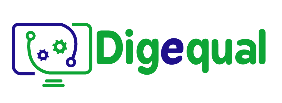 Projekt Nr.: 2021-1-IT02-KA220-ADU-000035139
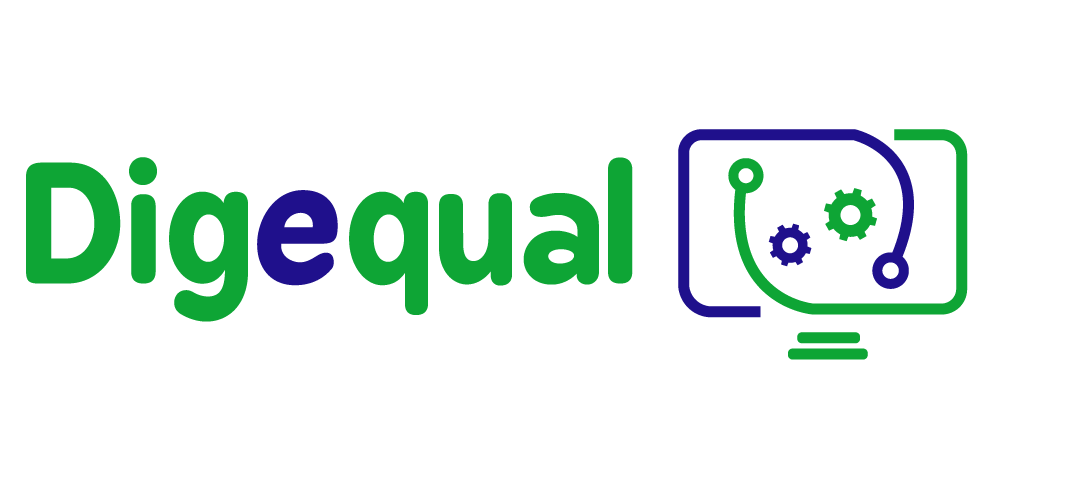 E-Zahlung
Lektion 2. 
Vorteile und Nachteile
Finanziert von der Europäischen Union. Die geäußerten Ansichten und Meinungen sind jedoch ausschließlich die des Autors/der Autoren und spiegeln nicht unbedingt die der Europäischen Union oder der Europäischen Exekutivagentur für Bildung und Kultur (EACEA) wider. Weder die Europäische Union noch die EACEA können für diese verantwortlich gemacht werden.
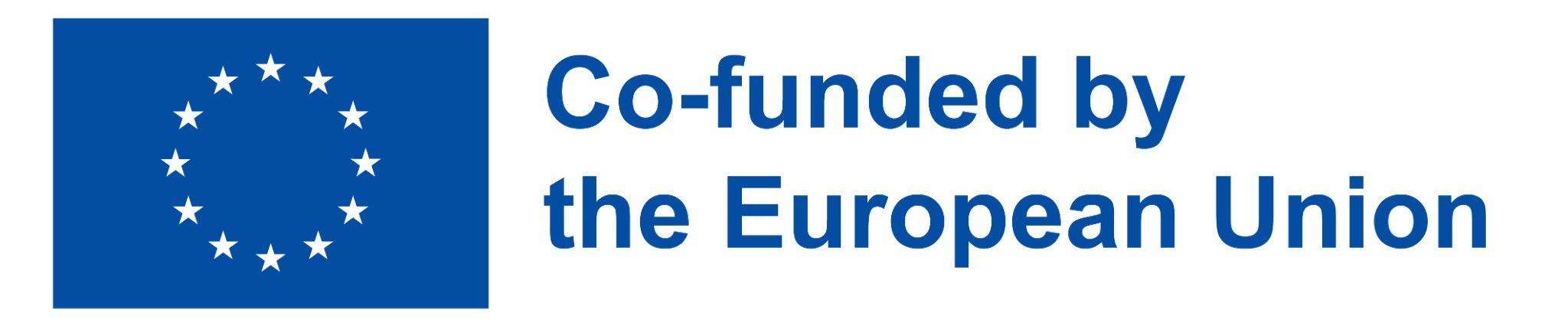 Dieses Projekt wurde mit Unterstützung der Europäischen Kommission finanziert. Die Verantwortung für den Inhalt dieser Veröffentlichung trägt allein der Verfasser; die Kommission haftet nicht für die weitere Verwendung der darin enthaltenen Angaben.
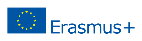 Entwickelt von Polygonal | Dez, 2022
Projekt Nr.: 2021-1-IT02-KA220-ADU-000035139
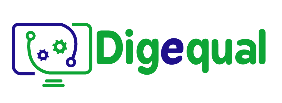 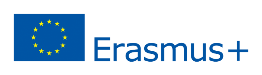 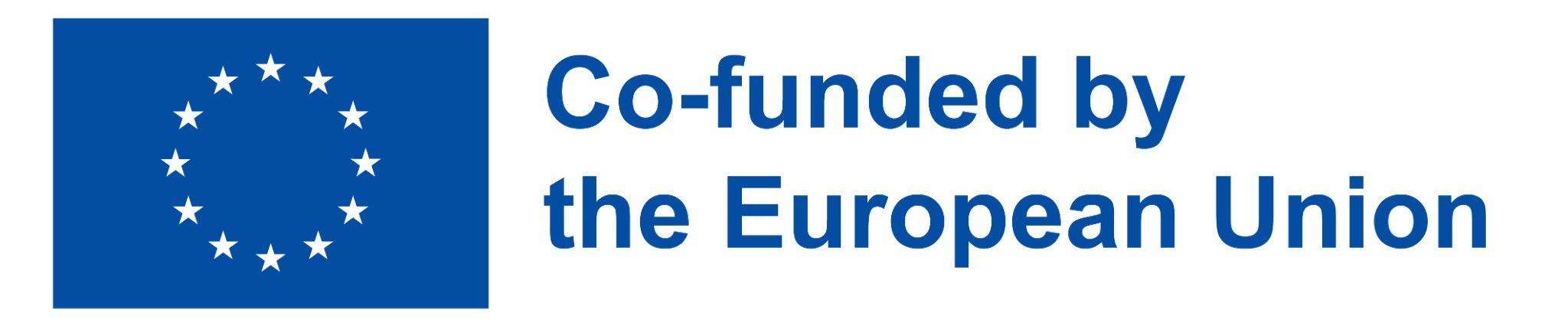 2021-1-IT02-KA220-ADU-000035139
Warum ist E-Payment relevant?
Technologie wird in unserem täglichen Leben immer wichtiger, auch bei der Art und Weise, wie wir für Dinge bezahlen
Die Möglichkeit, digitale Zahlungsoptionen zu nutzen, kann Ihnen bei der Online-Bezahlung von Dienstleistungen viele Vorteile bieten
Es ist wichtig, den Umgang mit diesen Optionen zu lernen, damit Sie das Beste aus den Möglichkeiten der Technologie machen können.
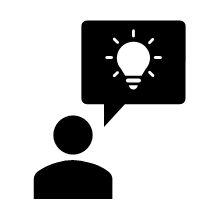 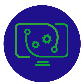 8
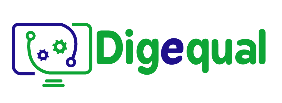 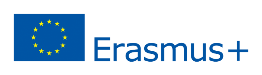 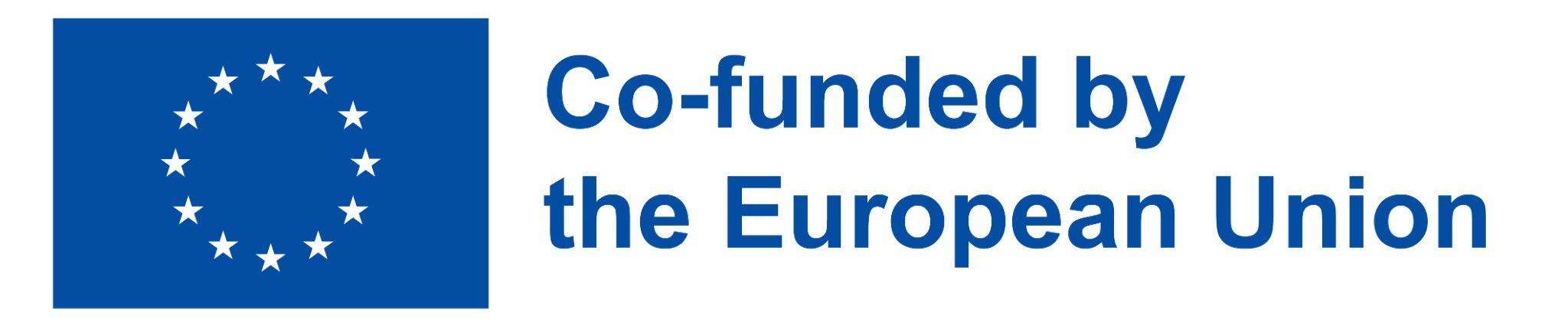 2021-1-IT02-KA220-ADU-000035139
2.1 Vorteile von E-Payment-Systemen
Was kommt Ihnen in den Sinn,
wenn Sie über die Vorteile von
 digitalen Zahlungssystemen nachdenken?
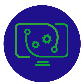 9
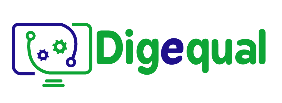 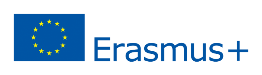 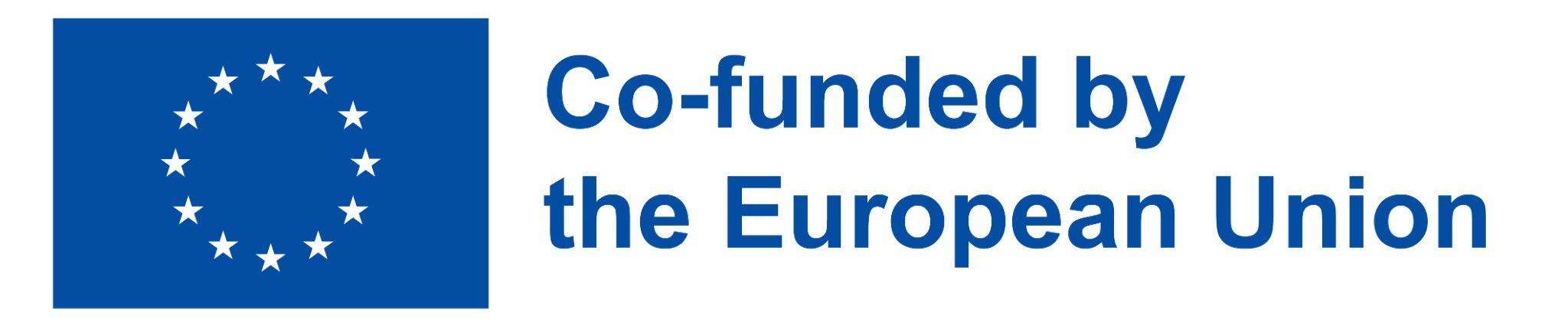 2021-1-IT02-KA220-ADU-000035139
2.1 Vorteile von E-Payment-Systemen
Sie sind praktisch.
E-Payment-Systeme sind oft bequemer als herkömmliche Zahlungsmethoden, da sie es den Nutzern ermöglichen, Zahlungen schnell und einfach zu tätigen oder zu empfangen, ohne Bargeld oder Schecks zu benötigen. 

Mit einer digitalen Geldbörse können die Nutzer beispielsweise Einkäufe tätigen oder Geldbeträge überweisen, indem sie einfach auf ihr Telefon tippen oder einen Pin-Code eingeben, anstatt physisches Geld mit sich herumzutragen oder Papierkram auszufüllen.
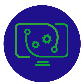 10
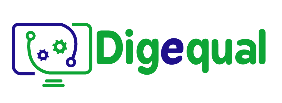 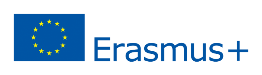 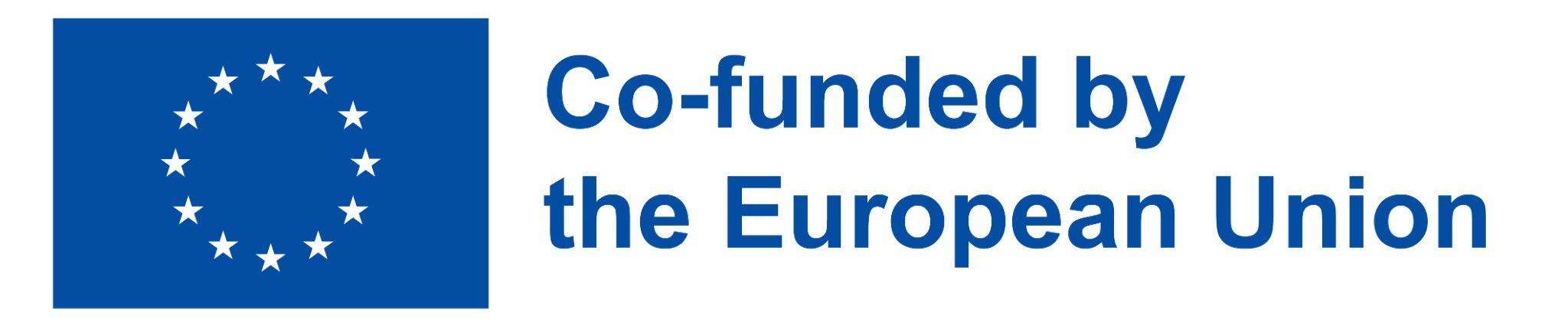 2021-1-IT02-KA220-ADU-000035139
2.1 Vorteile von E-Payment-Systemen
Sie sind schnell.
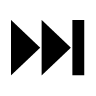 E-Payment-Systeme können Transaktionen fast sofort verarbeiten und ermöglichen es den Nutzern, Zahlungen schnell und ohne Verzögerung zu tätigen oder zu empfangen.
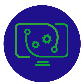 11
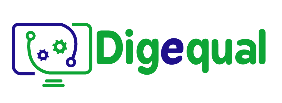 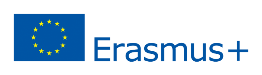 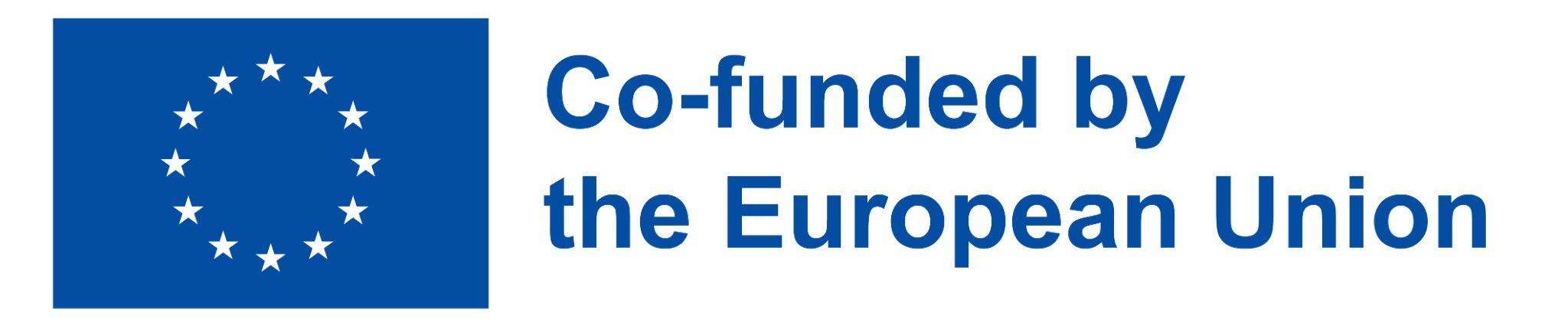 2021-1-IT02-KA220-ADU-000035139
2.1 Vorteile von E-Payment-Systemen
Sie erleichtern Ihnen den Zugang zu Diensten in der ganzen Welt.
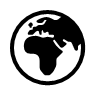 E-Payment-Systeme ermöglichen den grenzüberschreitenden Geldtransfer, ohne dass eine echte Währung benötigt wird, und machen es den Menschen einfacher, bei Unternehmen im Ausland einzukaufen.
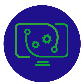 12
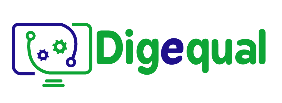 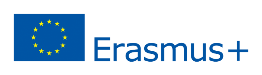 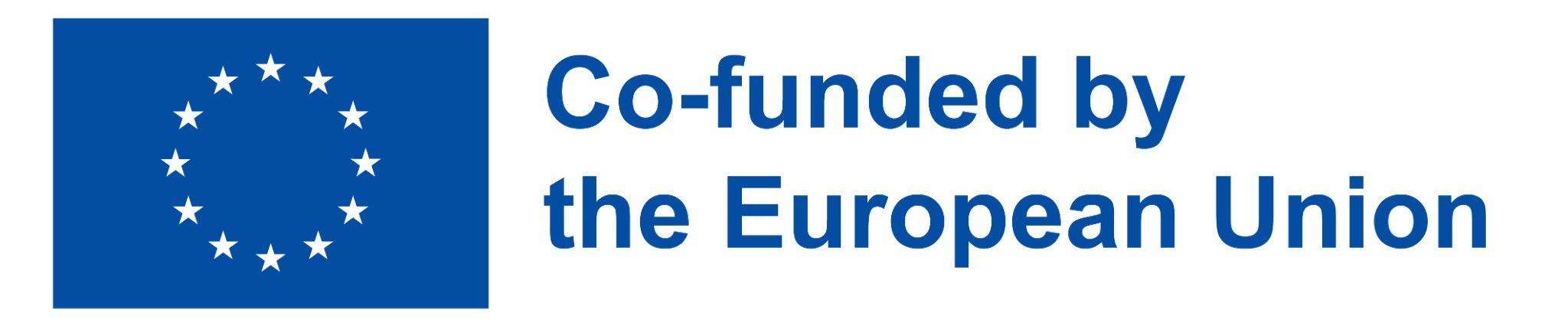 2021-1-IT02-KA220-ADU-000035139
2.1 Vorteile von E-Payment-Systemen
Sie verringern die Gefahr ausgeraubt zu werden.
E-Payment-Systeme können sicherer sein als herkömmliche Zahlungsmethoden, da Sie sich keine Sorgen um Falschgeld oder Raub machen müssen.
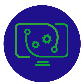 13
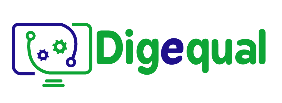 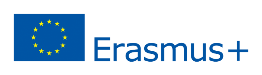 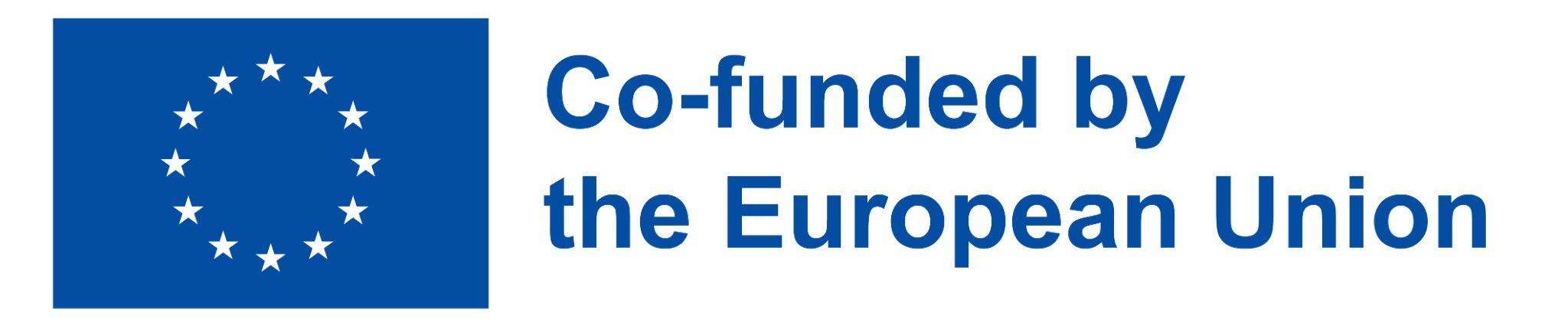 2021-1-IT02-KA220-ADU-000035139
2.2 Nachteile von E-Payment-Systemen
Was kommt Ihnen in den Sinn
wenn Sie über potenzielle
 Nachteile von E-Payment-Systemen nachdenken?
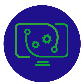 14
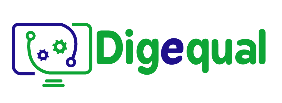 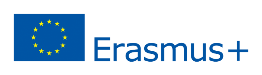 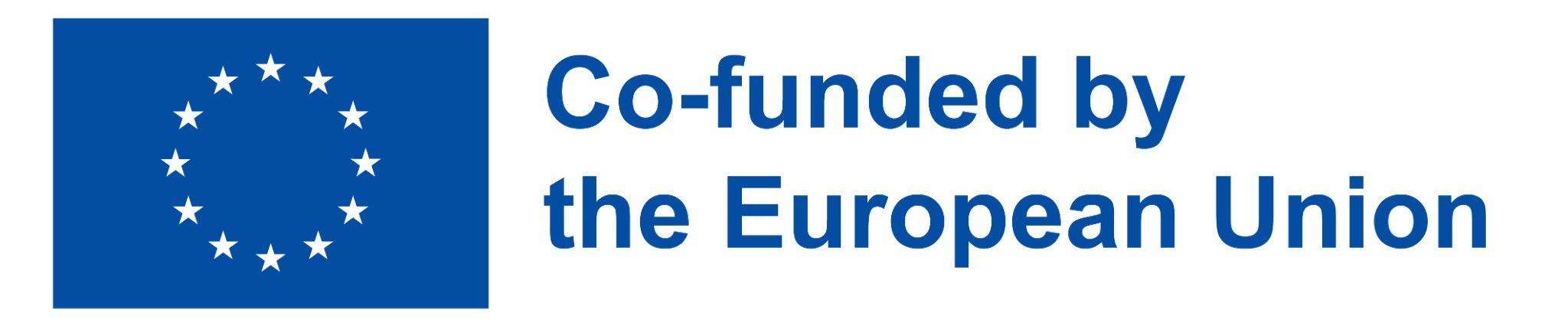 2021-1-IT02-KA220-ADU-000035139
2.2 Nachteile von E-Payment-Systemen
Sie sind von der Technik abhängig.
E-Zahlungssysteme sind technologieabhängig und daher anfällig für technische Ausfälle oder Störungen. Wenn beispielsweise bei einem digitalen Geldbörsensystem ein Server ausfällt, können die Nutzer möglicherweise nicht auf ihre Konten zugreifen oder Zahlungen vornehmen.
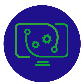 15
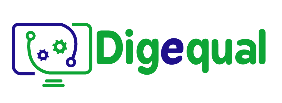 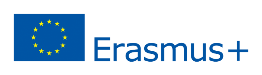 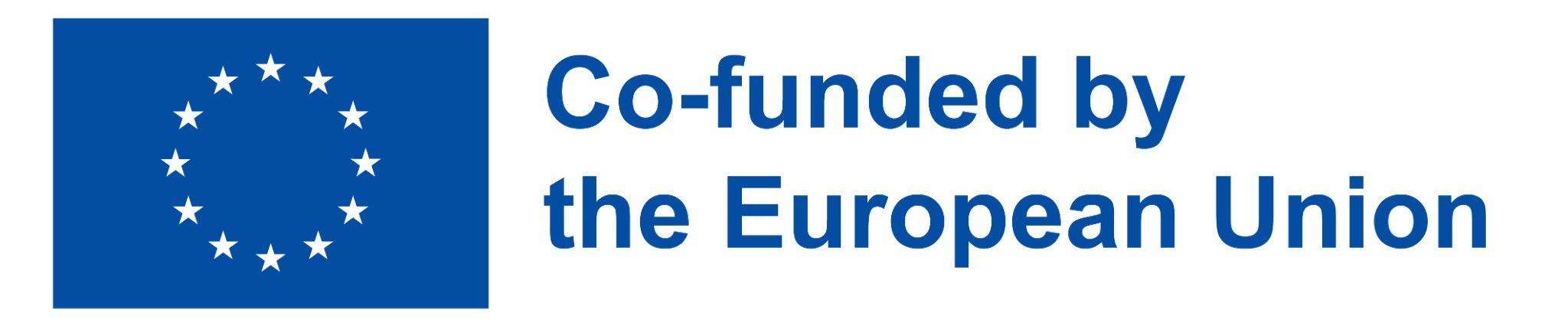 2021-1-IT02-KA220-ADU-000035139
2.2 Nachteile von E-Payment-Systemen
Sie müssen über die richtigen Werkzeuge und Kenntnisse verfügen, um E-Payment-Systeme zu nutzen.
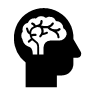 E-Zahlungssysteme können für Menschen, die keinen Zugang zu elektronischen Geräten wie Computern oder Smartphones haben, schwer zu bedienen sein. Dies kann bestimmte Bevölkerungsgruppen von der Nutzung von E-Payment-Systemen ausschließen, was ihre Akzeptanz und ihren Nutzen einschränken kann.
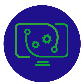 16
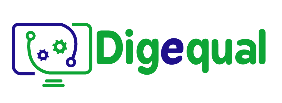 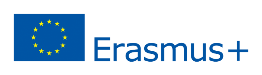 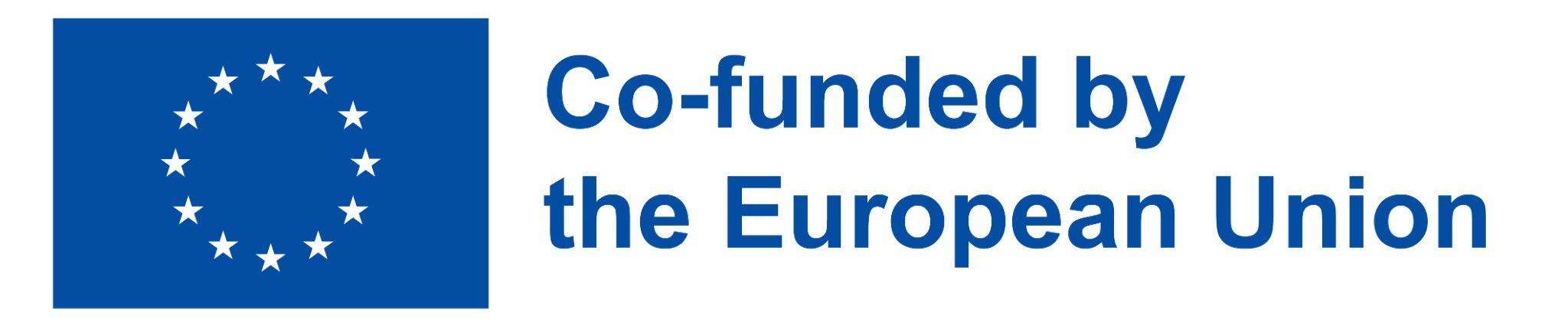 2021-1-IT02-KA220-ADU-000035139
2.2 Nachteile von E-Payment-Systemen
Sammlung von Daten.
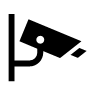 Jedes Mal, wenn Sie einen E-Zahlungsdienst nutzen, erzeugen Sie Daten. Es ist schwer nachzuvollziehen, welche Informationen bei der Nutzung von E-Payment-Systemen gesammelt und verwendet werden.
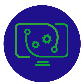 17
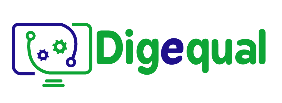 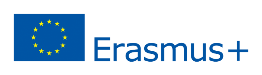 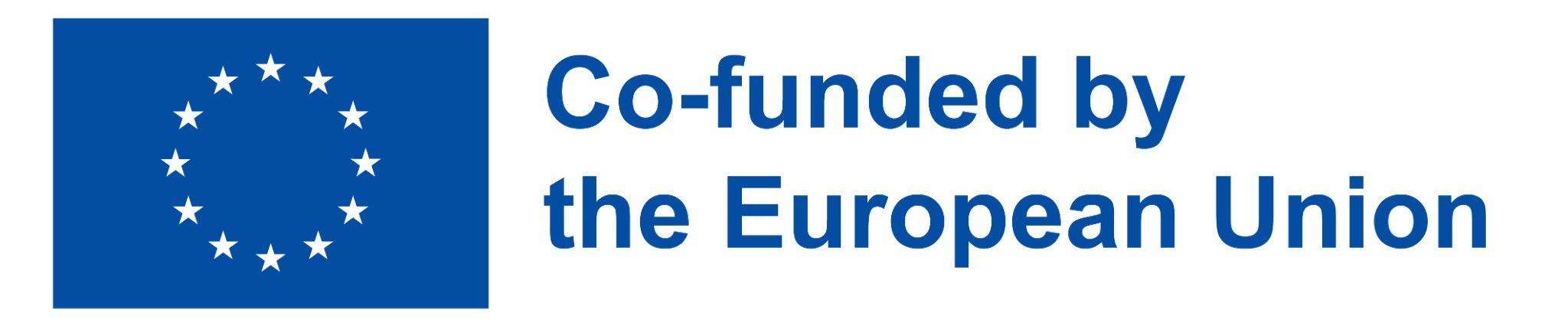 2021-1-IT02-KA220-ADU-000035139
2.2 Nachteile von E-Payment-Systemen
Risiko von Sicherheitsverletzungen und Betrug.
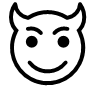 Da bei elektronischen Zahlungssystemen sensible Finanzdaten übertragen werden, sind sie häufig das Ziel von Hackern und anderen Cyberkriminellen, die versuchen, diese Daten zu stehlen oder für illegale Zwecke zu nutzen.
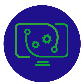 18
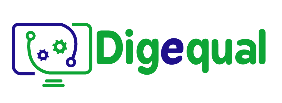 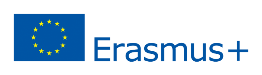 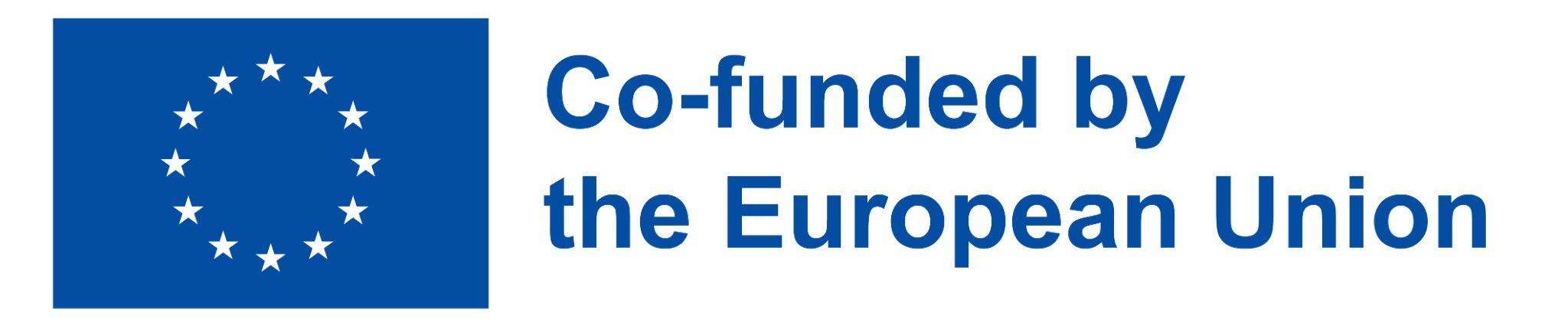 2021-1-IT02-KA220-ADU-000035139
2.2 Vorteile und Nachteile zusammenfassen
Quiz-Time: Welche Vor- und Nachteile stecken hinter den Bildern?
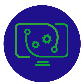 19
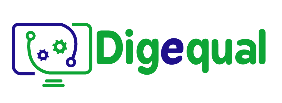 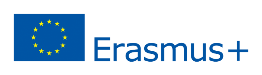 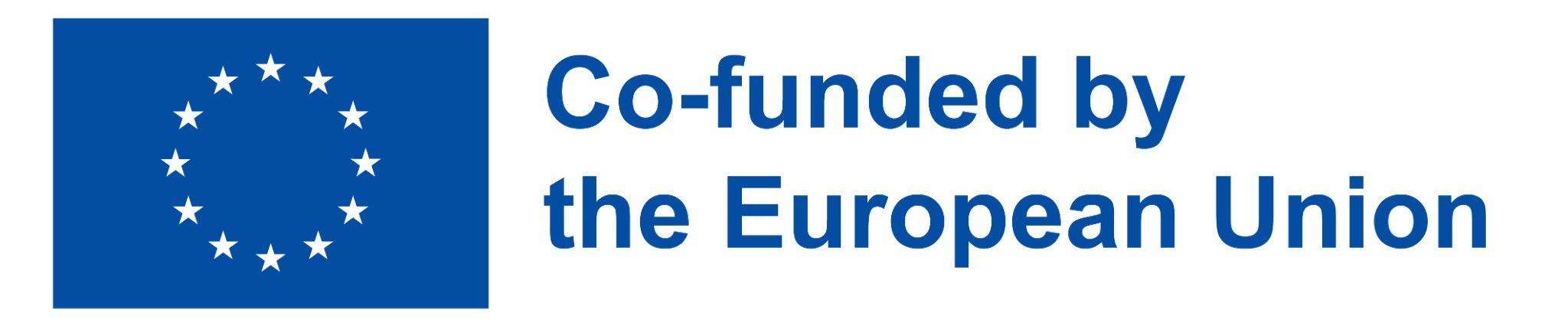 2021-1-IT02-KA220-ADU-000035139
2.2 Vorteile und Nachteile zusammenfassen
Vorteil: 
Sie können Waren weltweit kaufen.
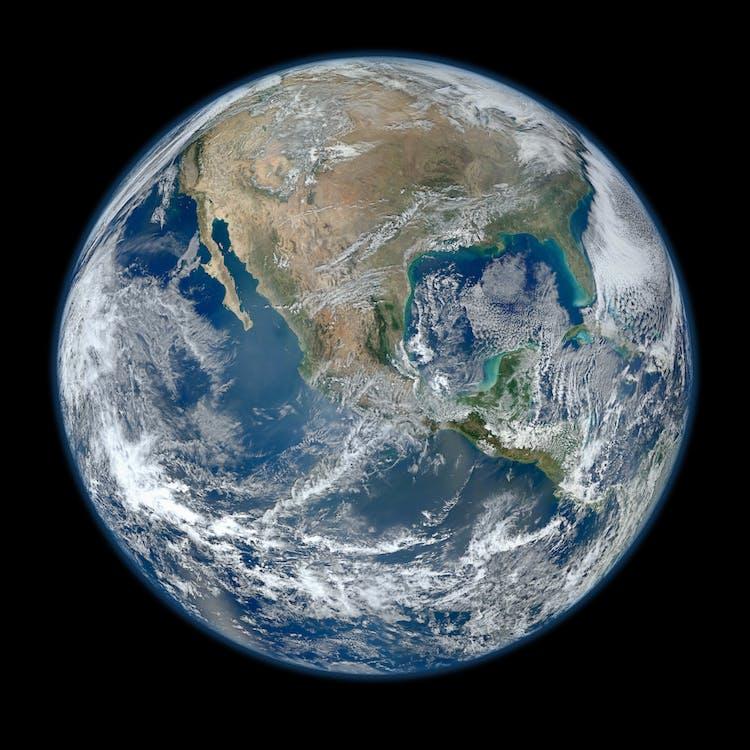 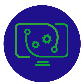 20
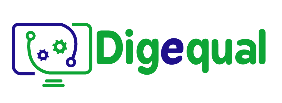 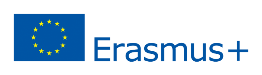 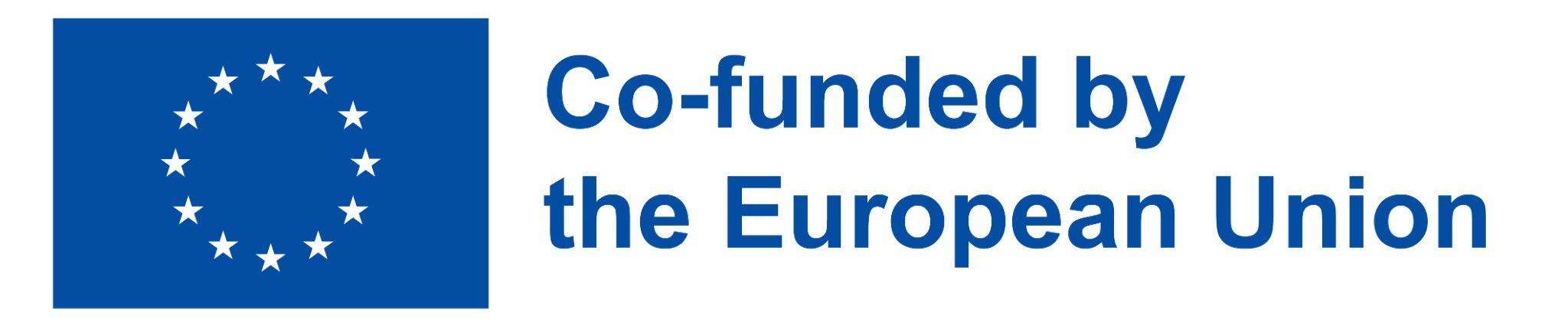 2021-1-IT02-KA220-ADU-000035139
2.2 Vorteile und Nachteile zusammenfassen
Nachteil: Sie müssen über die richtigen Geräte und Kenntnisse verfügen, um digital bezahlen zu können.
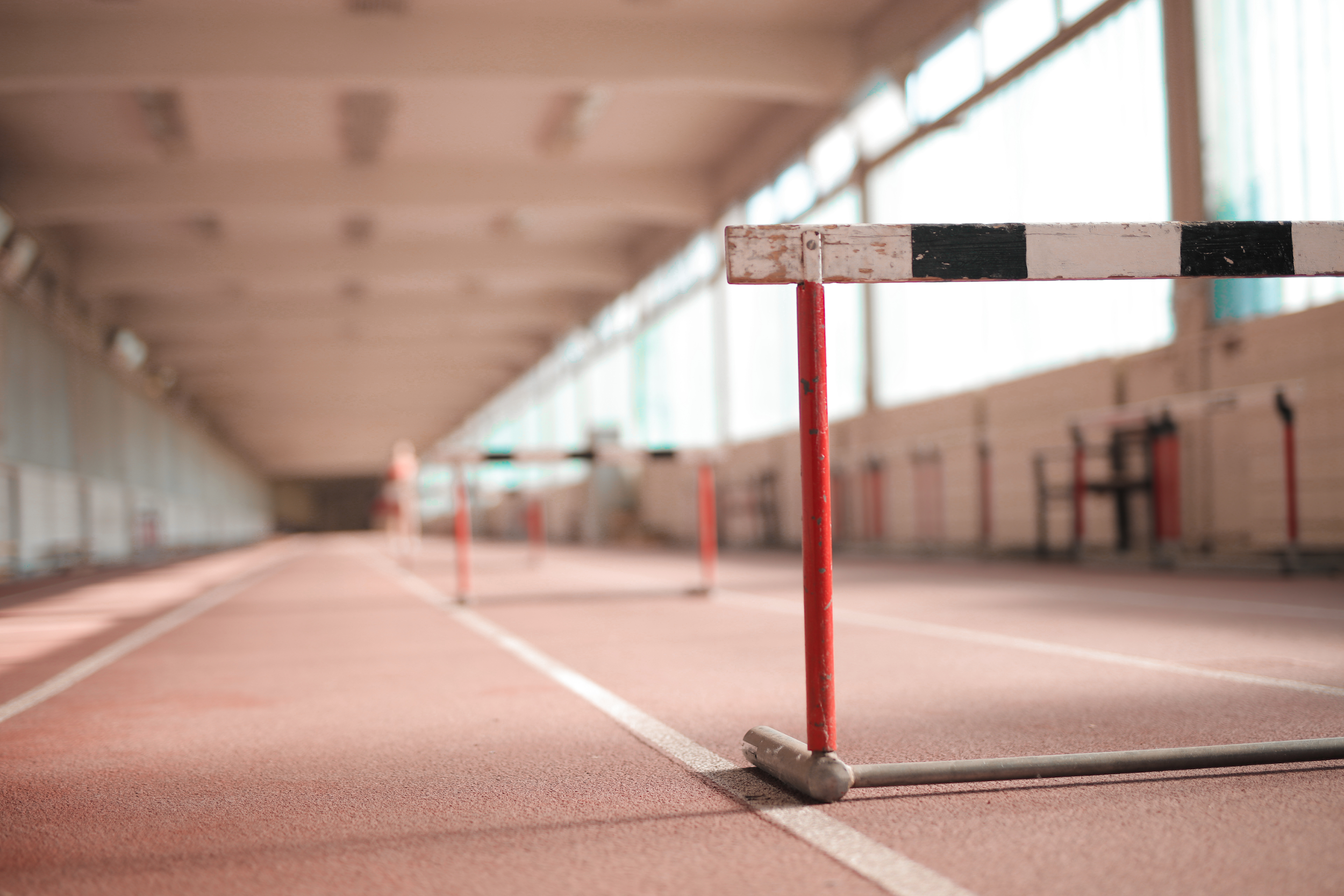 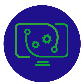 21
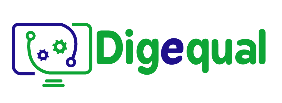 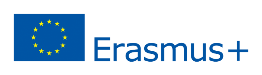 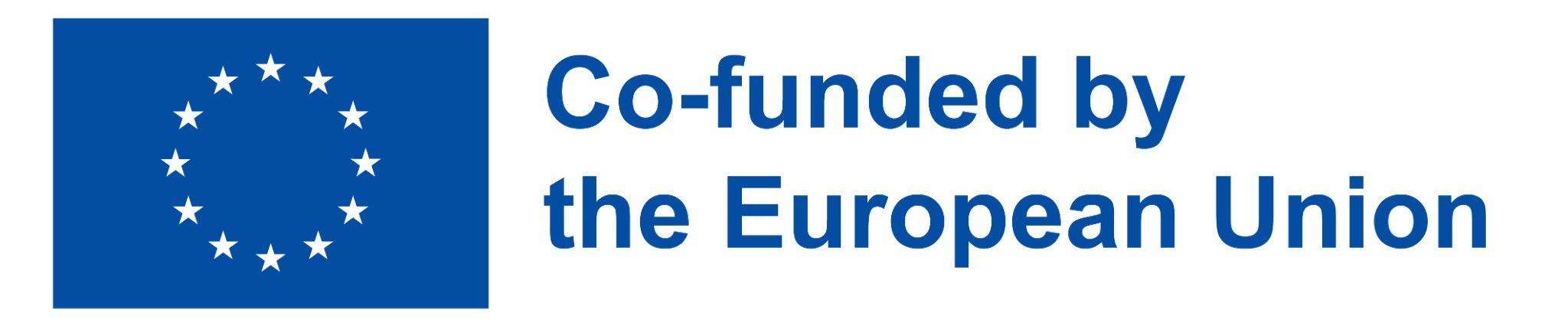 2021-1-IT02-KA220-ADU-000035139
2.2 Vorteile und Nachteile zusammenfassen
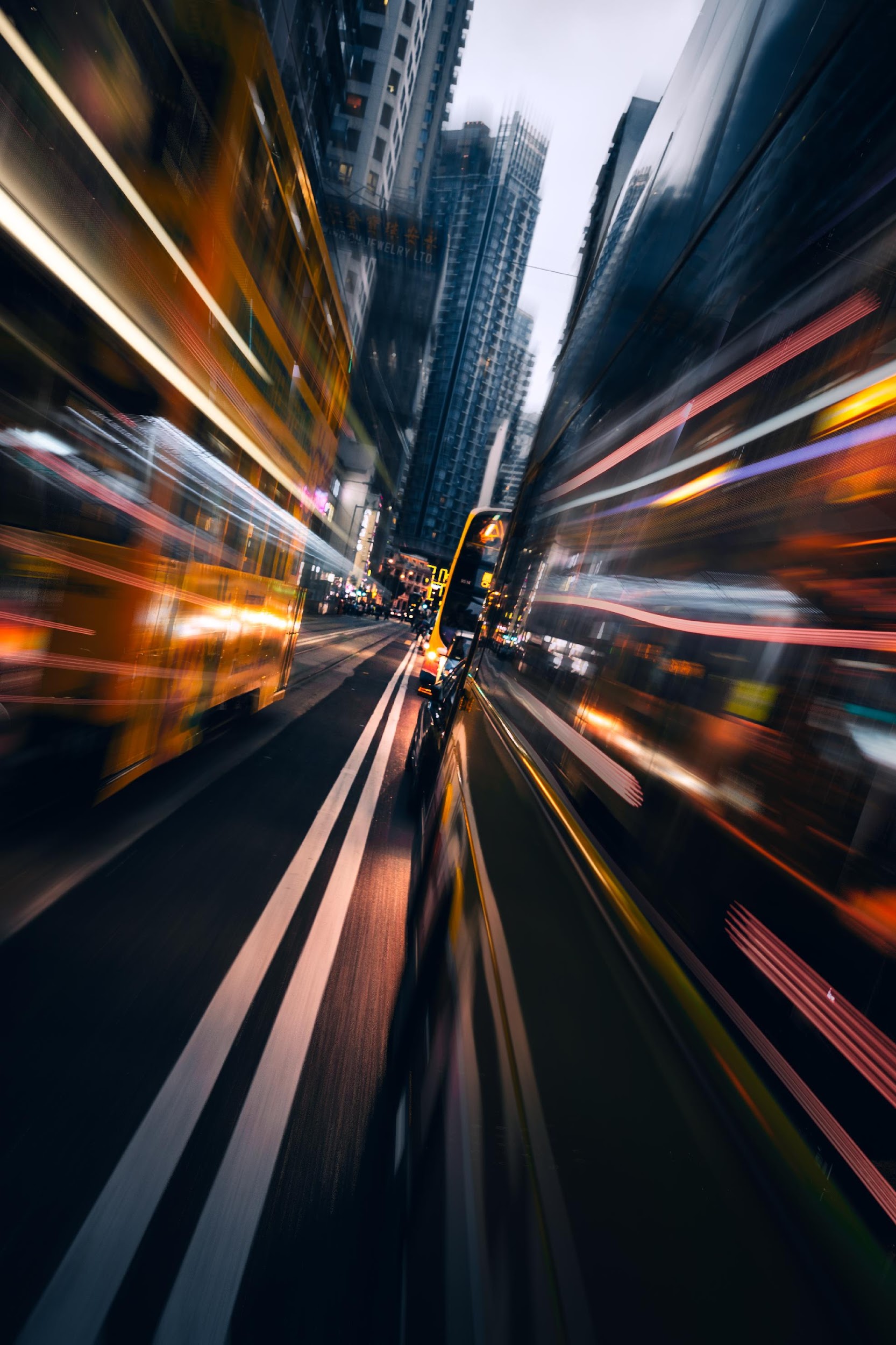 Vorteil: 
Sie sind schnell.
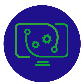 22
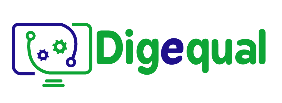 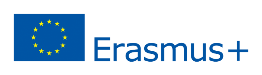 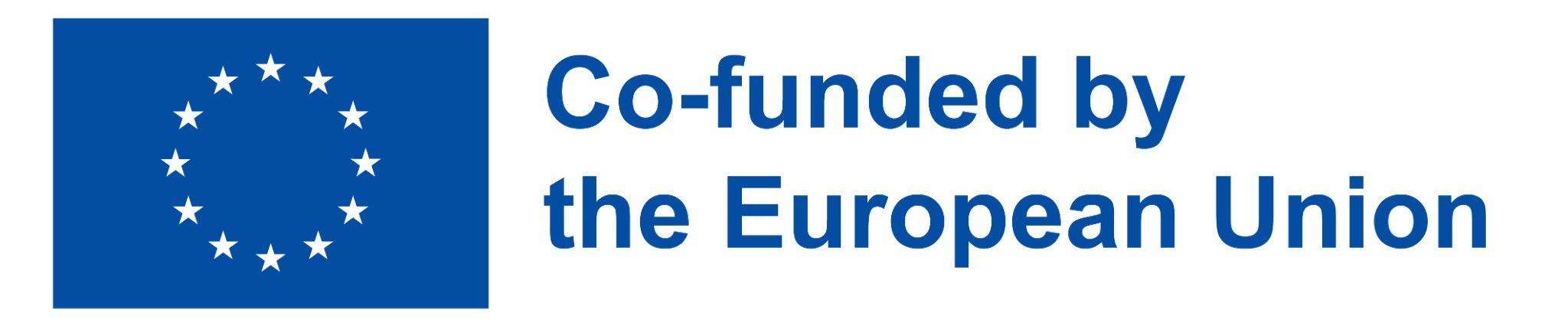 2021-1-IT02-KA220-ADU-000035139
2.2 Vorteile und Nachteile zusammenfassen
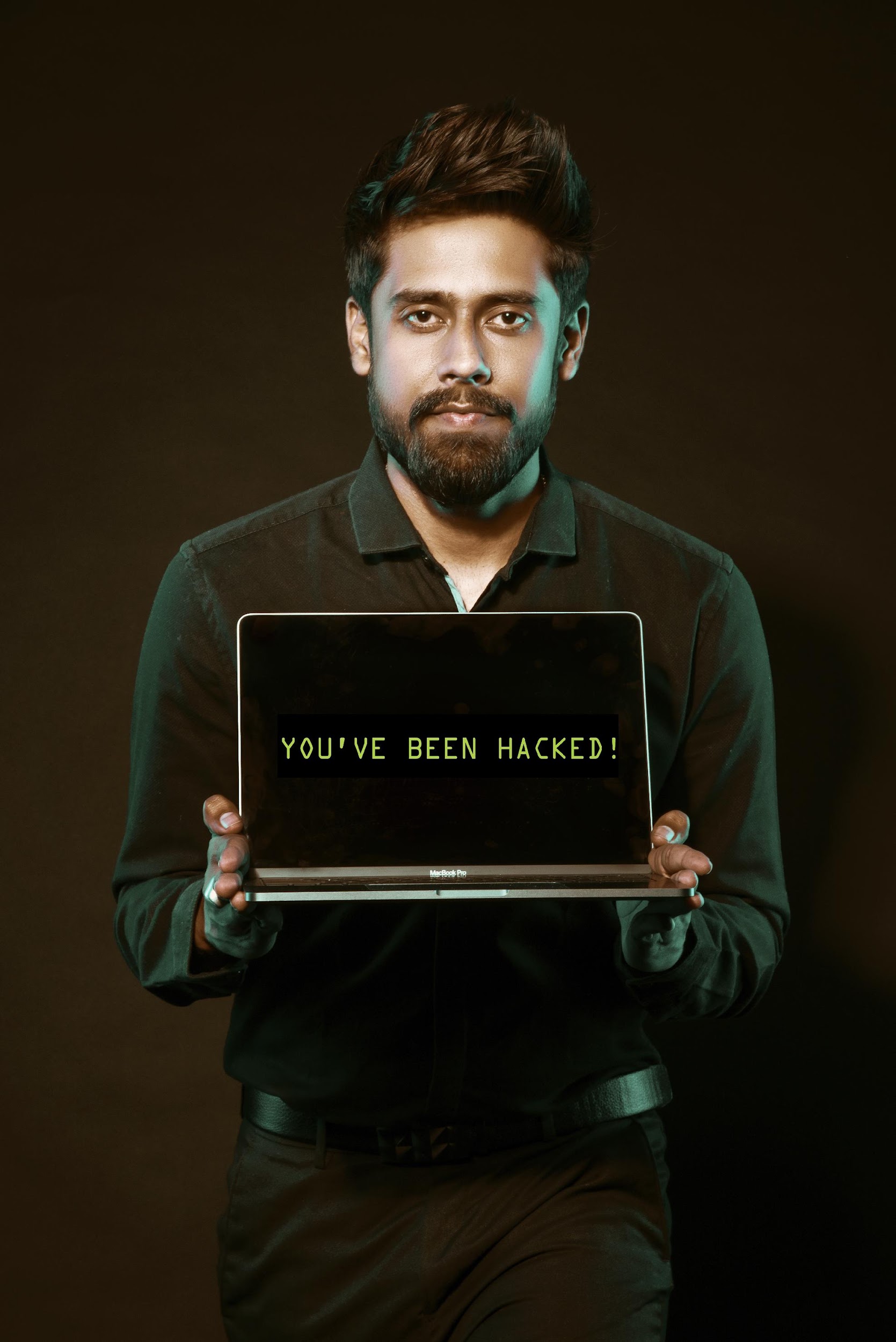 Nachteil: 
Es besteht das Risiko, dass man gehackt wird.
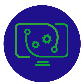 23
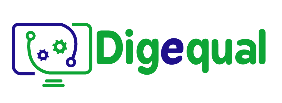 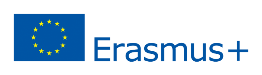 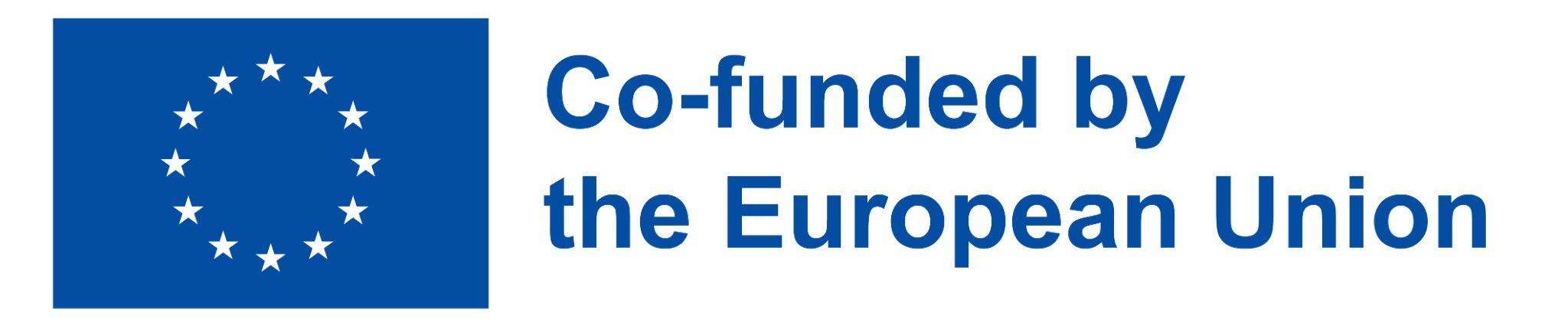 2021-1-IT02-KA220-ADU-000035139
2.2 Vorteile und Nachteile zusammenfassen
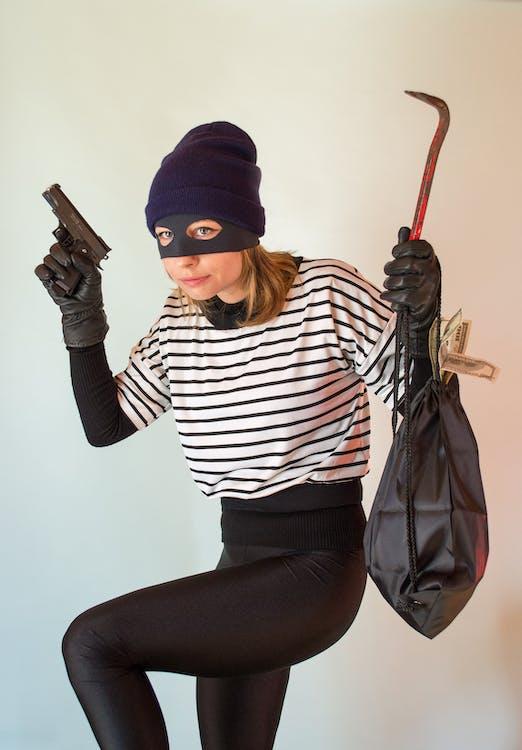 Vorteil: 
Verringert das Risiko, physisch beraubt zu werden.
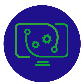 24
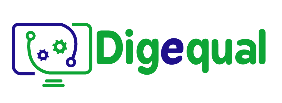 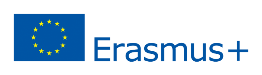 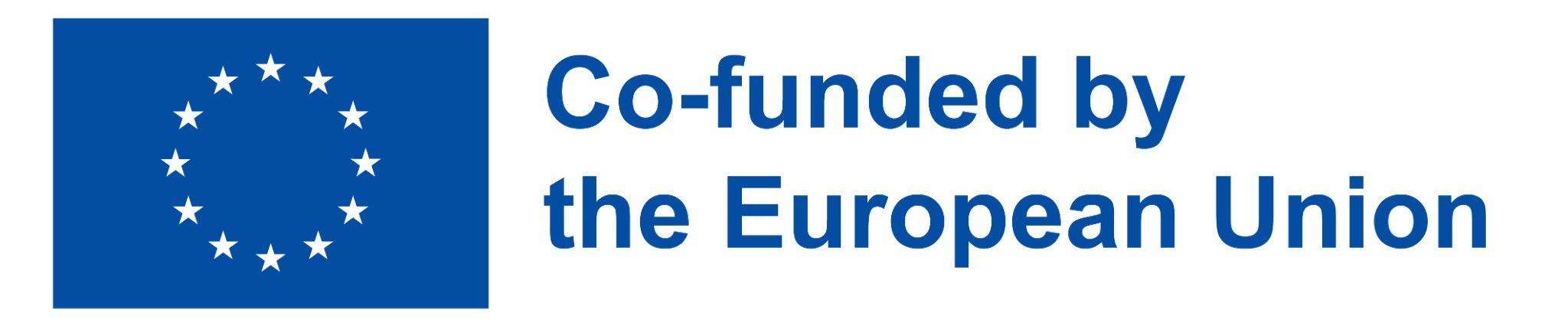 2021-1-IT02-KA220-ADU-000035139
2.2 Vorteile und Nachteile zusammenfassen
Nachteil: Es werden viele Daten über Sie gespeichert.
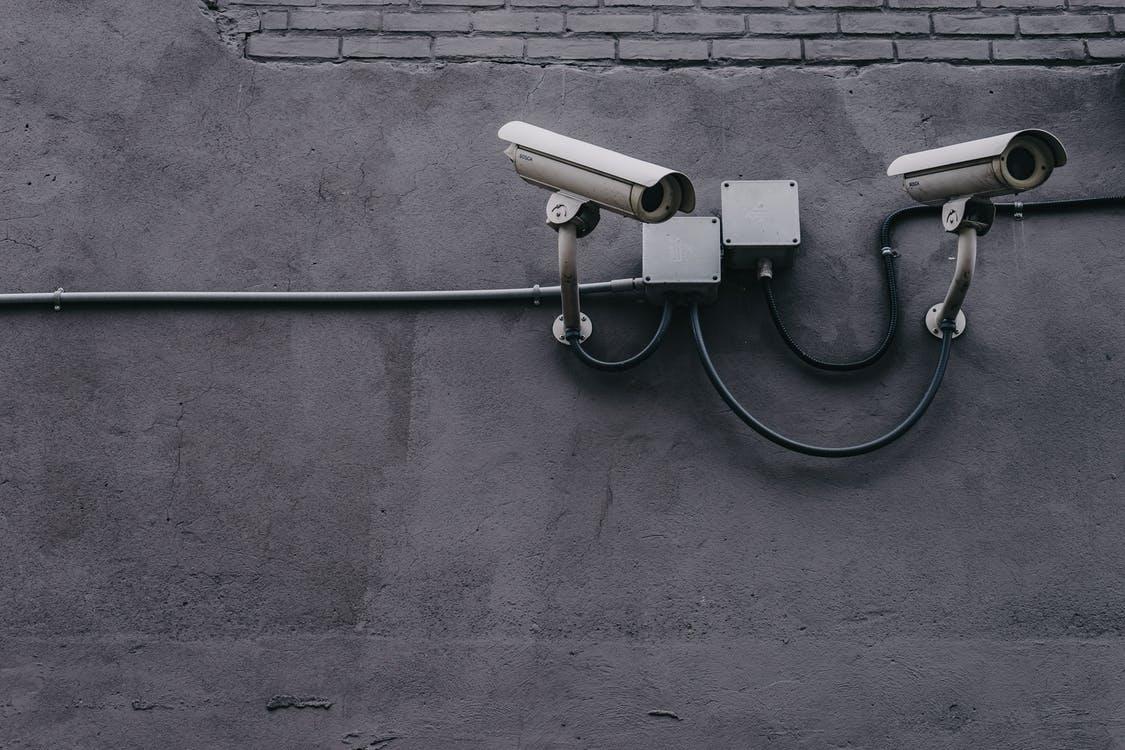 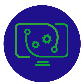 25
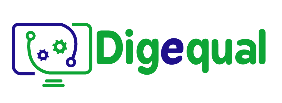 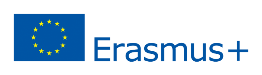 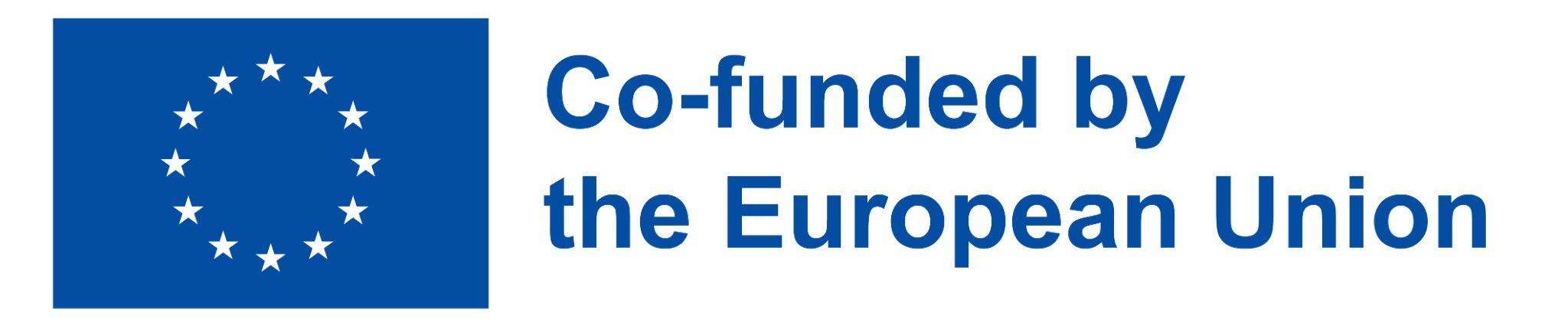 2021-1-IT02-KA220-ADU-000035139
2.2 Vorteile und Nachteile zusammenfassen
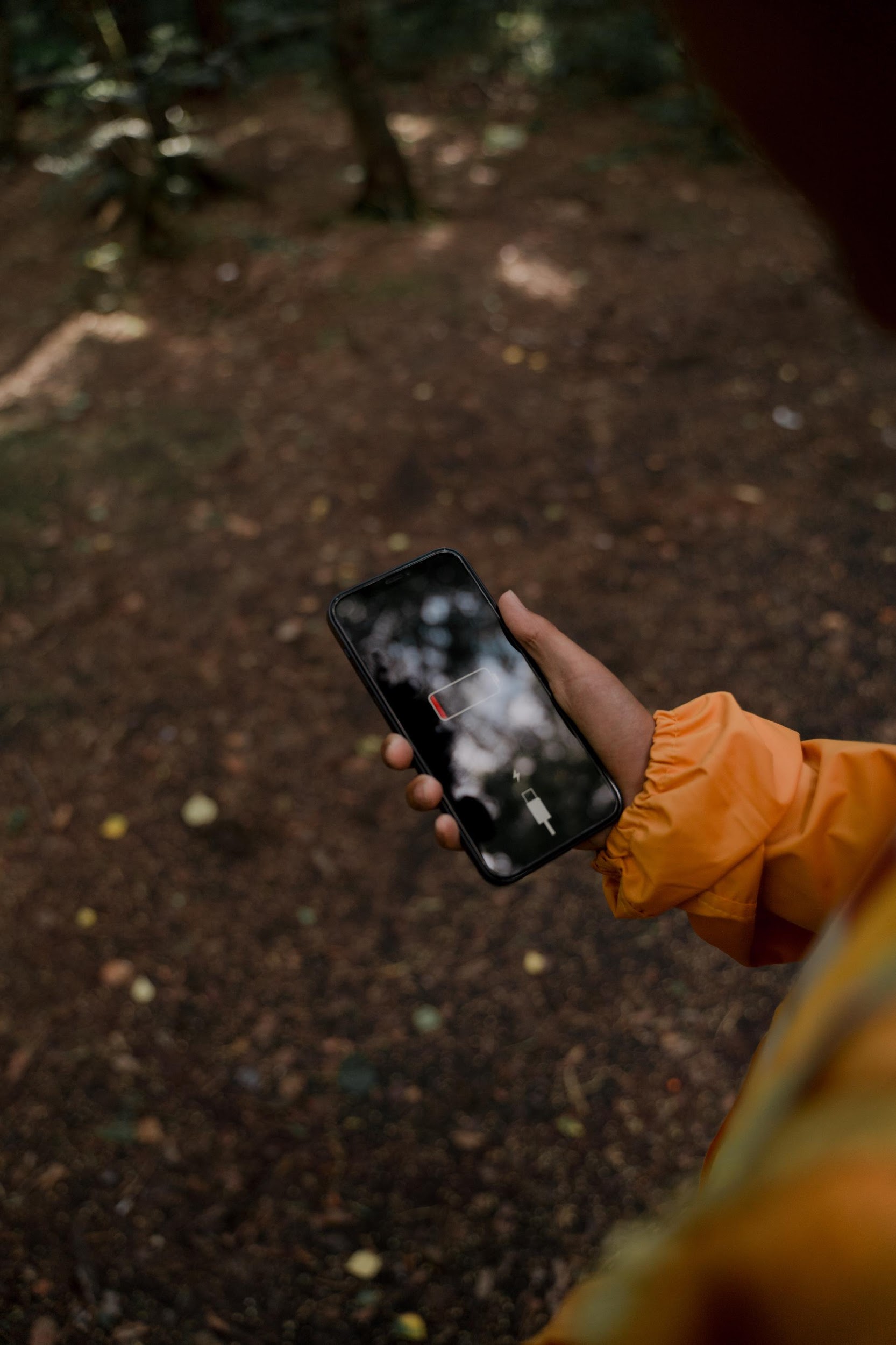 Nachteil: 
Sie sind von der Technik abhängig.
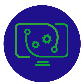 26
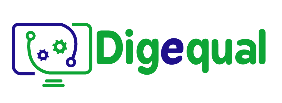 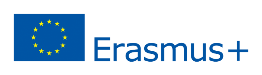 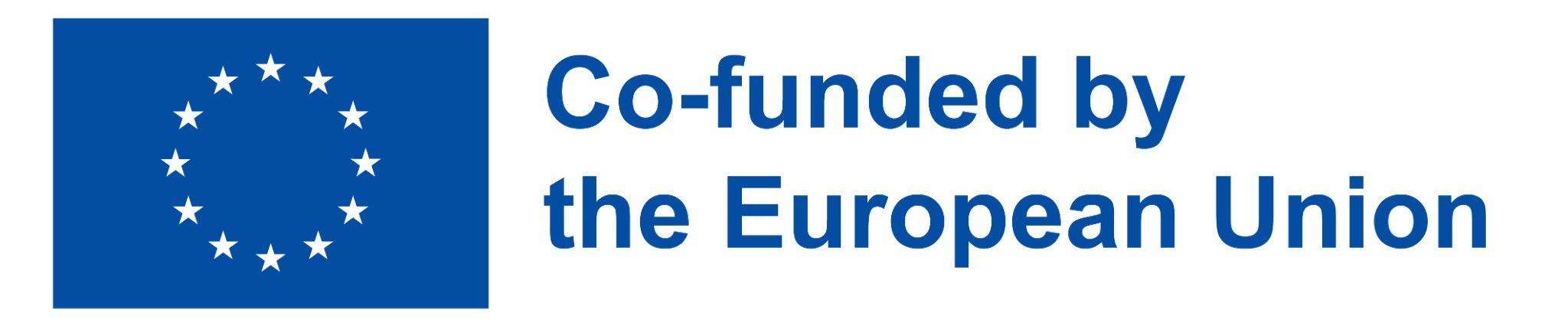 2021-1-IT02-KA220-ADU-000035139
2.2 Vorteile und Nachteile zusammenfassen
Der Vorteil: Sie sind sehr praktisch und bequem.
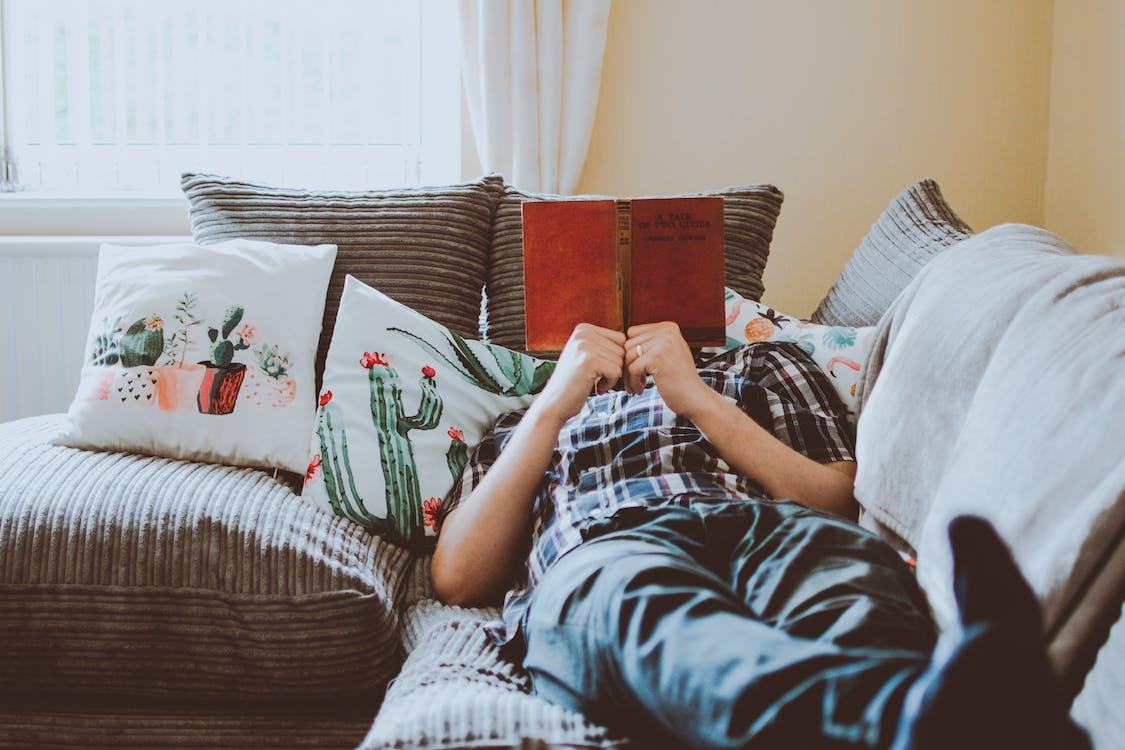 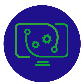 27
Projekt Nr.: 2021-1-DE02-KA220-VET-000030542
Danke für Ihre Aufmerksamkeit
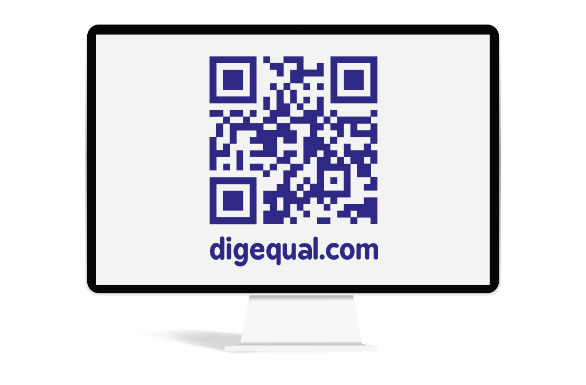 Folgen Sie uns auf Facebook!
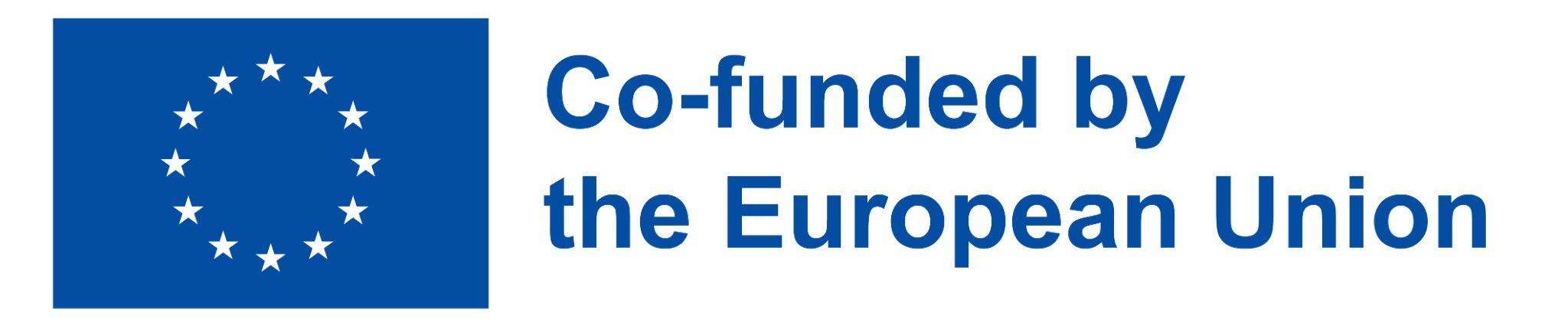 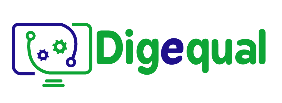 Projekt Nr.: 2021-1-IT02-KA220-ADU-000035139
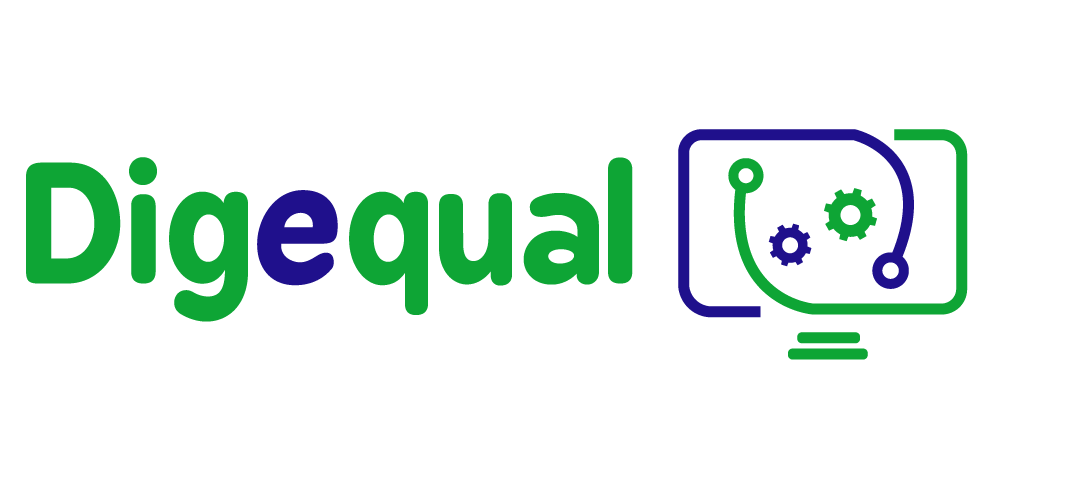 E-Zahlung
Lektion 3. 
Die beliebtesten Dienste
Finanziert von der Europäischen Union. Die geäußerten Ansichten und Meinungen sind jedoch ausschließlich die des Autors/der Autoren und spiegeln nicht unbedingt die der Europäischen Union oder der Europäischen Exekutivagentur für Bildung und Kultur (EACEA) wider. Weder die Europäische Union noch die EACEA können für diese verantwortlich gemacht werden.
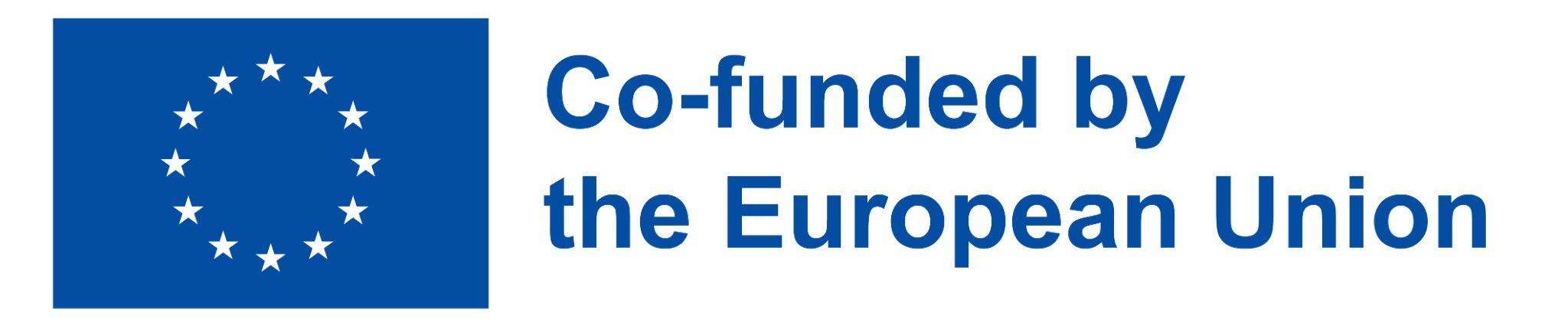 Dieses Projekt wurde mit Unterstützung der Europäischen Kommission finanziert. Die Verantwortung für den Inhalt dieser Veröffentlichung trägt allein der Verfasser; die Kommission haftet nicht für die weitere Verwendung der darin enthaltenen Angaben.
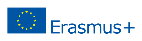 Entwickelt von Polygonal | Dez, 2022
Projekt Nr.: 2021-1-IT02-KA220-ADU-000035139
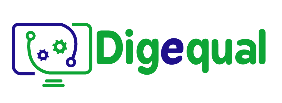 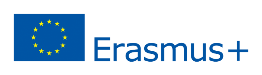 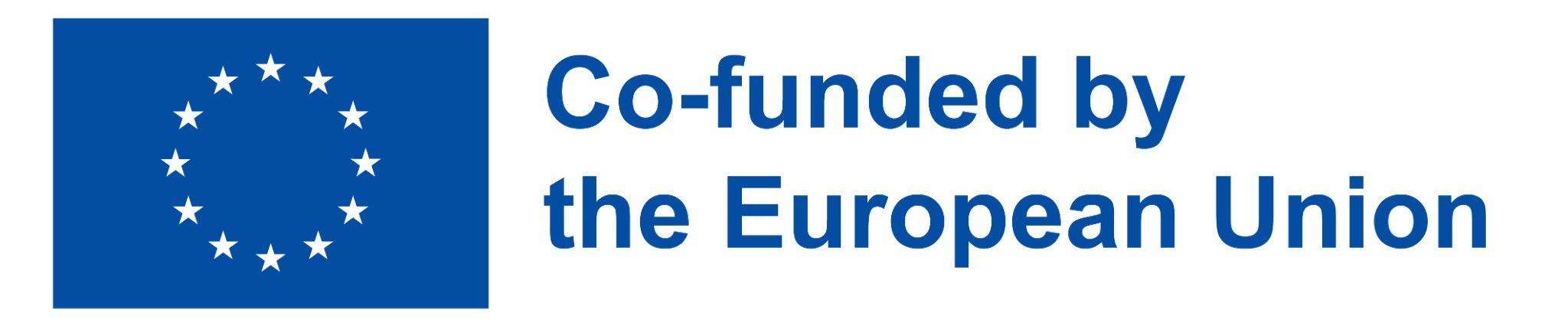 2021-1-IT02-KA220-ADU-000035139
3.1 Welches sind die beliebtesten Dienste?
Kurze Aufgabe: 

Suchen Sie im Internet nach den beliebtesten E-Payment-Diensten
Vergleichen Sie dann Ihre Ergebnisse

Zeit: 5-10 Minuten
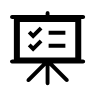 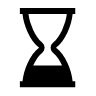 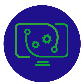 30
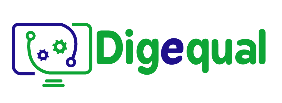 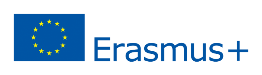 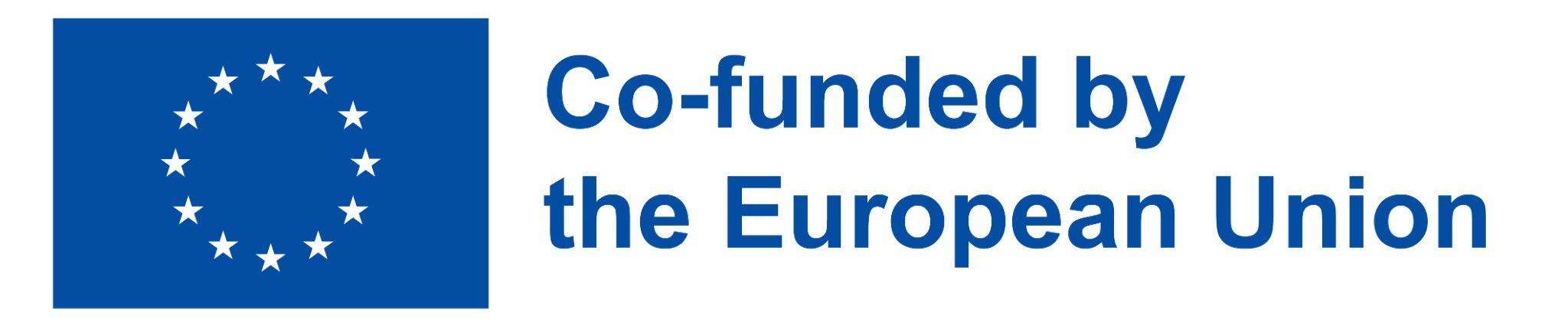 2021-1-IT02-KA220-ADU-000035139
3.1 Welches sind die beliebtesten Dienste? - Digitale Geldbörsen
1. Digitale Geldbörsen (Beispiel: PayPal, Apple Pay, Google Wallet)

Eine digitale Geldbörse, auch bekannt als E-Wallet oder mobile Geldbörse, ist eine digitale Version einer physischen Geldbörse, die es den Nutzern ermöglicht, ihr Geld elektronisch zu speichern, zu verwalten und auszugeben. Zu den beliebtesten digitalen Geldbörsen gehören PayPal, Apple Pay und Google Wallet.

Sie erstellen ein Konto, das mit Ihrem Bankkonto verbunden ist. Wenn Sie etwas kaufen möchten, geben Sie Ihre Kontodaten ein oder verwenden Ihren Fingerabdruck, um die Zahlung zu ermöglichen.
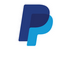 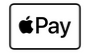 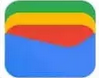 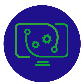 31
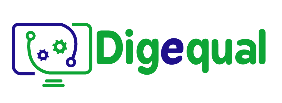 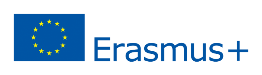 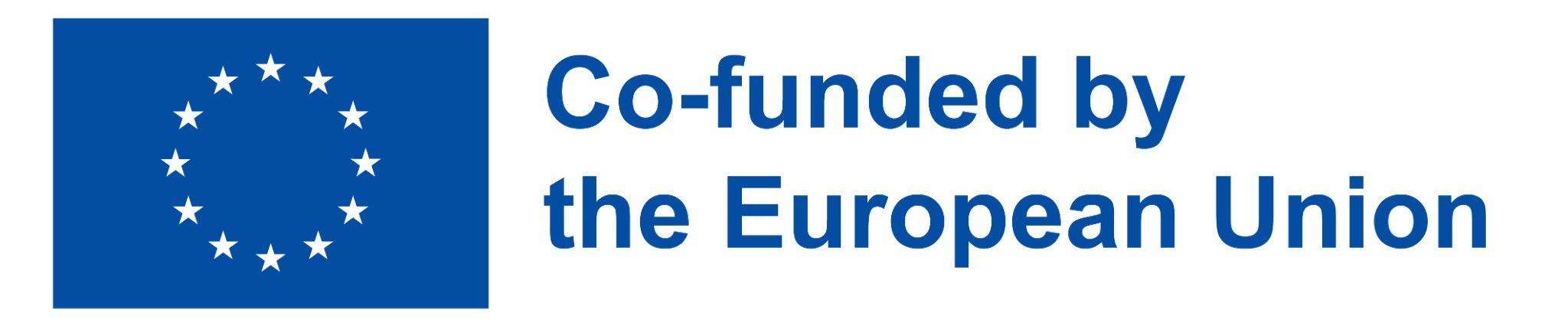 2021-1-IT02-KA220-ADU-000035139
3.1 PayPal
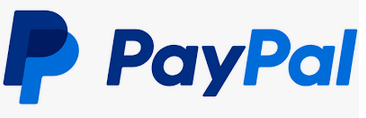 PayPal unterscheidet sich aus mehreren Gründen ein wenig von Apple Pay und Google Pay:
Sie können Geld direkt an Personen überweisen
Sie können es auch über einen Browser wie Chrome oder Edge verwenden
Sie können es mit Ihrem Bankkonto verknüpfen, anstatt mit Ihrer Debit- oder Kreditkarte.
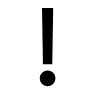 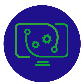 32
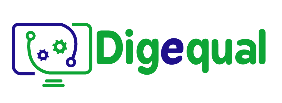 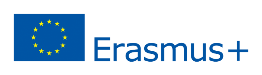 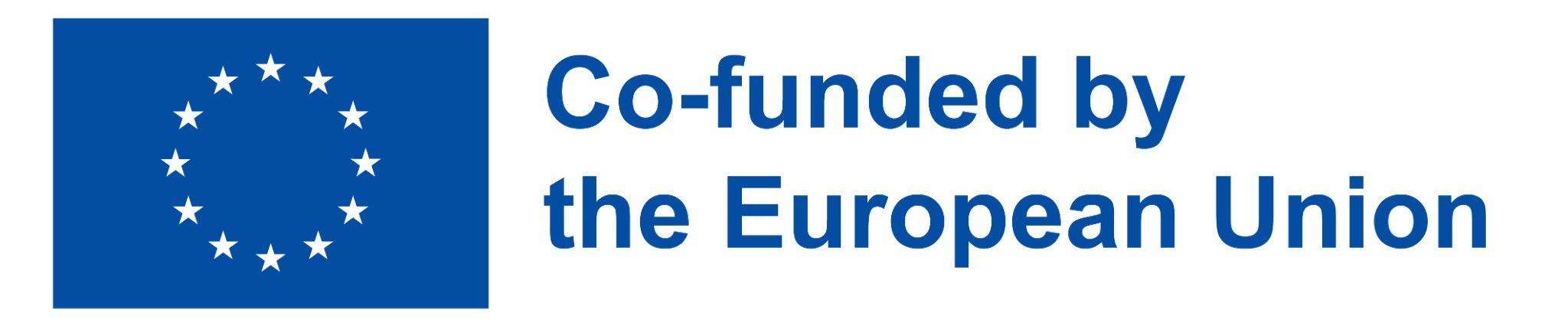 2021-1-IT02-KA220-ADU-000035139
3.1 PayPal
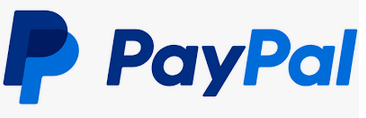 In der Regel können Sie in Geschäften jedoch nicht per NFC bezahlen; Sie müssen entweder einen PayPal-QR-Code scannen oder Google Pay verwenden, das mit Ihrem PayPal-Konto verbunden sein muss.
Sie müssen Online-Banking eingerichtet haben, um PayPal nutzen zu können.

Praktische Ratschläge:
PayPal ist sehr praktisch für Online-Zahlungen, da es weithin akzeptiert wird.
Oftmals gibt es eine Option namens "PayPal Express Checkout", bei der Sie Ihre Adresse nicht eingeben müssen, da der Online-Shop die Informationen einfach von PayPal erhält.

Hinweis: In Abschnitt 5.1 wird beschrieben, wie Sie ein PayPal-Konto einrichten.
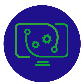 33
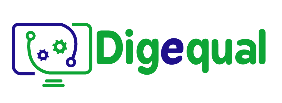 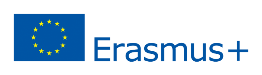 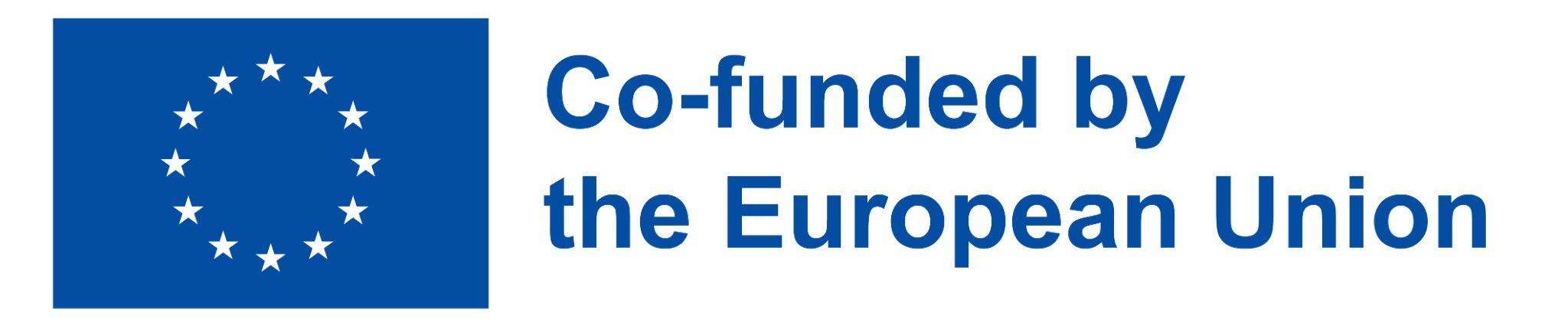 2021-1-IT02-KA220-ADU-000035139
3.1 Apple Pay/Apple Wallet
Apple Wallet ist eine digitale Geldbörse, die ausschließlich auf Apple-Geräten wie dem iPhone oder der Apple Watch verwendet werden kann.
Der Dienst heißt Apple Pay, die App, mit der Sie den Dienst einrichten, heißt Apple Wallet
Sie können Apple Pay nur verwenden, wenn Sie eine Kredit- oder Debitkarte mit Ihrem Apple Wallet verknüpfen.
Kann im Alltag praktisch sein, um in Geschäften per NFC zu bezahlen

Hinweis: In Abschnitt 5.1 wird beschrieben, wie Sie Apple Pay einrichten können.
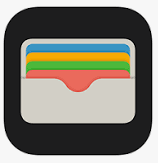 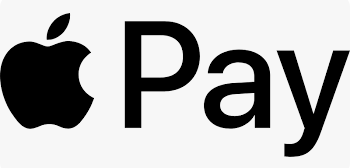 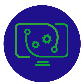 34
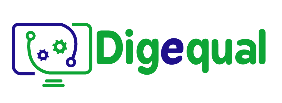 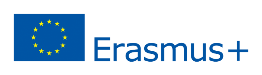 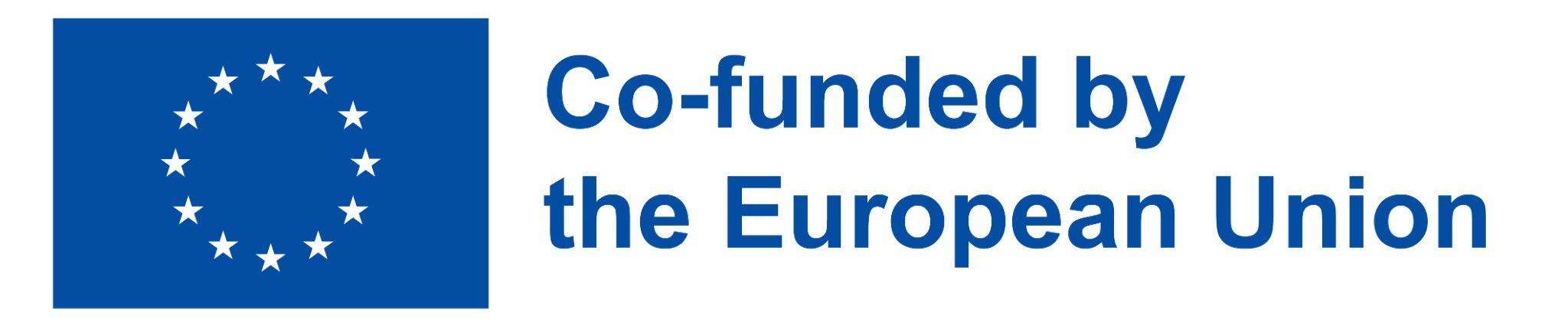 2021-1-IT02-KA220-ADU-000035139
3.1 Was ist NFC?
NFC = Near Field Communication - ist eine Technologie in neueren Handys, die unter anderem das kontaktlose Bezahlen ermöglicht. 
Erhältlich in vielen Geschäften wie Supermärkten.
Sie erkennen die Verfügbarkeit an einem Zeichen, das so aussieht wie dieses ->


Hinweis: In Abschnitt 5.1 wird die Verwendung von NFC beschrieben.
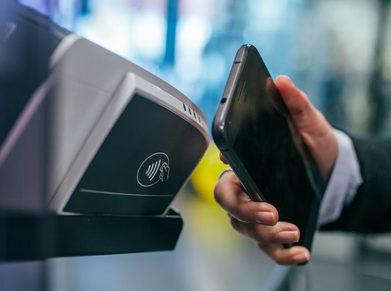 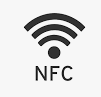 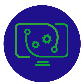 35
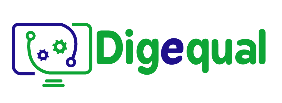 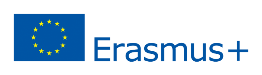 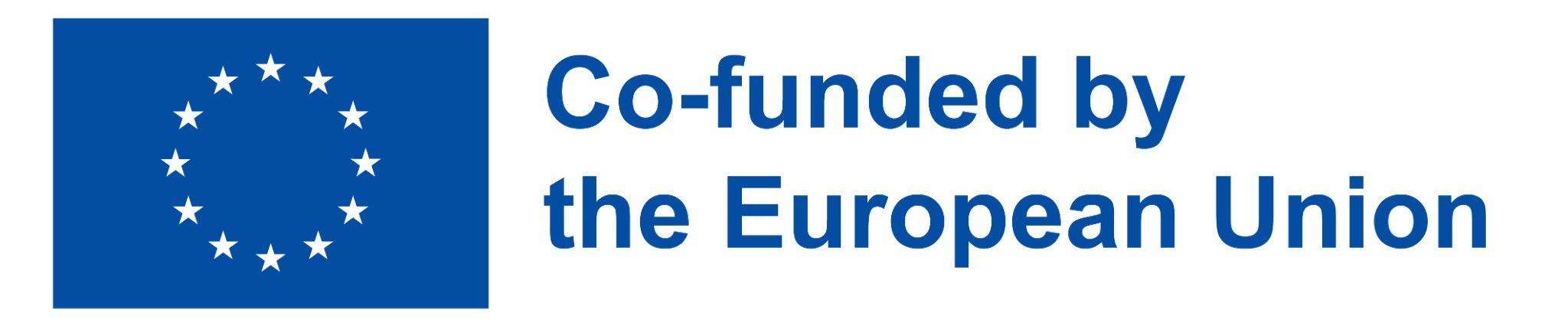 2021-1-IT02-KA220-ADU-000035139
3.1 Google Wallet
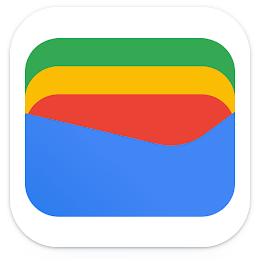 Funktioniert im Grunde wie Apple Pay/Apple Wallet - nur mit Handys, die das so genannte Android-Betriebssystem verwenden = jedes Handy, das nicht von Apple ist
Der Dienst heißt Google Pay, die App, mit der Sie den Dienst einrichten, heißt Google Wallet
Sie können Google Wallet nur verwenden, wenn Sie eine Kredit- oder Debitkarte mit Ihrem Google Wallet verknüpfen.
Kann im Alltag praktisch sein, um in Geschäften per NFC zu bezahlen

Hinweis: In Abschnitt 5.1 wird beschrieben, wie Sie Google Pay einrichten.
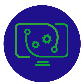 36
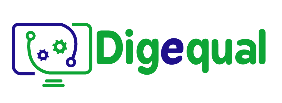 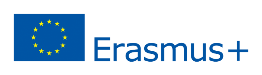 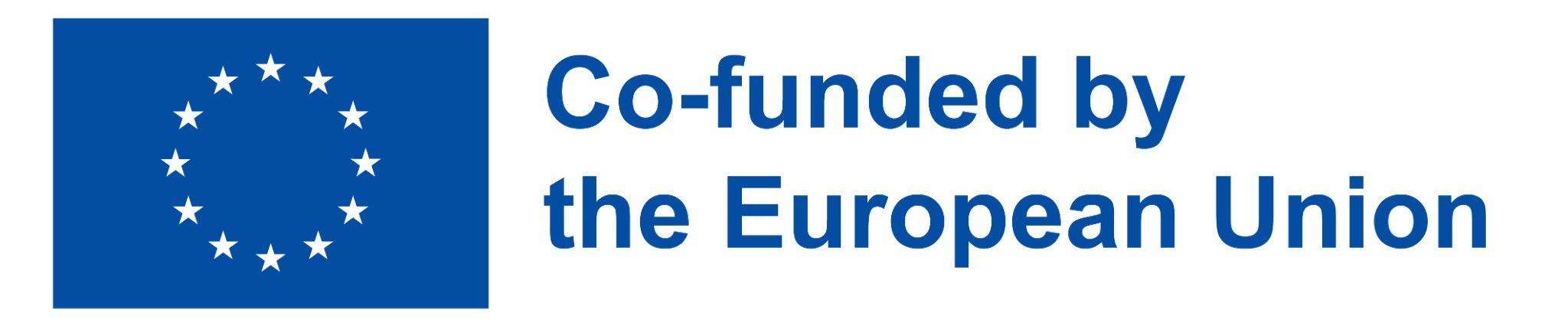 2021-1-IT02-KA220-ADU-000035139
3.1 Welches sind die beliebtesten Dienste?
2. Onlinebanking

Sie müssen Ihr Konto für das Onlinebanking aktivieren lassen. Sie können entweder die App oder die Website Ihrer Bank nutzen, um Transaktionen durchzuführen.
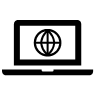 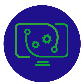 37
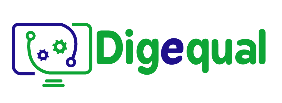 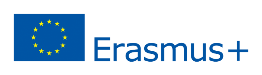 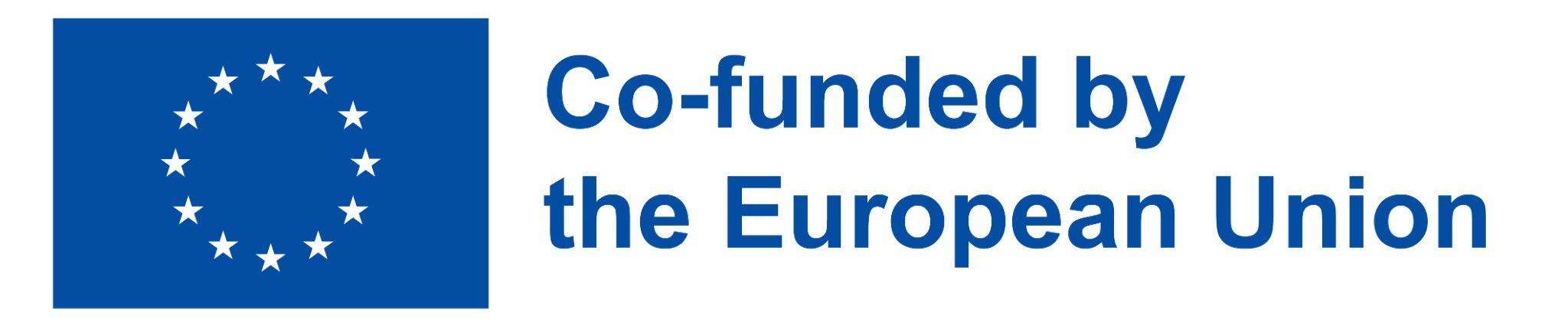 2021-1-IT02-KA220-ADU-000035139
3.1 Welches sind die beliebtesten Dienstleistungen? - Online-Banking
Beispiel Anmeldebildschirm:
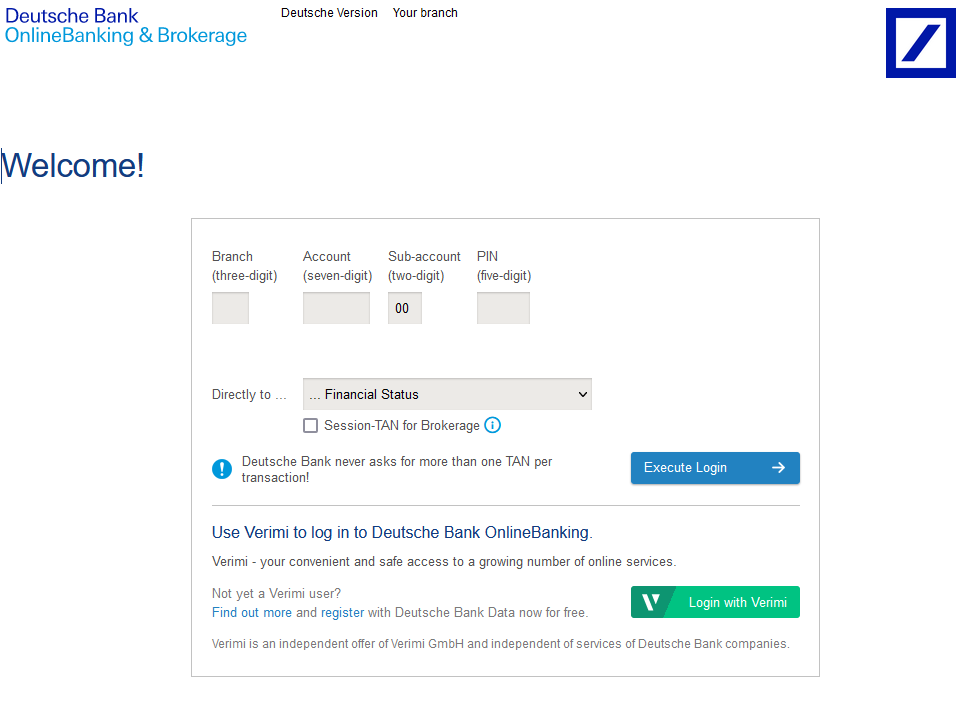 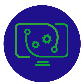 38
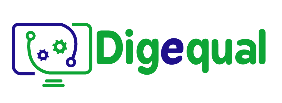 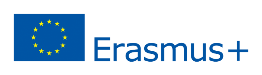 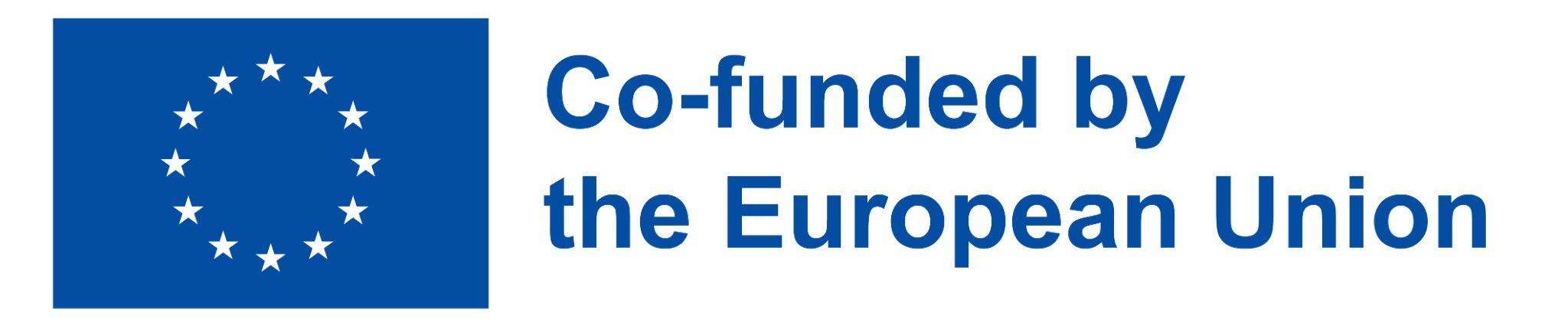 2021-1-IT02-KA220-ADU-000035139
3.1 Welches sind die beliebtesten Dienste?
3. Kreditkarte 
Sie können die Kreditkarte bei Ihrer Bank oder anderen Anbietern beantragen. Damit können Sie sich beim Kartenaussteller bis zu einem bestimmten Betrag Geld leihen, um Dinge zu kaufen oder Bargeld abzuheben.
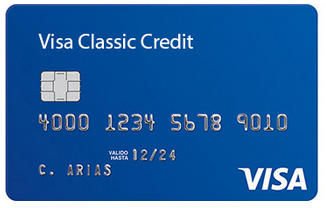 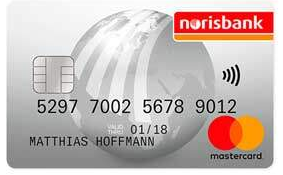 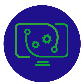 39
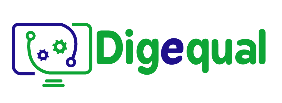 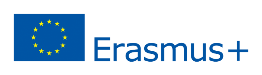 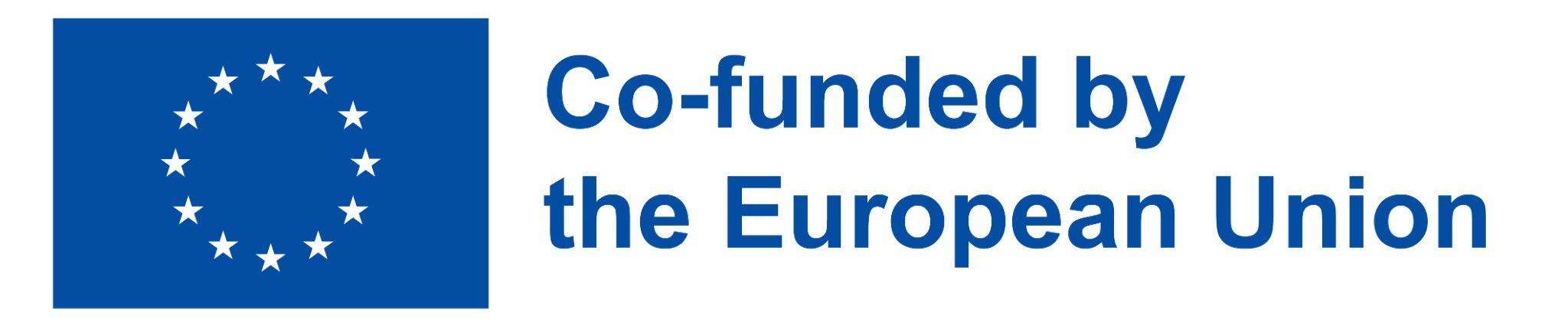 2021-1-IT02-KA220-ADU-000035139
3.1 Welches sind die beliebtesten Dienste?
4. Debitkarte 
In der Regel die Karte, die Sie erhalten, wenn Sie ein Bankkonto eröffnen. Mit einer Debitkarte können Sie Geld ausgeben, indem Sie das Geld abheben, das Sie bei Ihrer Bank eingezahlt haben.
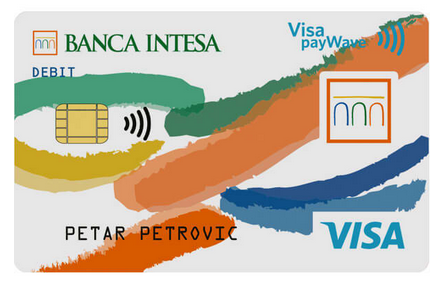 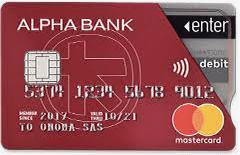 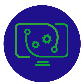 Zeigt an, ob eine Karte kontaktloses Bezahlen unterstützt.
40
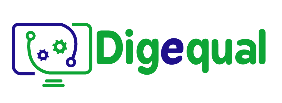 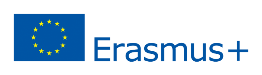 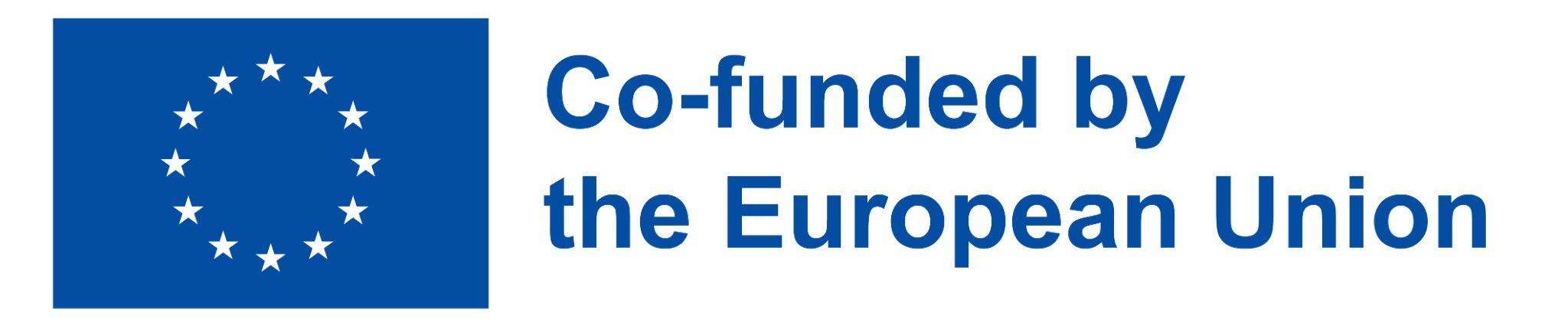 2021-1-IT02-KA220-ADU-000035139
3.1 Welches sind die beliebtesten Dienste?
5. Geschenkkarten (Beispiel: Amazon, Netflix, Google Play, Steam)
Geschenkkarten erhalten Sie in vielen Geschäften. Sie bezahlen sie und verwenden sie später, um online für Dienstleistungen oder Waren zu bezahlen, indem Sie einen Code eingeben, den Sie mit der Geschenkkarte erhalten.
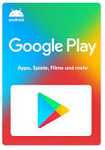 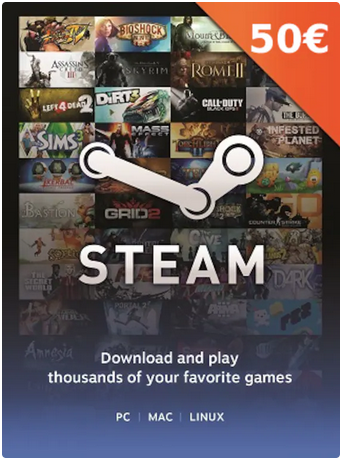 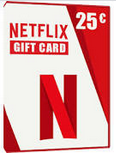 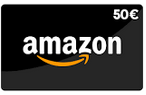 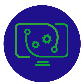 41
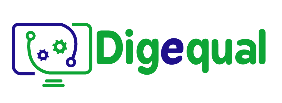 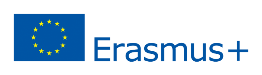 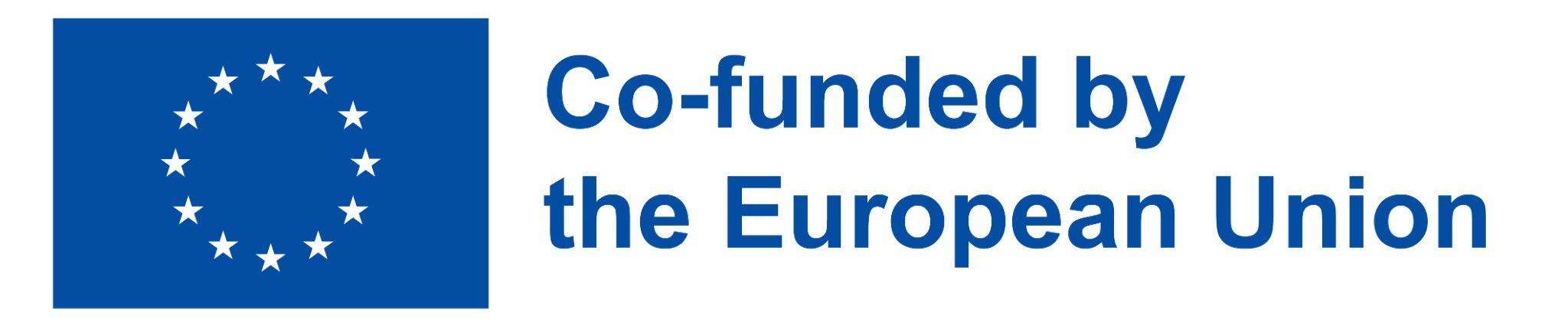 2021-1-IT02-KA220-ADU-000035139
3.1 Welches sind die beliebtesten Dienste?
Es gibt viele andere Dienste, die in ganz Europa beliebt sind. Sei es amazon Pay (Digital Wallet) in Zypern, Girocard (Debitkarte) oder sofort (Online Banking) in Deutschland oder Bancomat Pay (Debitkarte) in Italien. Sie mögen unterschiedliche Namen haben. Aber sie funktionieren alle ähnlich.
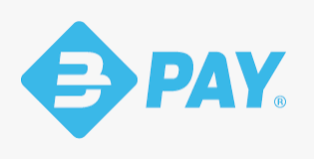 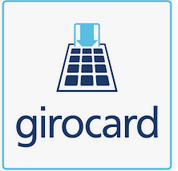 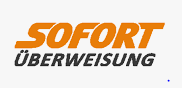 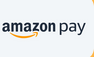 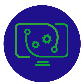 42
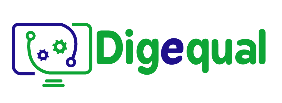 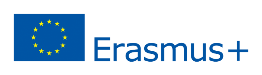 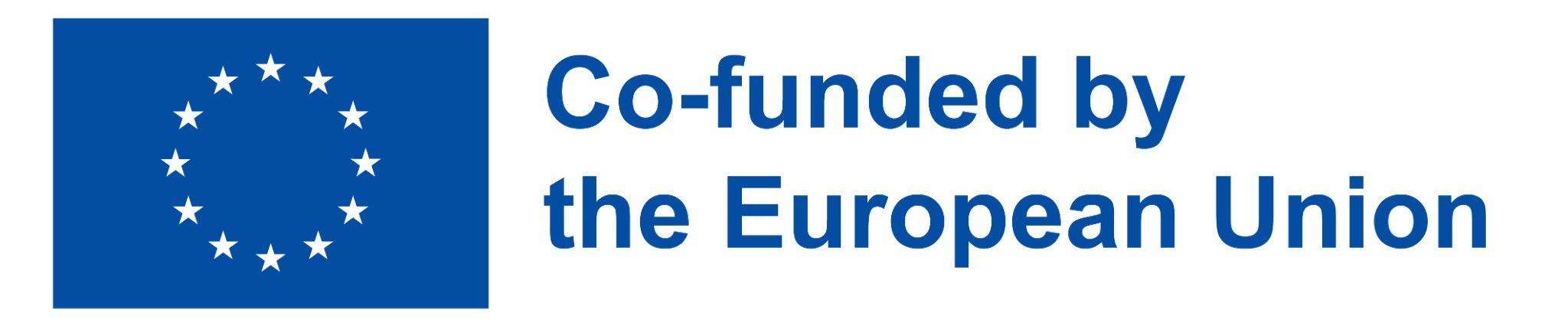 2021-1-IT02-KA220-ADU-000035139
3.2 Welches Zahlungssystem ist das richtige für mich?
Kurze Aufgabe: 

Überlegen Sie, welche Aspekte Sie bei der Wahl einer elektronischen Zahlungsmethode berücksichtigen sollten.
Fragen Sie sich, wie Sie es haben wollen.
Vergleichen Sie dann Ihre Ergebnisse

Zeit: 5-10 Minuten
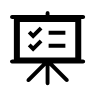 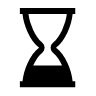 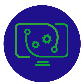 43
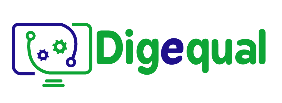 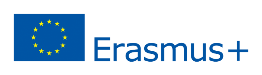 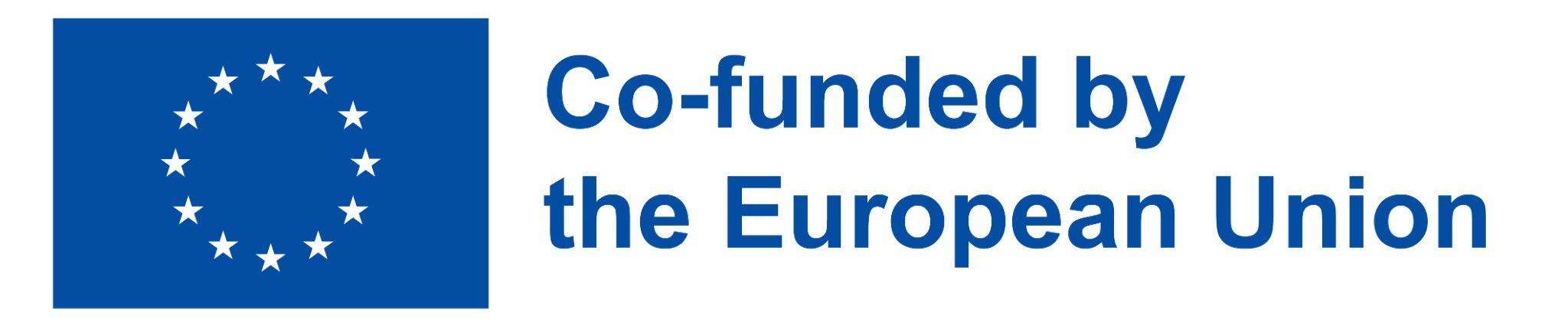 2021-1-IT02-KA220-ADU-000035139
3.2 Welches Zahlungssystem ist das richtige für mich?
Bei der Auswahl eines E-Payment-Systems sollten Sie die folgenden wichtigen Aspekte berücksichtigen:

Akzeptanz: Wählen Sie ein Programm, das weithin als flexibel gilt.

Bequemlichkeit: 	Wählen Sie das Zahlungssystem, das für Sie am leichtesten zugänglich ist und mit dem Sie sich am wohlsten fühlen.

Gebühren und Entgelte: Vergleichen Sie die Gebühren und Entgelte der verschiedenen E-Payment-Optionen, um die für Sie kostengünstigste Option zu wählen.

Sicherheit: Wählen Sie eine als sicher geltende Lösung.
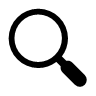 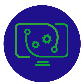 44
Projekt Nr.: 2021-1-DE02-KA220-VET-000030542
Danke für Ihre Aufmerksamkeit
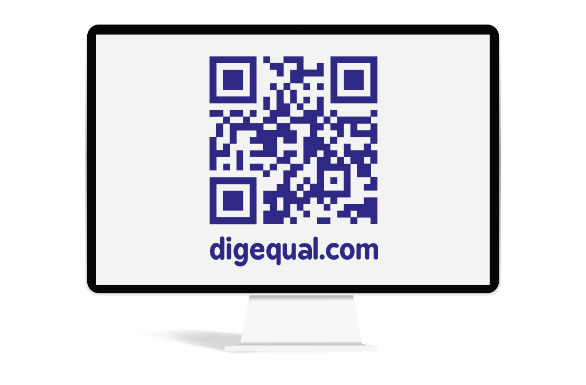 Folgen Sie uns auf Facebook!
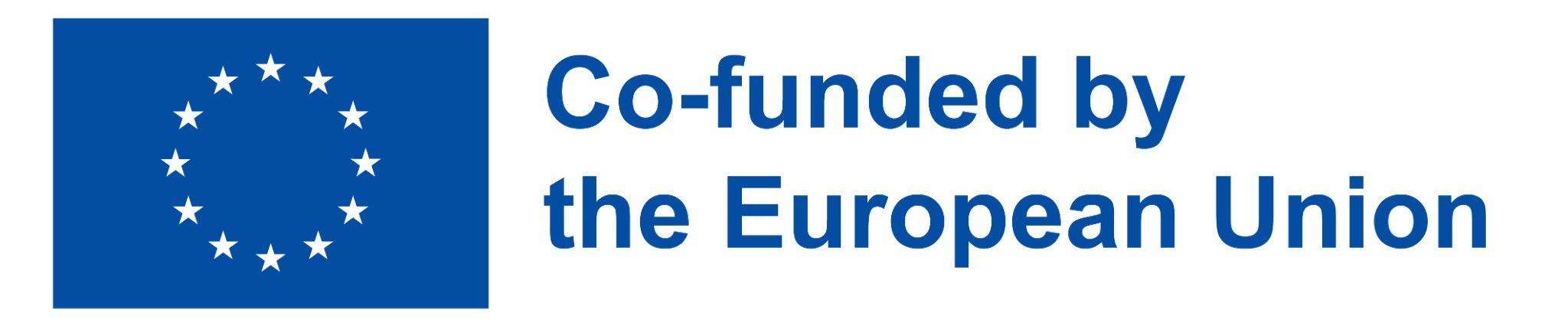 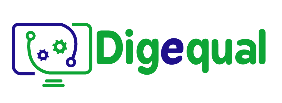 Projekt Nr.: 2021-1-IT02-KA220-ADU-000035139
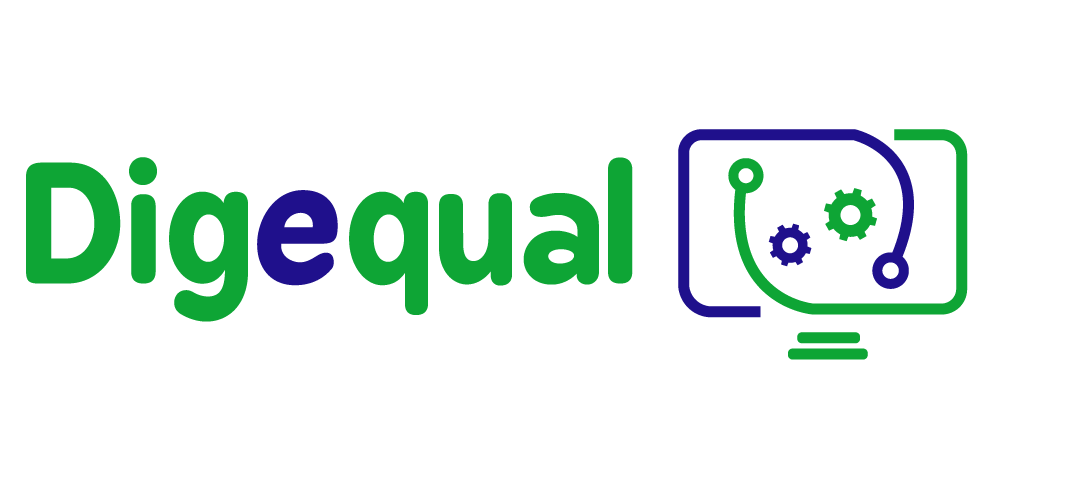 E-Zahlung
Lektion 4. 
Woher weiß ich, dass ein Online-Shop vertrauenswürdig ist?
Finanziert von der Europäischen Union. Die geäußerten Ansichten und Meinungen sind jedoch ausschließlich die des Autors/der Autoren und spiegeln nicht unbedingt die der Europäischen Union oder der Europäischen Exekutivagentur für Bildung und Kultur (EACEA) wider. Weder die Europäische Union noch die EACEA können für diese verantwortlich gemacht werden.
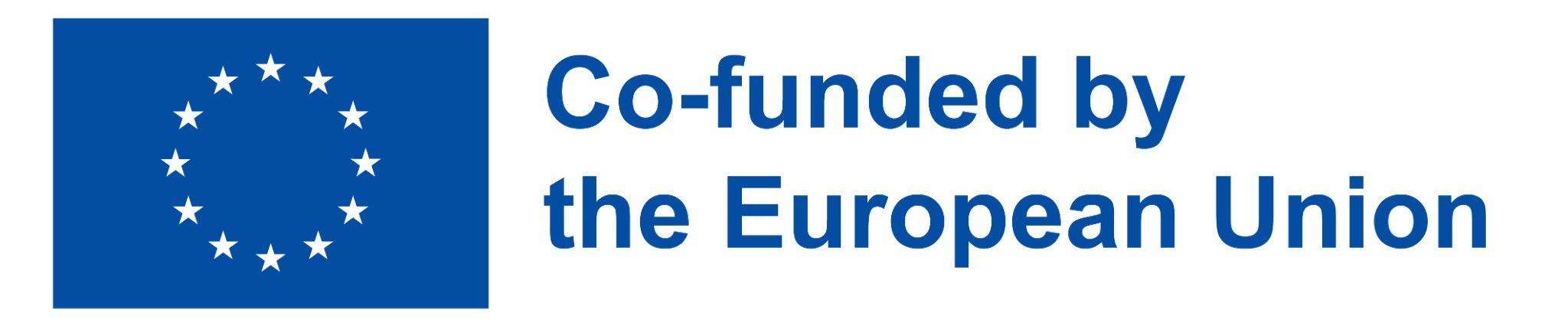 Dieses Projekt wurde mit Unterstützung der Europäischen Kommission finanziert. Die Verantwortung für den Inhalt dieser Veröffentlichung trägt allein der Verfasser; die Kommission haftet nicht für die weitere Verwendung der darin enthaltenen Angaben.
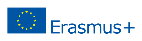 Entwickelt von Polygonal | Dez, 2022
Projekt Nr.: 2021-1-IT02-KA220-ADU-000035139
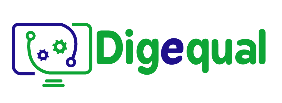 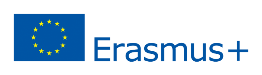 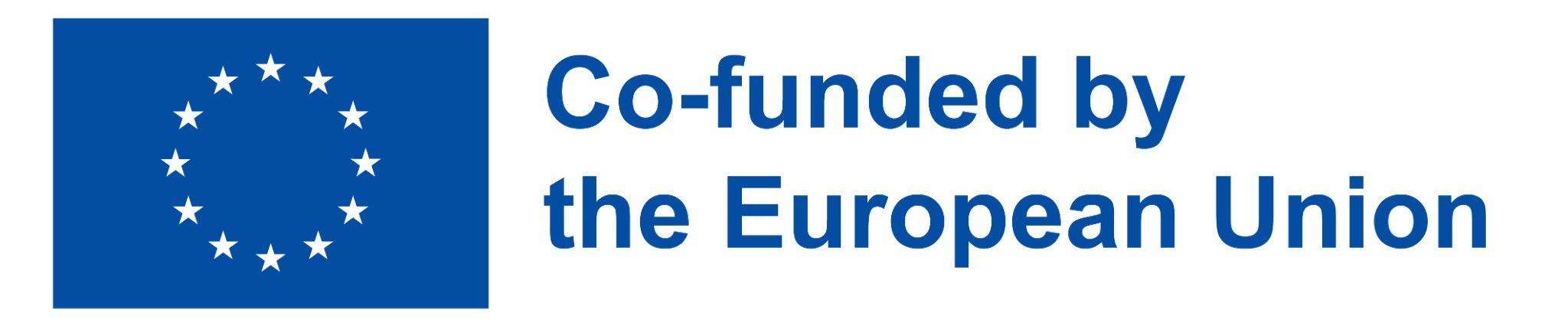 2021-1-IT02-KA220-ADU-000035139
4.      Woher weiß ich, dass ein Online-Shop vertrauenswürdig ist?
Diskussion
Wie kann man sicherstellen, dass ein Online-Shop vertrauenswürdig ist?

Führen Sie eine kurze Diskussion und vergleichen Sie dann mit den Informationen auf den folgenden Folien.
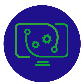 47
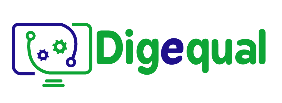 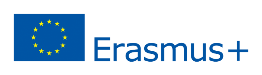 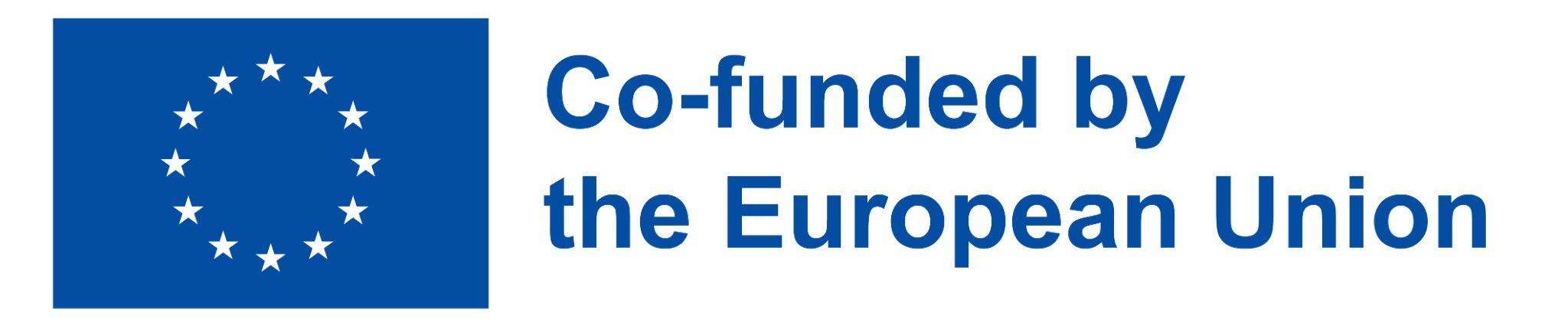 2021-1-IT02-KA220-ADU-000035139
4.      Woher weiß ich, dass ein Online-Shop vertrauenswürdig ist?
Prüfen Sie den Ruf der Geschäfte.
Eine der besten Methoden, um festzustellen, ob ein Online-Shop vertrauenswürdig ist, ist zu prüfen, was andere Leute über ihn sagen. Dies können Sie tun, indem Sie Online-Rezensionen und Bewertungen von anderen Kunden lesen und die Bewertungen des Shops bei Organisationen wie Trustpilot überprüfen.
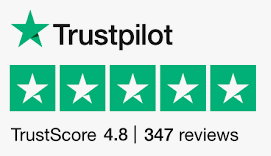 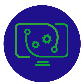 48
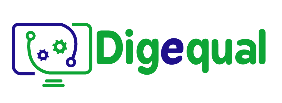 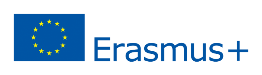 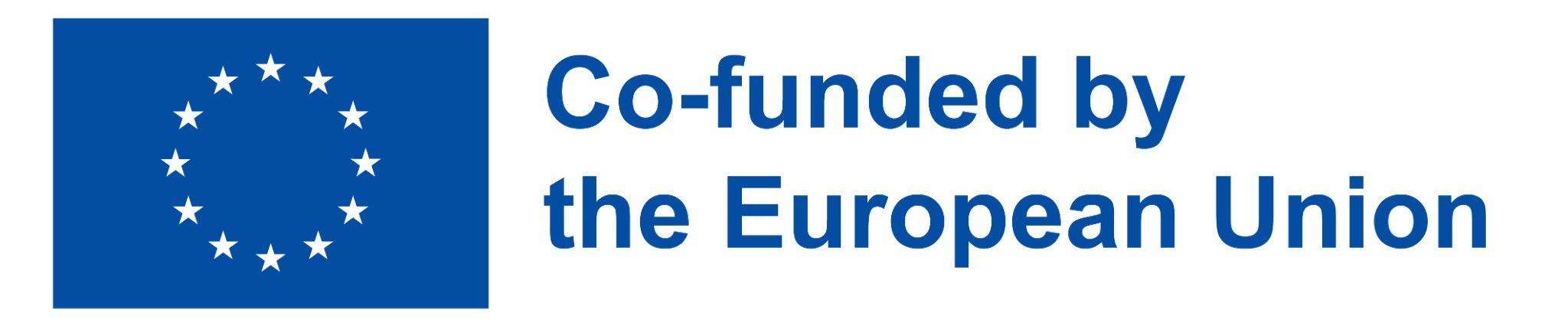 2021-1-IT02-KA220-ADU-000035139
4.      Woher weiß ich, dass ein Online-Shop vertrauenswürdig ist?
Beachten Sie die Sicherheitsmaßnahmen des Geschäfts.
Achten Sie auf Anzeichen dafür, dass der Shop Verschlüsselung und andere Sicherheitsmaßnahmen zum Schutz Ihrer Daten verwendet, z. B. ein Vorhängeschloss-Symbol in der Adressleiste Ihres Webbrowsers oder die Verwendung von HTTPS in der Webadresse des Shops.
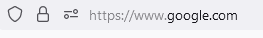 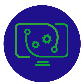 49
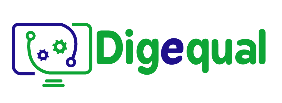 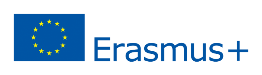 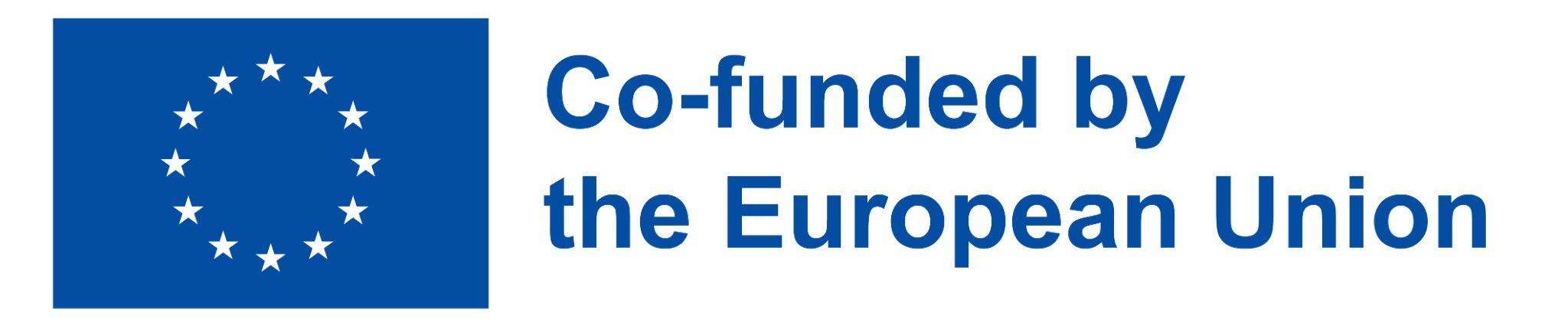 2021-1-IT02-KA220-ADU-000035139
4.      Woher weiß ich, dass ein Online-Shop vertrauenswürdig ist?
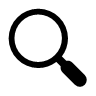 Recherchieren Sie die Rückgabe- und Erstattungsbedingungen des Geschäfts
Bevor Sie in einem Online-Shop einkaufen, sollten Sie sich über die Rückgabe- und Erstattungsbedingungen des Shops informieren. Ein vertrauenswürdiger Online-Shop hat klare und faire Richtlinien, um Ihre Rechte als Kunde zu schützen, und informiert Sie vor dem Kauf transparent über diese Richtlinien.
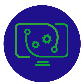 50
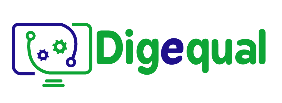 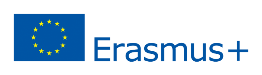 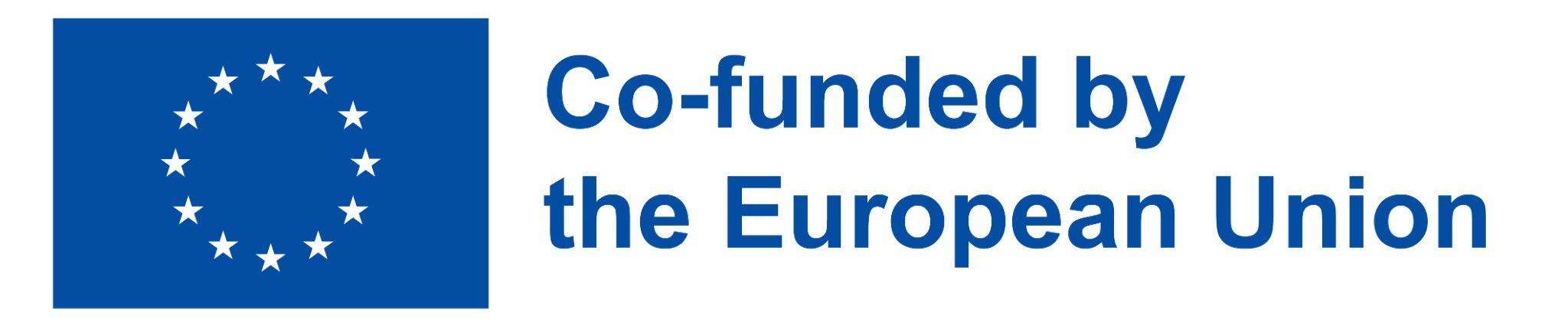 2021-1-IT02-KA220-ADU-000035139
4.      Woher weiß ich, dass ein Online-Shop vertrauenswürdig ist?
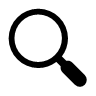 Achten Sie auf eine Datenschutzrichtlinie.
Ein vertrauenswürdiger Online-Shop verfügt über eine klar formulierte Datenschutzrichtlinie, in der erläutert wird, wie Ihre persönlichen und finanziellen Daten erfasst, verwendet und geschützt werden. Diese Richtlinie sollte leicht zu finden und zu verstehen sein und Ihnen die Informationen geben, die Sie benötigen, um eine fundierte Entscheidung darüber zu treffen, ob Sie in dem Online-Shop einkaufen möchten.
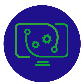 51
Projekt Nr.: 2021-1-DE02-KA220-VET-000030542
Danke für Ihre Aufmerksamkeit
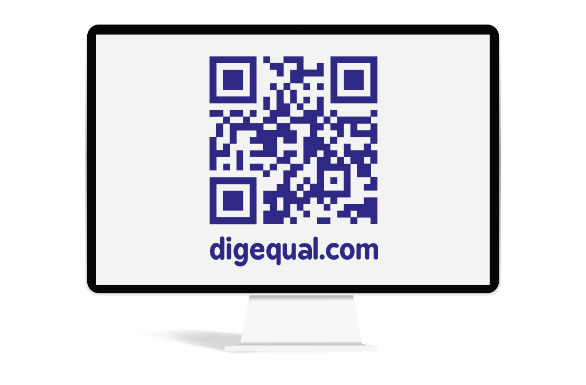 Folgen Sie uns auf Facebook!
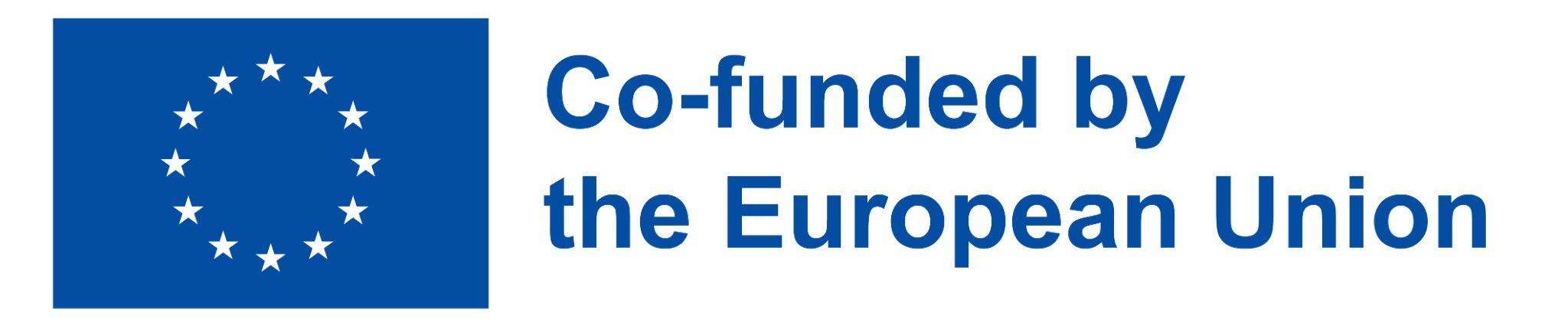 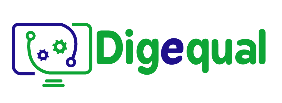 Projekt Nr.: 2021-1-IT02-KA220-ADU-000035139
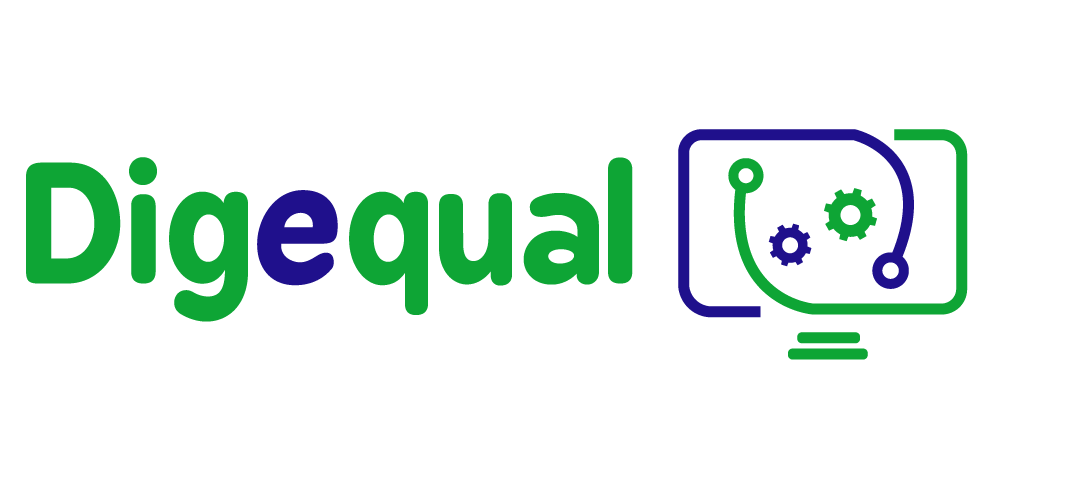 E-Zahlung
Wie verwende ich ... ?
Finanziert von der Europäischen Union. Die geäußerten Ansichten und Meinungen sind jedoch ausschließlich die des Autors/der Autoren und spiegeln nicht unbedingt die der Europäischen Union oder der Europäischen Exekutivagentur für Bildung und Kultur (EACEA) wider. Weder die Europäische Union noch die EACEA können für diese verantwortlich gemacht werden.
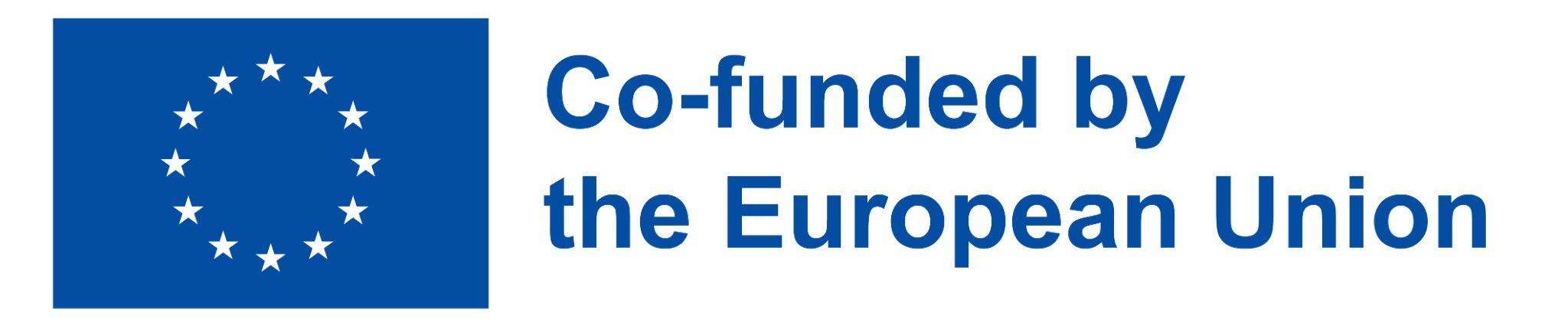 Dieses Projekt wurde mit Unterstützung der Europäischen Kommission finanziert. Die Verantwortung für den Inhalt dieser Veröffentlichung trägt allein der Verfasser; die Kommission haftet nicht für die weitere Verwendung der darin enthaltenen Angaben.
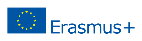 Entwickelt von Polygonal | Dez, 2022
Projekt Nr.: 2021-1-IT02-KA220-ADU-000035139
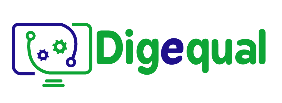 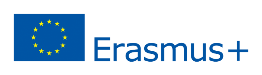 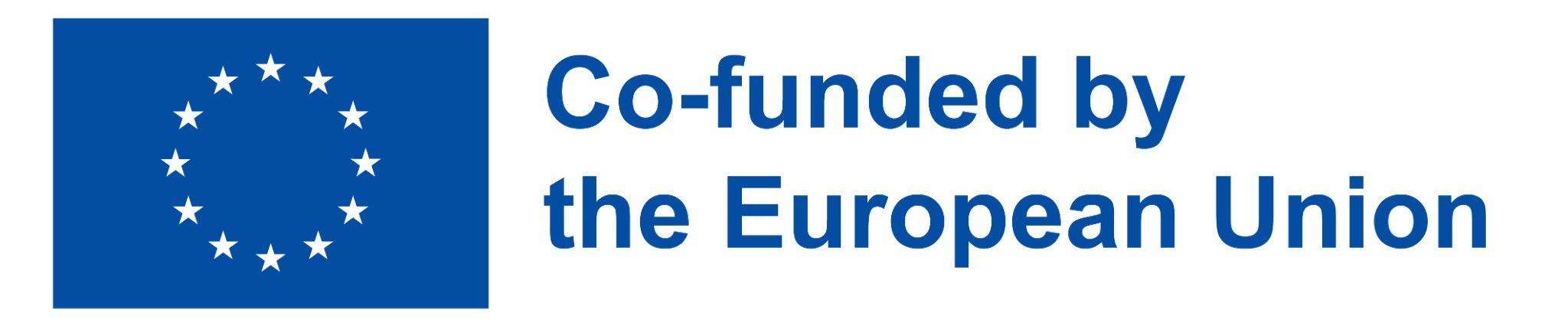 2021-1-IT02-KA220-ADU-000035139
5.1 Wie kann ich ein PayPal-Konto einrichten und nutzen?
Wie Sie PayPal auf Ihrem Handy einrichten.

iPhone: Wenn Sie ein iPhone haben, besuchen Sie den App Store 
Nicht iPhone: Wenn Sie kein iPhone haben, besuchen Sie den Play Store 
Klicken Sie auf die Registerkarte "Suchen", geben Sie "PayPal" ein und drücken Sie auf "Suchen".
In den Ergebnissen wird die PayPal-App mit einem Icon angezeigt, das wie folgt aussieht 
Klicken Sie auf das PayPal-Suchergebnis
Klicken Sie auf "Installieren".
Sobald es installiert ist, öffnen Sie PayPal, indem Sie auf das App-Symbol
Klicken Sie auf "Anmelden" und geben Sie alle erforderlichen Informationen ein.
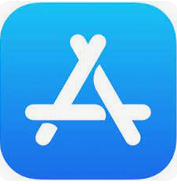 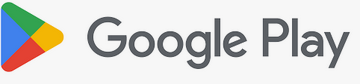 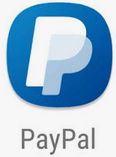 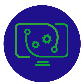 54
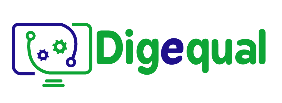 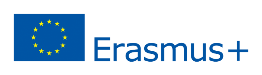 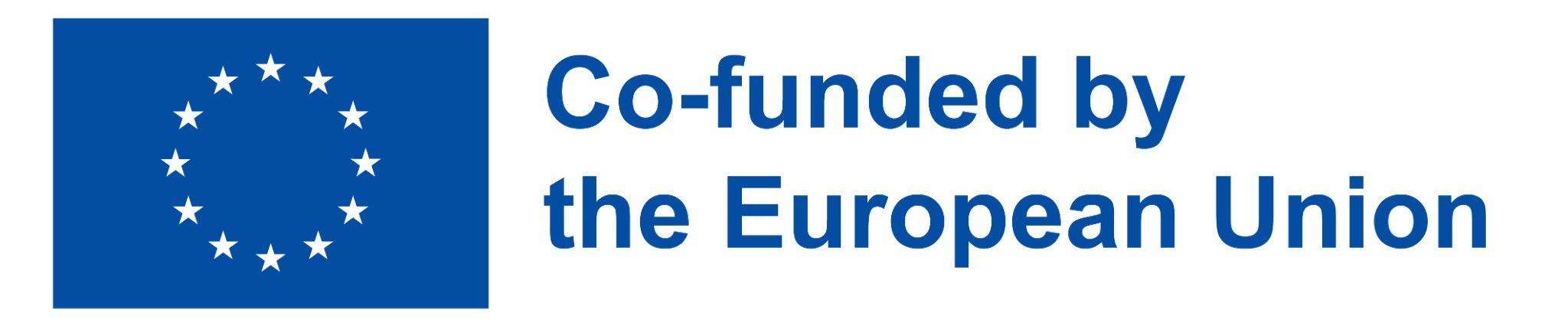 2021-1-IT02-KA220-ADU-000035139
5.1 Wie kann ich ein PayPal-Konto einrichten und nutzen?
8. Fügen Sie Ihre Telefonnummer hinzu und klicken Sie auf Weiter:
9. Richten Sie Ihr Profil ein und klicken Sie auf Weiter:
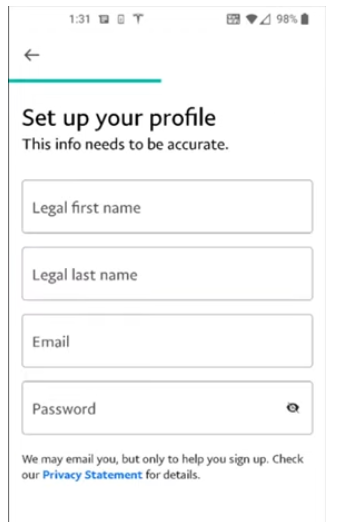 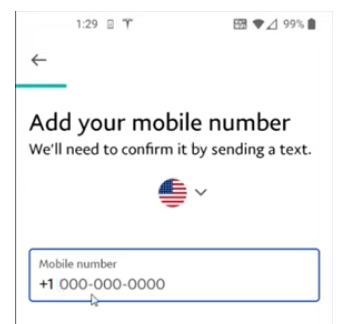 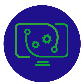 55
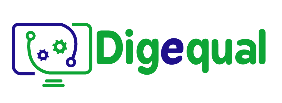 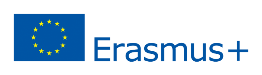 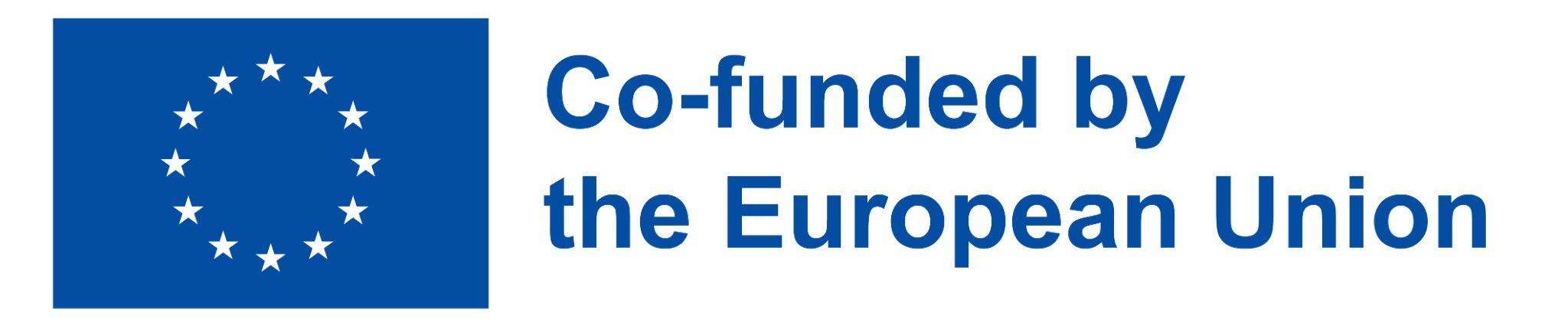 2021-1-IT02-KA220-ADU-000035139
5.1 Wie kann ich ein PayPal-Konto einrichten und nutzen?
10. Fügen Sie nun Ihre Adresse hinzu und 
Dann zustimmen und Konto erstellen:
11. Möglicherweise werden Sie aufgefordert, eine Debit- oder Kreditkarte zu verknüpfen - das können Sie tun oder lassen:
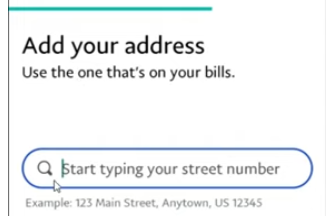 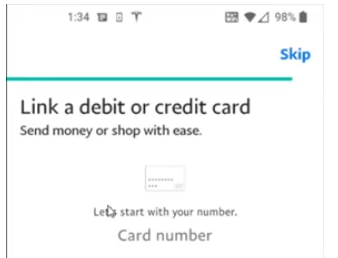 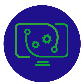 56
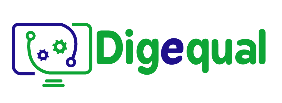 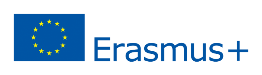 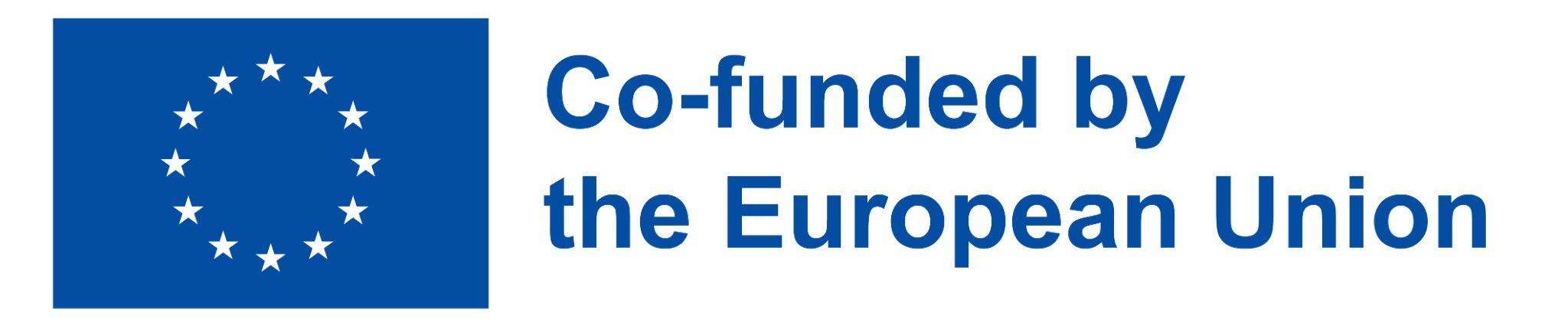 2021-1-IT02-KA220-ADU-000035139
5.1 Wie kann ich ein PayPal-Konto einrichten und nutzen?
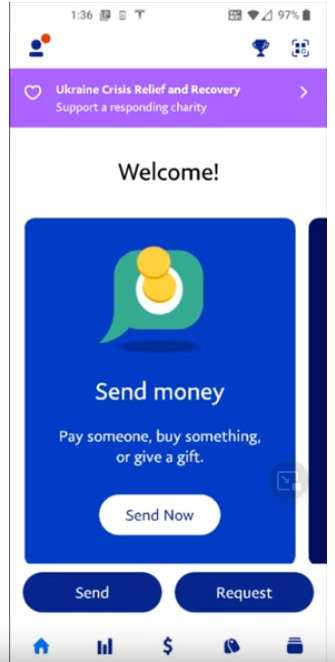 12. Sie werden nun aufgefordert, Ihre Kontakte zu synchronisieren Ihrer Kontakte zu synchronisieren (Überspringen empfohlen):
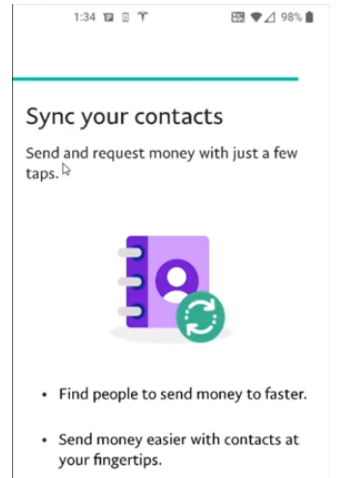 13. Sie gelangen nun zum Startbildschirm.

Zur Verknüpfung eines Bankkontos oder einer Kredit-/Debitkarte klicken Sie auf
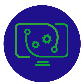 57
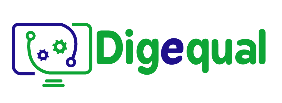 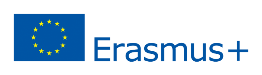 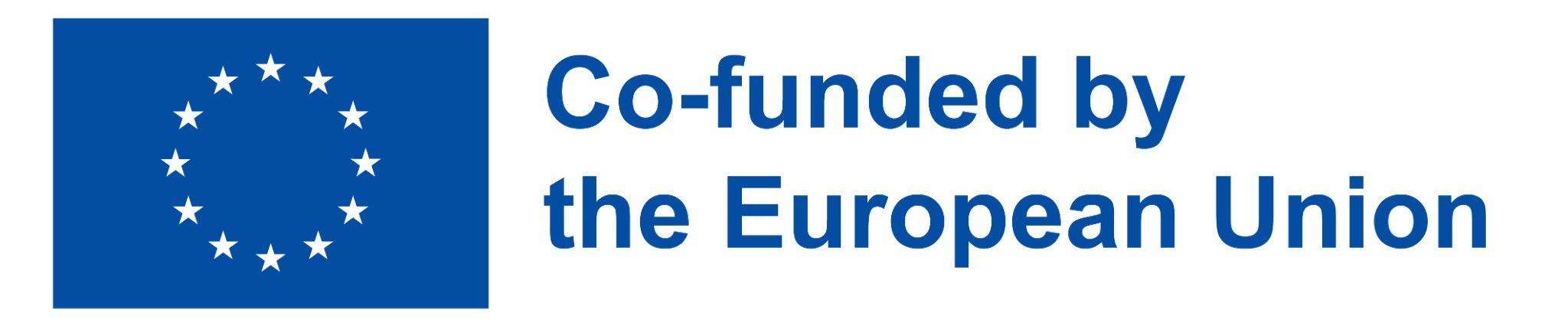 2021-1-IT02-KA220-ADU-000035139
5.1 Wie kann ich ein PayPal-Konto einrichten und nutzen?
15. Um ein Bankkonto zu verknüpfen, klicken Sie auf "Banken und Karten hinzufügen" und dann auf "Banken".

Sie gelangen dann zu diesem Bildschirm, auf dem Sie den Namen Ihrer Bank eingeben und auswählen müssen:
14. Ein Klick auf das Symbol führt Siehierher:
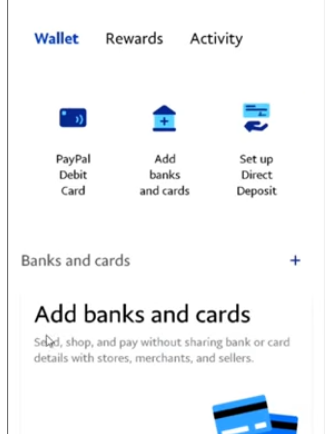 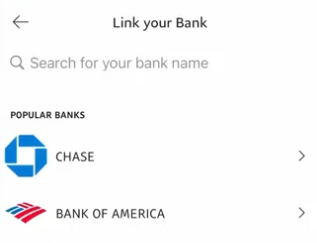 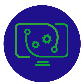 58
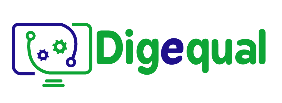 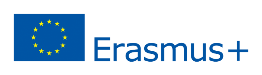 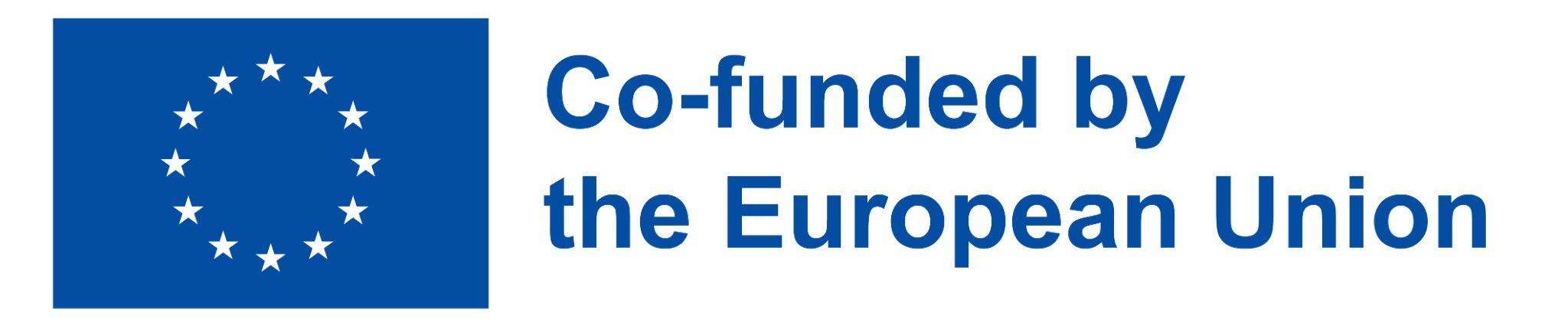 2021-1-IT02-KA220-ADU-000035139
5.1 Wie kann ich ein PayPal-Konto einrichten und nutzen?
16. Sie werden nun aufgefordert, die
Anmeldedaten für Ihr Online-Bankkonto:
17. Der Prozess nach diesem Schritt kann von Bank zu Bank/Land zu Land variieren.
Höchstwahrscheinlich werden Sie aufgefordert, einen Pin einzugeben, der an Ihre Banking-App gesendet wurde. 
Sobald Sie ihn eingegeben haben, überprüft PayPal bei Ihrer Bank, ob der Code korrekt ist. 
Wenn dies der Fall ist, gelangen Sie zu einer Übersicht, in der Sie das Konto auswählen können, das Sie mit Ihrem PayPal-Konto verbinden möchten.
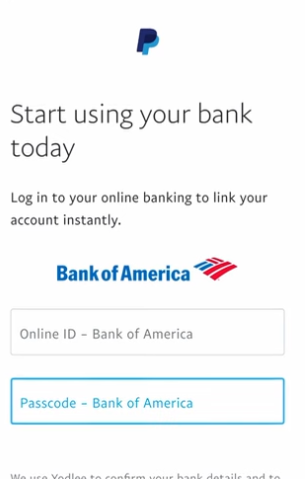 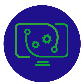 59
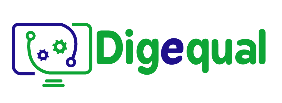 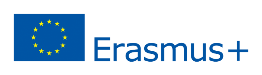 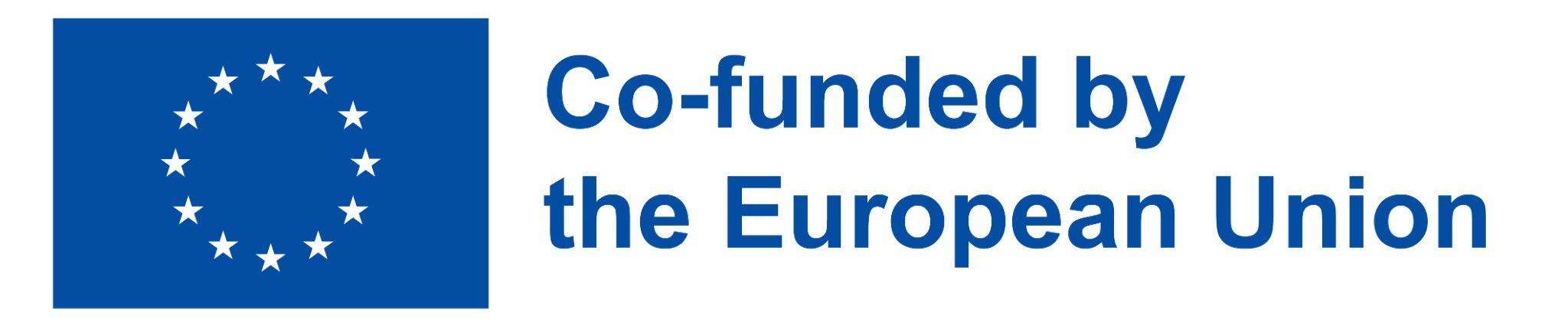 2021-1-IT02-KA220-ADU-000035139
5.1 Wie tätige ich einen Kauf mit PayPal?
Durchsuchen Sie die Website und finden Sie den Artikel, den Sie kaufen möchten.
Legen Sie den Artikel in Ihren Einkaufswagen und gehen Sie zur Kasse.
Wählen Sie auf der Zahlungsseite PayPal als Zahlungsmethode aus.
Sie werden auf die PayPal-Website weitergeleitet, wo Sie aufgefordert werden, sich bei Ihrem PayPal-Konto anzumelden.
Loggen Sie sich in Ihr PayPal-Konto ein und überprüfen Sie die Zahlungsdetails, wie den Betrag und die Lieferadresse.
Bestätigen Sie die Zahlung, indem Sie auf die Schaltfläche "Bezahlen" klicken.
Sobald die Zahlung abgewickelt ist, werden Sie auf die Website zurückgeleitet und erhalten eine Bestätigungs-E-Mail von PayPal, die angibt, dass die Zahlung erfolgreich war.
Hinweis: Die genauen Schritte können je nach der von Ihnen verwendeten Website und den spezifischen Einstellungen Ihres PayPal-Kontos leicht variieren.
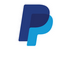 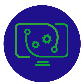 60
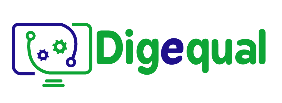 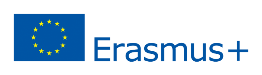 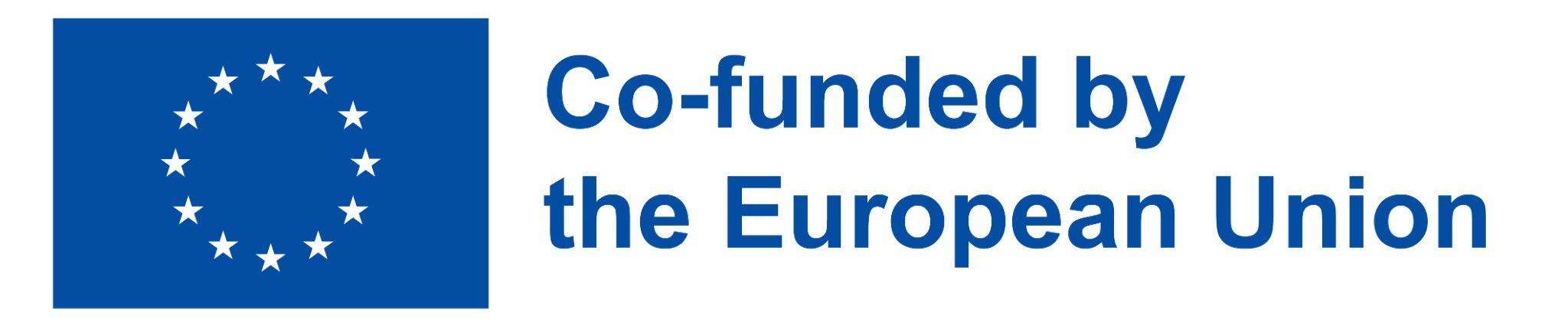 2021-1-IT02-KA220-ADU-000035139
5.1 Beispiele für den Kauf mit PayPal
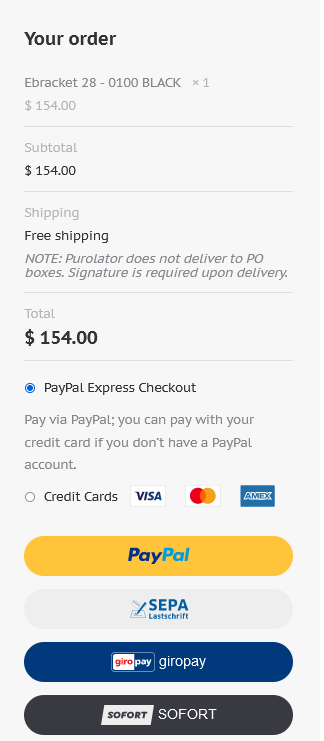 Beispiel dafür, wie der Checkout mit PayPal aussehen könnte:
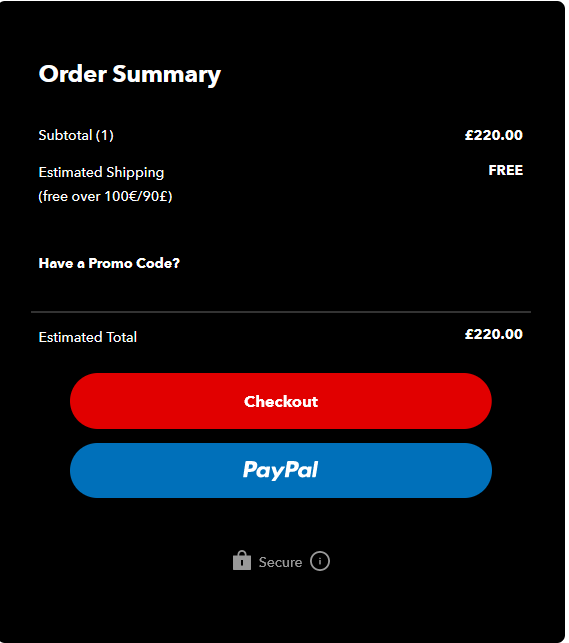 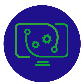 61
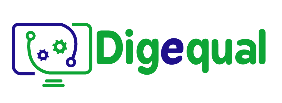 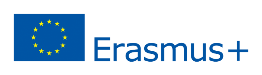 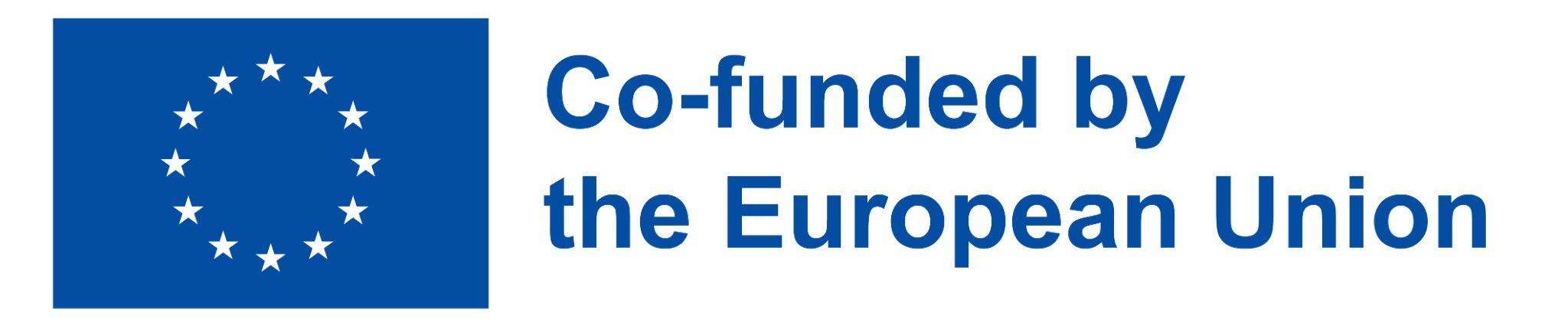 2021-1-IT02-KA220-ADU-000035139
5.1 Wie richte ich Apple Pay ein?
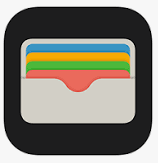 Öffnen Sie die Wallet App - das Symbol sieht wie folgt aus
Tippen Sie in der Wallet App auf die Schaltfläche 
Tippen Sie auf Debit- oder Kreditkarte, um eine neue Karte hinzuzufügen.
Tippen Sie auf Weiter.
Folgen Sie den Schritten auf dem Bildschirm, um eine neue Karte hinzuzufügen.
Überprüfen Sie Ihre Angaben bei Ihrer Bank oder Ihrem Kartenaussteller. Möglicherweise werden Sie aufgefordert, weitere Informationen anzugeben oder eine App zu laden, bevor Ihre Karte für die Verwendung mit mit Apple Pay.
Wenn Sie eine gekoppelte Apple Watch haben, haben Sie die Möglichkeit, die die Karte auch zu Ihrer Uhr hinzuzufügen.
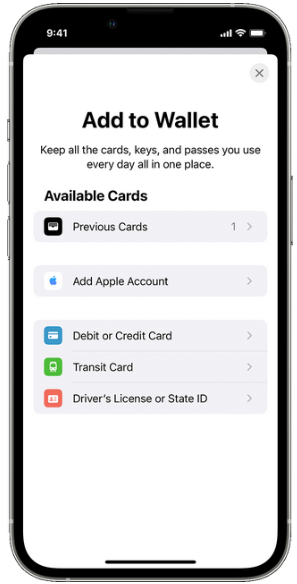 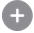 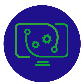 62
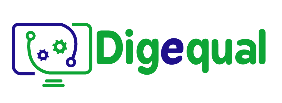 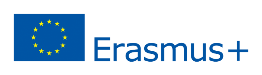 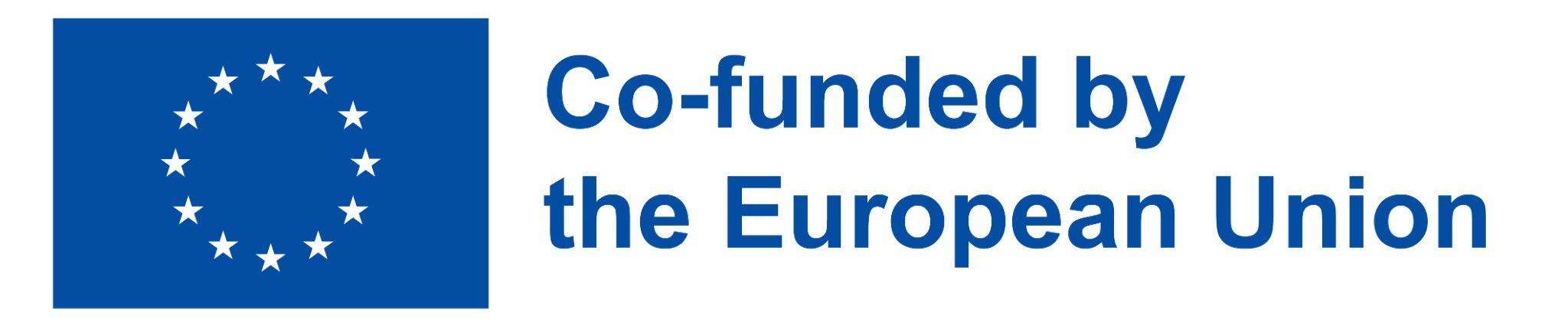 2021-1-IT02-KA220-ADU-000035139
5.1 Wie verwende ich NFC mit Apple Pay?
Wo immer Sie diese Symbole sehen, können Sie mit Apple Pay bezahlen.
Bezahlen mit Ihrem iPhone
So verwenden Sie Ihre Standardkarte:
Wenn Ihr iPhone über Face ID verfügt, doppelklicken Sie auf die Seitentaste. Wenn Sie dazu aufgefordert werden, authentifizieren Sie sich mit Face ID oder geben Sie Ihren Passcode um Apple Wallet zu öffnen.
Wenn Ihr iPhone über Touch ID verfügt, doppelklicken Sie auf die Home-Taste.
Um eine andere Karte zu verwenden, tippen Sie auf Ihre Standardkarte, um Ihre anderen Karten anzuzeigen. Tippen Sie auf eine neue Karte und authentifizieren Sie sich.
Halten Sie die Oberseite Ihres iPhone in die Nähe des Kontaktlos-Lesegeräts, bis Fertig und ein Häkchen auf dem Display erscheint.
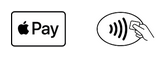 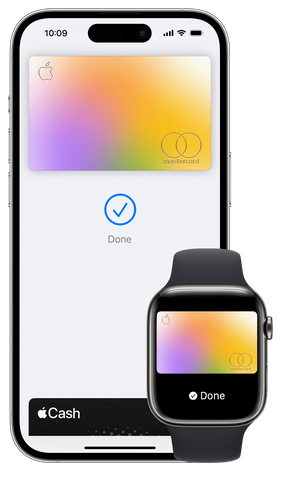 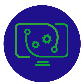 63
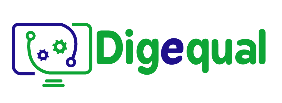 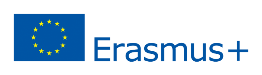 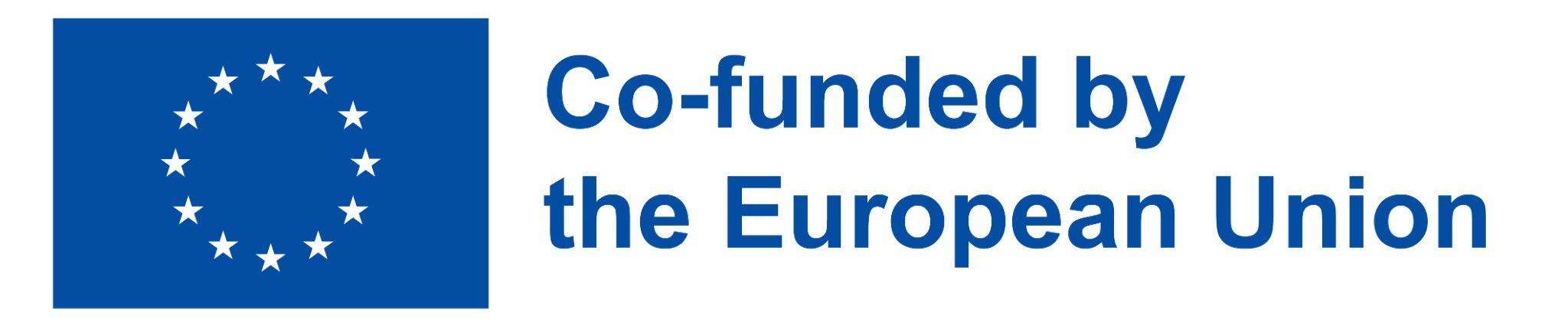 2021-1-IT02-KA220-ADU-000035139
5.1 Wie richte ich Google Wallet ein?
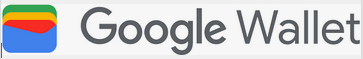 Wichtig: Die Google Pay-App ist jetzt die Google Wallet-App. Wenn Sie bereits die Google Pay-App haben, müssen Sie nichts Neues herunterladen. Wenn Sie die Google Pay-App das nächste Mal öffnen, wird sie entweder als Google Wallet angezeigt oder Sie werden aufgefordert, den Play Store aufzurufen und die App zu aktualisieren. Nach der Aktualisierung wird die App als Google Wallet angezeigt.
Bevor Sie beginnen: Vergewissern Sie sich, dass Ihre Android-Version auf dem neuesten Stand ist, da sie sonst möglicherweise nicht funktioniert.

Rufen Sie auf Ihrem Handy den -Store auf. 

Geben Sie "Google Wallet" in die Suchleiste ein und klicken Sie auf die Schaltfläche "Suchen” Schaltfläche.
Klicken Sie dann auf Google Wallet.
Klicken Sie dann auf den "Installieren"-Button.
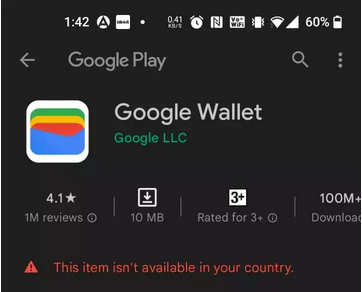 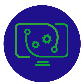 64
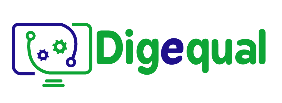 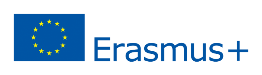 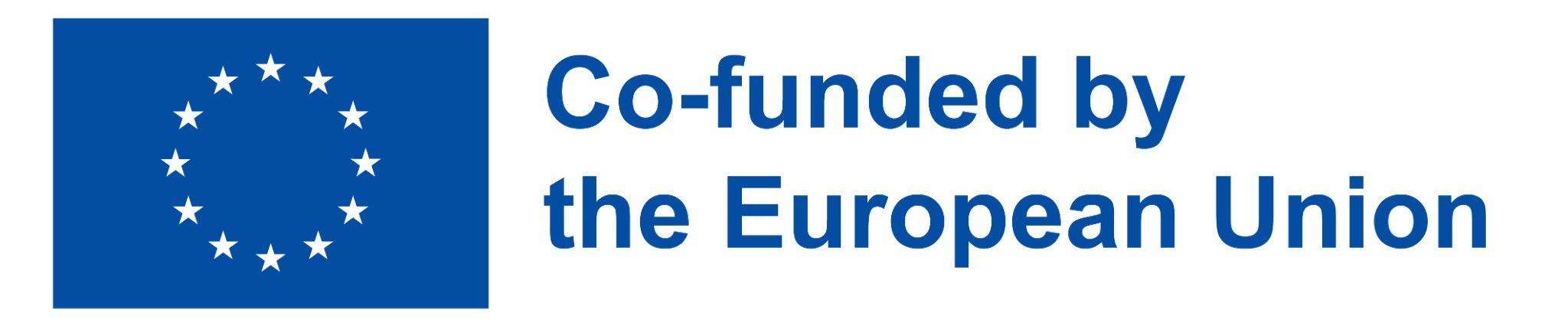 2021-1-IT02-KA220-ADU-000035139
5.1 Wie richte ich Google Wallet ein?
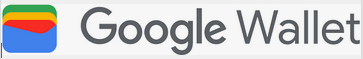 5. Sobald Google Wallet installiert ist, öffnen Sie es.
6. Befolgen Sie die Einrichtungsanweisungen.
Wenn Sie neu bei Google Wallet sind, werden Sie beim ersten Öffnen der App aufgefordert, eine Karte hinzuzufügen. Sie können Ihre Kamera verwenden, um eine Debit- oder Kreditkarte zu scannen, oder die Details manuell eingeben.
Wenn Sie zuvor Karten, Tickets oder Pässe zu Ihrer Brieftasche hinzugefügt haben, sollten diese in Ihrer Google Brieftasche erscheinen.
Sie werden möglicherweise aufgefordert, eine Bildschirmsperre auf Ihrem Android-Gerät einzurichten.
7. Vergewissern Sie sich, dass Ihr Telefon für kontaktlose Zahlungen ausgerüstet ist:
- NFC, 
- NFC ist eingeschaltet
- Google Pay ist als Standard-Zahlungsanwendung festgelegt -> Anweisungen auf der nächsten Folie
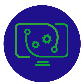 65
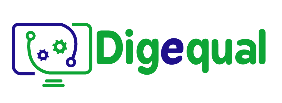 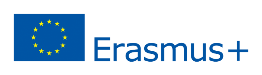 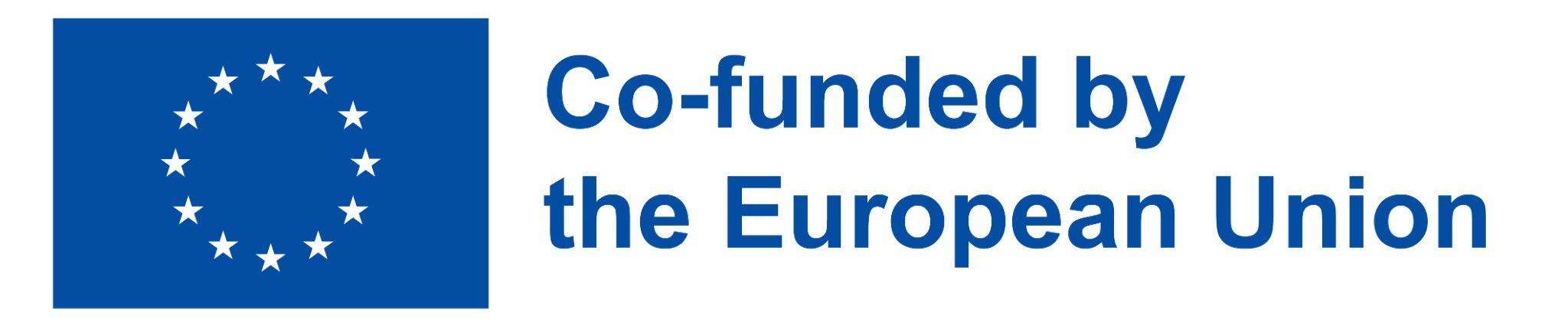 2021-1-IT02-KA220-ADU-000035139
5.1 Festlegen oder Ändern Ihrer Standardzahlungsmethode
Finden Sie Ihre Standardzahlungsmethode
Öffnen Sie die Google Wallet-App 
Wischen Sie oben bei Ihren Zahlungsmethoden vom rechten Bildschirmrand nach links, bis Sie zur letzten Methode gelangen.
Tippen Sie auf Kartenreihenfolge bearbeiten.
Ihre Standardmethode hat ein Kontaktlos-Symbol.
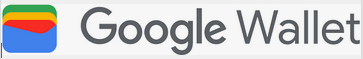 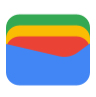 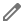 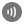 Ändern Sie Ihre Standardzahlungsmethode
Öffnen Sie die Google Wallet-App.
Wischen Sie oben auf Ihrer Karte vom rechten Rand des Bildschirms, bis Sie die Karte finden, die Sie als Standardkarte verwenden möchten.
Tippen Sie auf die Karte.
Tippen Sie unten auf Details > Standard für die Zahlung durch Antippen.
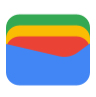 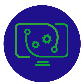 66
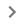 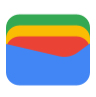 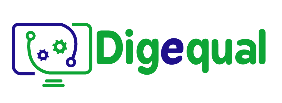 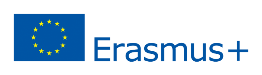 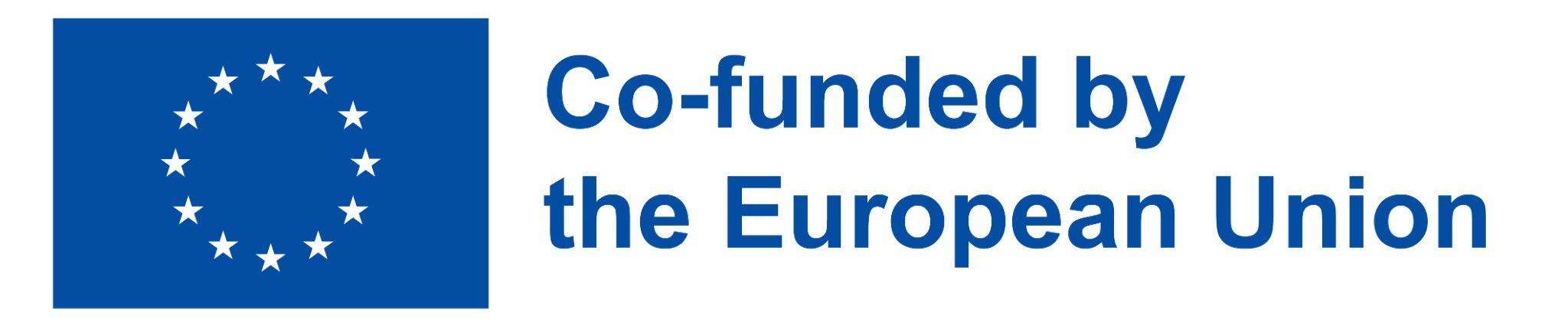 2021-1-IT02-KA220-ADU-000035139
5.1 Wie kann ich in einem Geschäft mit Google Wallet bezahlen?
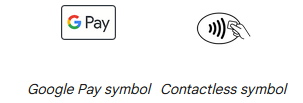 Wo immer Sie diese Symbole sehen, können Sie mit Google Wallet bezahlen.

Schritt 1: Entsperren des Telefons
Schalten Sie Ihren Bildschirm ein und entsperren Sie Ihr Telefon. Sie müssen die Google Wallet-App nicht öffnen.
Tipp: In den meisten Ländern oder Regionen müssen Sie für kleinere Transaktionen Ihr Telefon nicht entsperren.

Schritt 2: Halten Sie die Rückseite Ihres Handys für einige Sekunden an das Lesegerät.
Wenn Sie die Zahlung abgeschlossen haben, erscheint ein blaues Häkchen auf dem Bildschirm.
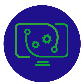 67
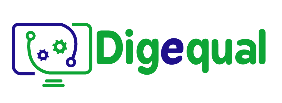 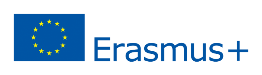 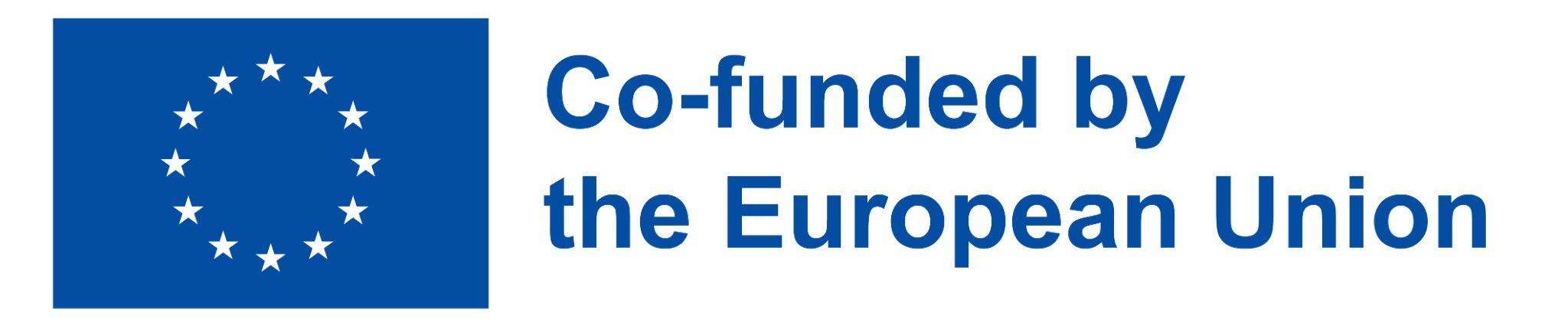 2021-1-IT02-KA220-ADU-000035139
5.1 Wie kann ich in einem Geschäft mit Google Wallet bezahlen?
Fehlersuche: 
Wenn das Häkchen nicht auf Ihrem Bildschirm erscheint:
Versuchen Sie, Ihr Telefon anders zu halten. Die NFC-Antenne könnte sich in der Nähe der Ober- oder Unterseite Ihres Geräts befinden.
Halten Sie Ihr Telefon näher an das Zahlungslesegerät.
Halten Sie Ihr Telefon noch ein paar Sekunden länger an das Lesegerät.
Wenn ein Häkchen vorhanden ist, aber der Kassierer sagt, dass die Zahlung nicht funktioniert hat:
Vergewissern Sie sich, dass das Geschäft mobile Zahlungen akzeptiert.
Wenden Sie sich an Ihre Bank. Möglicherweise gibt es ein Problem mit Ihrer Karte und Ihre Bank hat die Transaktion abgelehnt. Wenn die Transaktion abgelehnt wird, werden Sie nicht belastet.
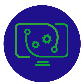 68
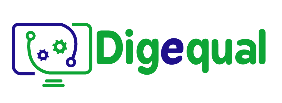 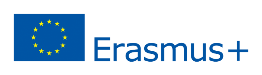 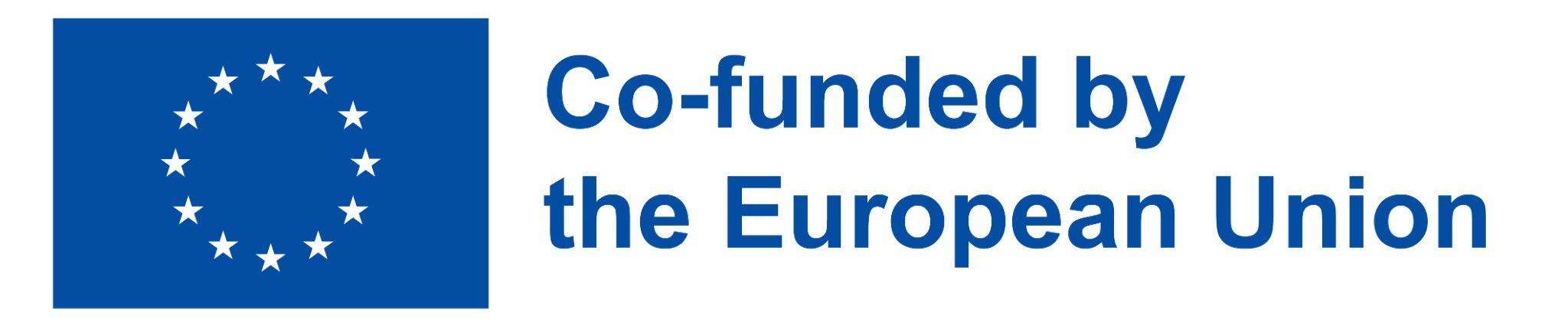 2021-1-IT02-KA220-ADU-000035139
5.1 Wie kann ich in einem Geschäft mit Google Wallet bezahlen?
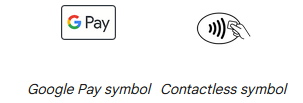 Wo immer Sie diese Symbole sehen, können Sie mit Google Wallet bezahlen.

Schritt 3: Wenn Sie dazu aufgefordert werden, folgen Sie den Anweisungen auf dem Bildschirm.
Manche Geschäfte verlangen eine PIN oder eine Unterschrift. Wenn Sie dazu aufgefordert werden, folgen Sie den Schritten auf dem Bildschirm.
Debitkarten: Geben Sie die PIN ein, die Sie bei Ihrer Bank eingerichtet haben. Diese PIN ist eine andere als die, die Sie zum Entsperren Ihres Geräts verwenden.
Kreditkarten: Bei größeren Transaktionen unterschreiben Sie den Beleg oder das Unterschriftsfeld auf dem Bildschirm.
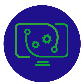 69
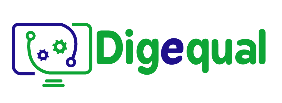 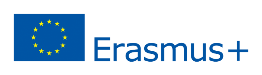 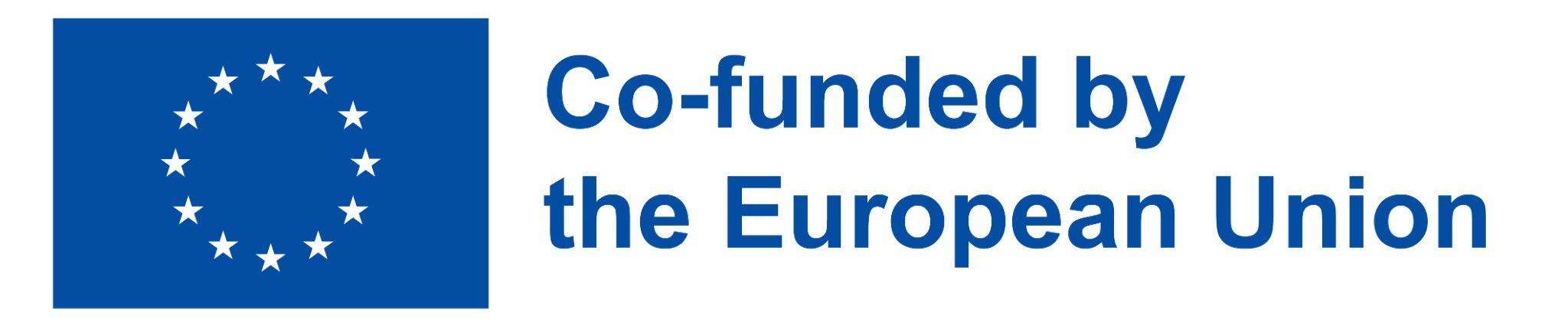 2021-1-IT02-KA220-ADU-000035139
5.1 Wie richte ich Online Banking ein?
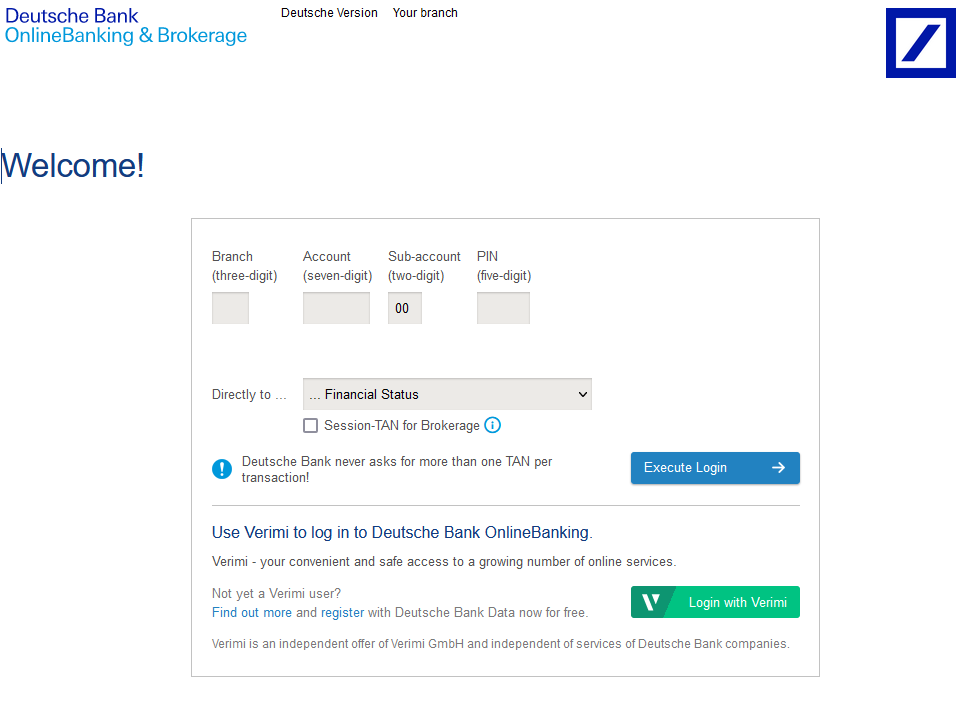 Beispiel Login-Bildschirm:
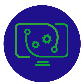 70
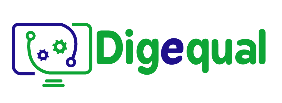 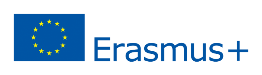 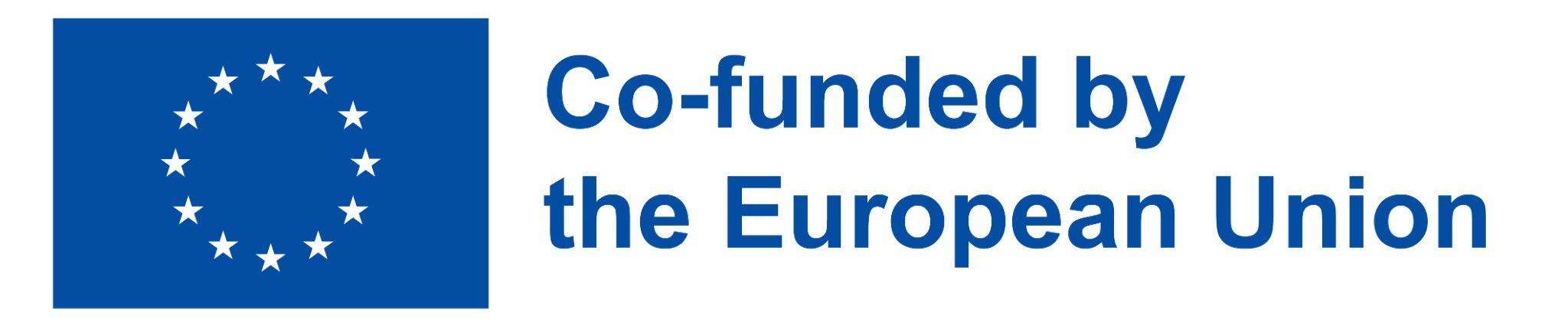 2021-1-IT02-KA220-ADU-000035139
5.1 Wie richte ich Online Banking ein?
Suchen Sie den Online-Banking-Bereich auf der Website Ihrer Bank auf oder besuchen Sie eine Filiale in Ihrer Nähe, um die Möglichkeiten der Einrichtung von Online-Banking zu besprechen.
Folgen Sie den Anweisungen, um sich für das Online-Banking anzumelden, indem Sie in der Regel persönliche Daten wie Ihren Namen, Ihre Adresse und Ihre Kontonummer angeben.
Manchmal müssen Sie selbst einen Benutzernamen und ein Passwort einrichten.
Bestätigen Sie Ihre Anmeldung, indem Sie alle zusätzlichen Anweisungen der Bank befolgen, z. B. die Bestätigung Ihrer E-Mail-Adresse oder die Beantwortung von Sicherheitsfragen.
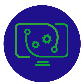 71
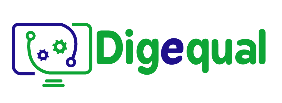 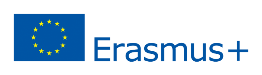 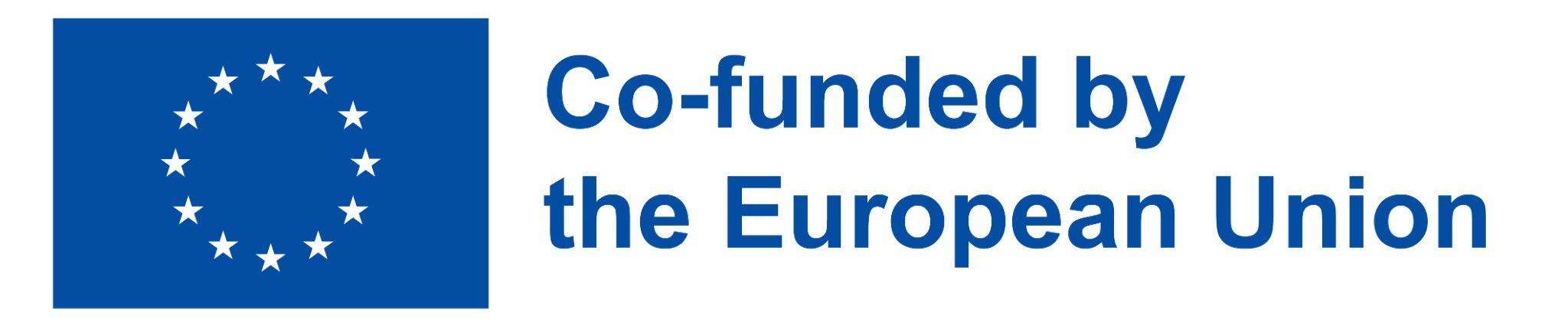 2021-1-IT02-KA220-ADU-000035139
5.1 Wie richte ich Online Banking ein?
Melden Sie sich bei Ihrem Online-Banking-Konto an und überprüfen Sie, ob alle Ihre Kontodaten korrekt sind. Sie können sich entweder über einen Browser wie Google Chrome anmelden oder die App Ihrer Bank aus dem App Store herunterladen, wenn Sie ein iPhone haben, oder aus dem Play Store, wenn Sie kein iPhone haben.
Machen Sie sich mit den Funktionen Ihres Online-Banking-Kontos vertraut, z. B. mit der Anzeige von Kontoständen, Transaktionen und Rechnungen sowie mit der Durchführung von Überweisungen und Zahlungen.
Richten Sie alle von der Bank angebotenen zusätzlichen Sicherheitsmaßnahmen ein, z. B. die Zwei-Faktor-Authentifizierung, um Ihr Konto zu schützen.
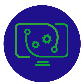 72
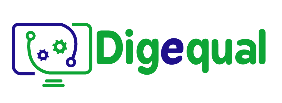 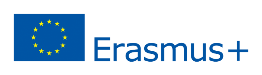 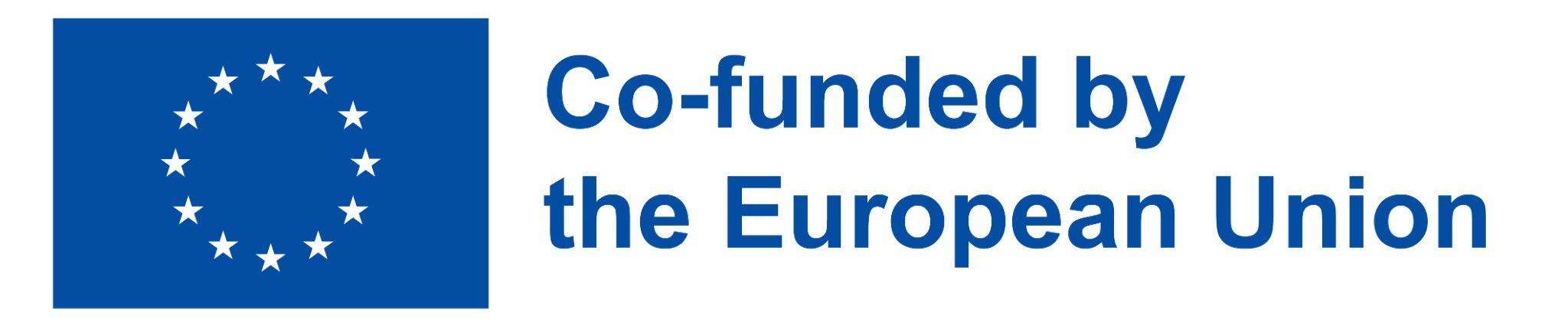 2021-1-IT02-KA220-ADU-000035139
5.1 Wie überweise ich Geld mit Online Banking?
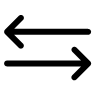 Melden Sie sich bei Ihrem Online-Banking-Konto an. 
Sobald Sie eingeloggt sind, suchen Sie den Bereich "Rechnungen bezahlen" oder "Zahlungen". Hier können Sie eine Zahlung veranlassen.
Wählen Sie die Option "Empfänger hinzufügen" oder "Rechnungssteller hinzufügen". Hier müssen Sie den Namen der Person oder des Unternehmens, das Sie bezahlen möchten, die Kontonummer oder den Rechnungscode und alle anderen erforderlichen Informationen angeben. Dies ist in der Regel ein einmaliger Vorgang, den Sie bei künftigen Zahlungen an diesen Zahlungsempfänger nicht mehr durchführen müssen, da die Bank diese Informationen speichert.
Geben Sie den zu zahlenden Betrag ein und wählen Sie das Konto, von dem der Betrag abgehoben werden soll.
Wählen Sie das Datum, an dem die Zahlung erfolgen soll. Einige Banken bieten die Möglichkeit, wiederkehrende Zahlungen zu planen.
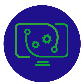 73
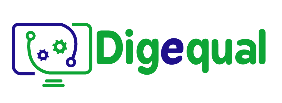 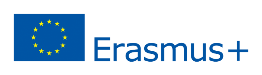 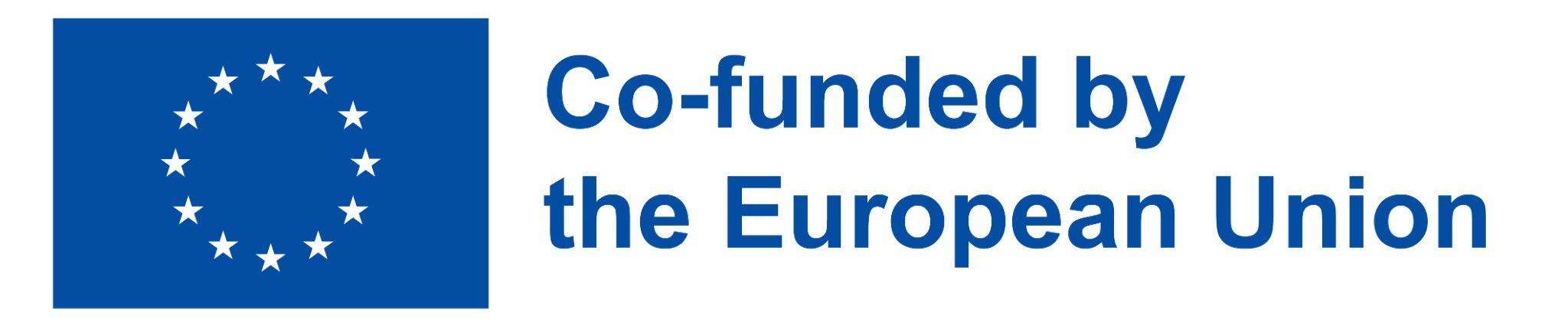 2021-1-IT02-KA220-ADU-000035139
5.1 Wie überweise ich Geld mit Online Banking?
Überprüfen Sie die Zahlungsdetails, um sicherzustellen, dass alles korrekt ist, und klicken Sie dann auf "Absenden" oder "Bestätigen".
Sie können aufgefordert werden, sich zusätzlich zu authentifizieren, z. B. durch ein einmaliges Passwort oder eine Bestätigung über eine mobile App, um die Transaktion zu überprüfen.
Sobald die Zahlung eingeleitet wurde, sollten Sie eine Bestätigungsnachricht oder eine Quittung erhalten.
So geht's! Mit Online-Banking können Sie Rechnungen schnell und bequem von zu Hause oder Ihrem Büro aus bezahlen. Vergessen Sie nicht, alle Angaben zu überprüfen, bevor Sie die Zahlung einreichen, um Fehler oder Verzögerungen zu vermeiden.
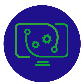 74
Projekt Nr.: 2021-1-DE02-KA220-VET-000030542
Danke für Ihre Aufmerksamkeit
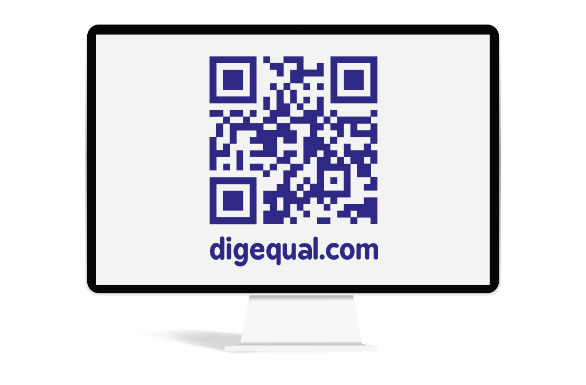 Folgen Sie uns auf Facebook!
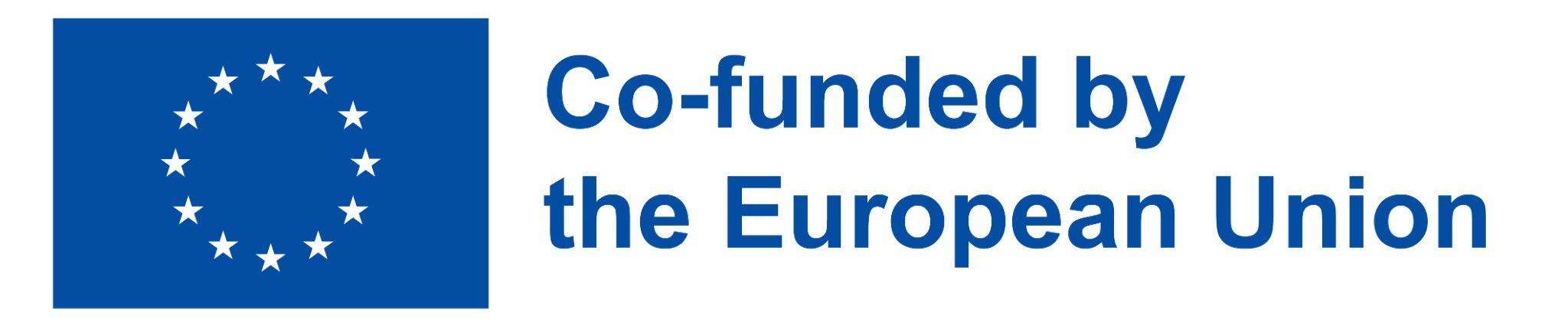 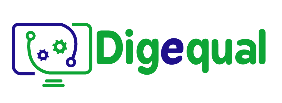 Dieses Projekt wurde mit Unterstützung der Europäischen Kommission finanziert. Die Verantwortung für den Inhalt dieser Veröffentlichung trägt allein der Verfasser; die Kommission haftet nicht für die weitere Verwendung der darin enthaltenen Angaben.
Projekt Nr.: 2021-1-IT02-KA220-ADU-000035139